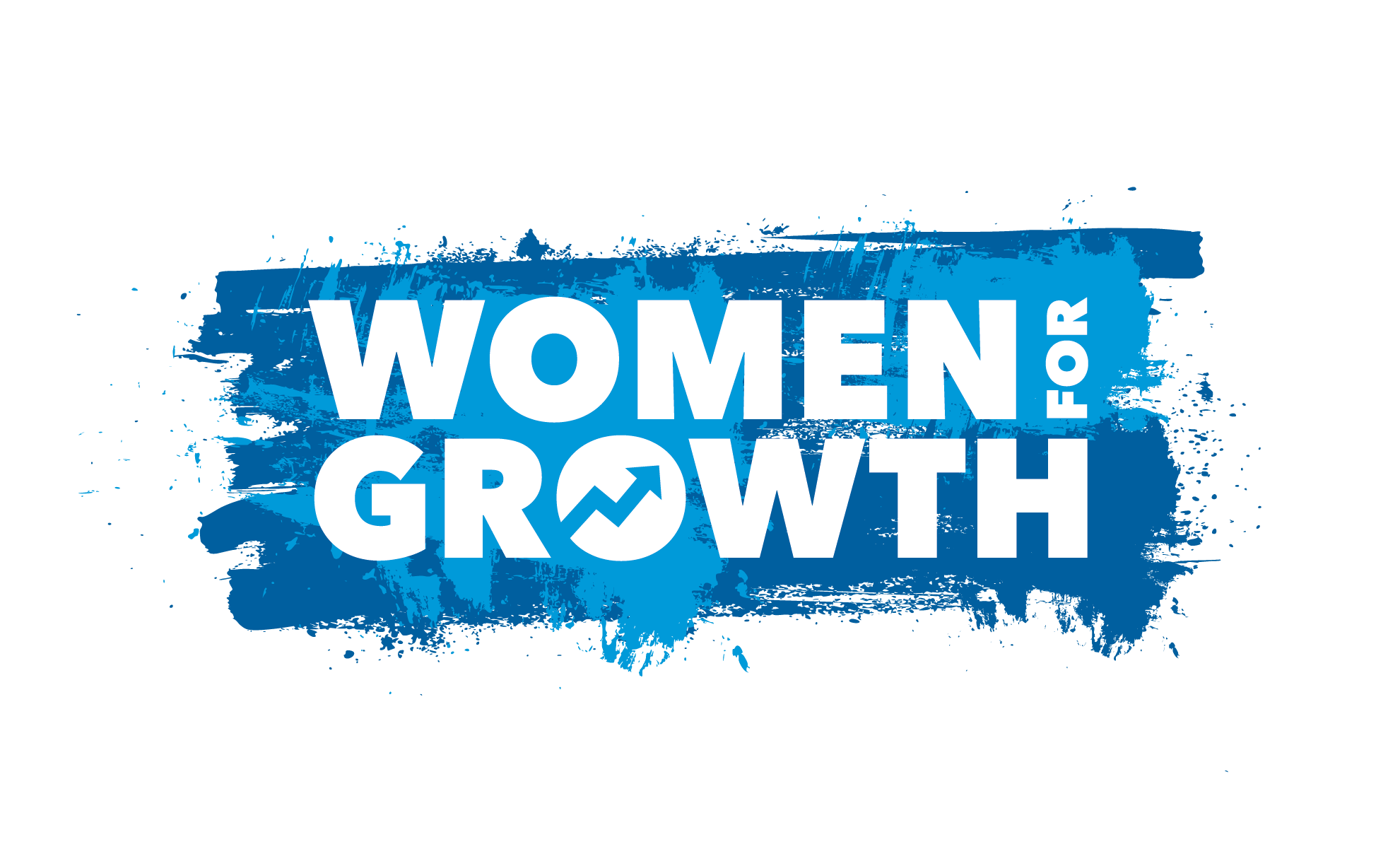 #WOMEN4GROWTH
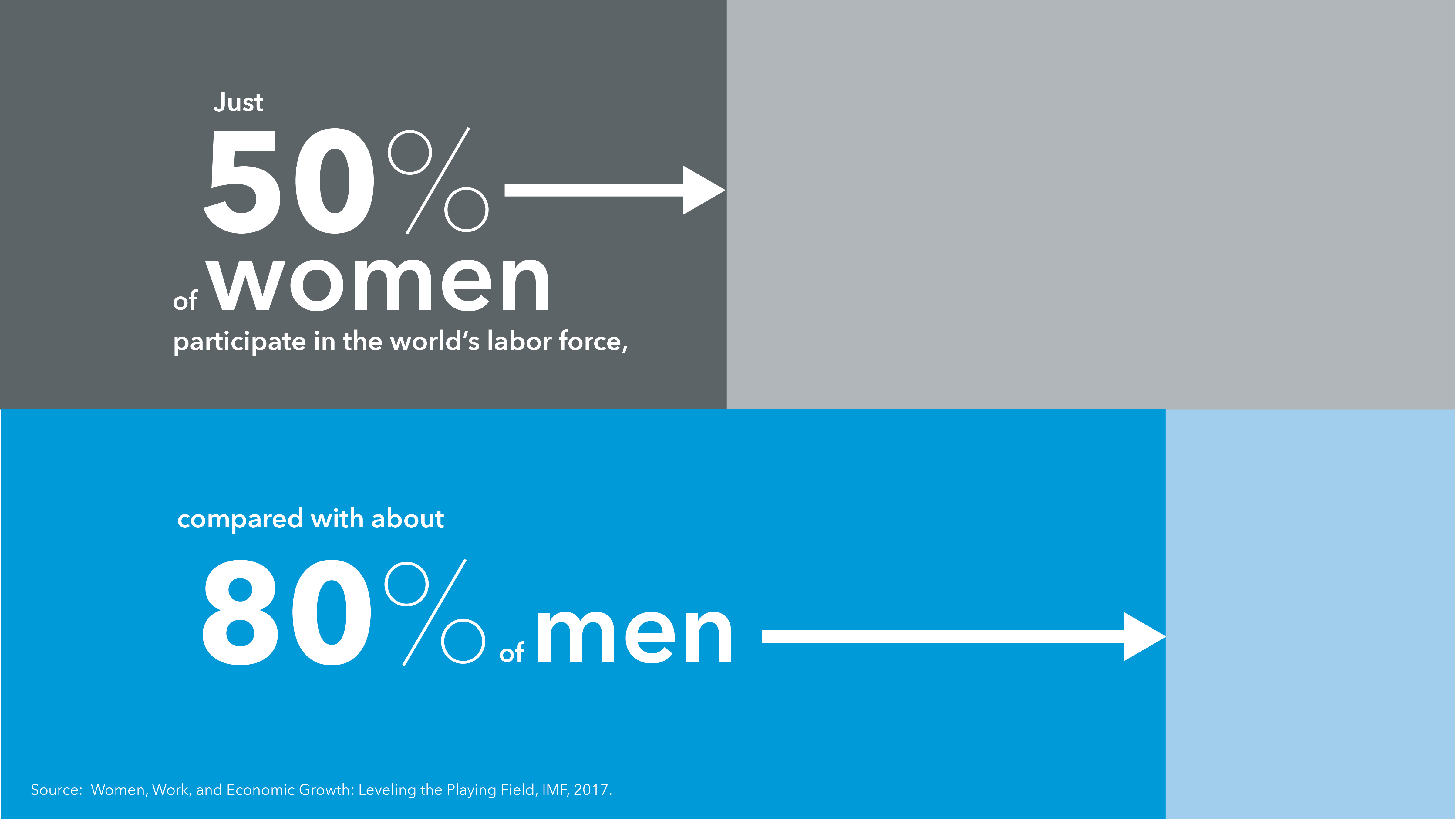 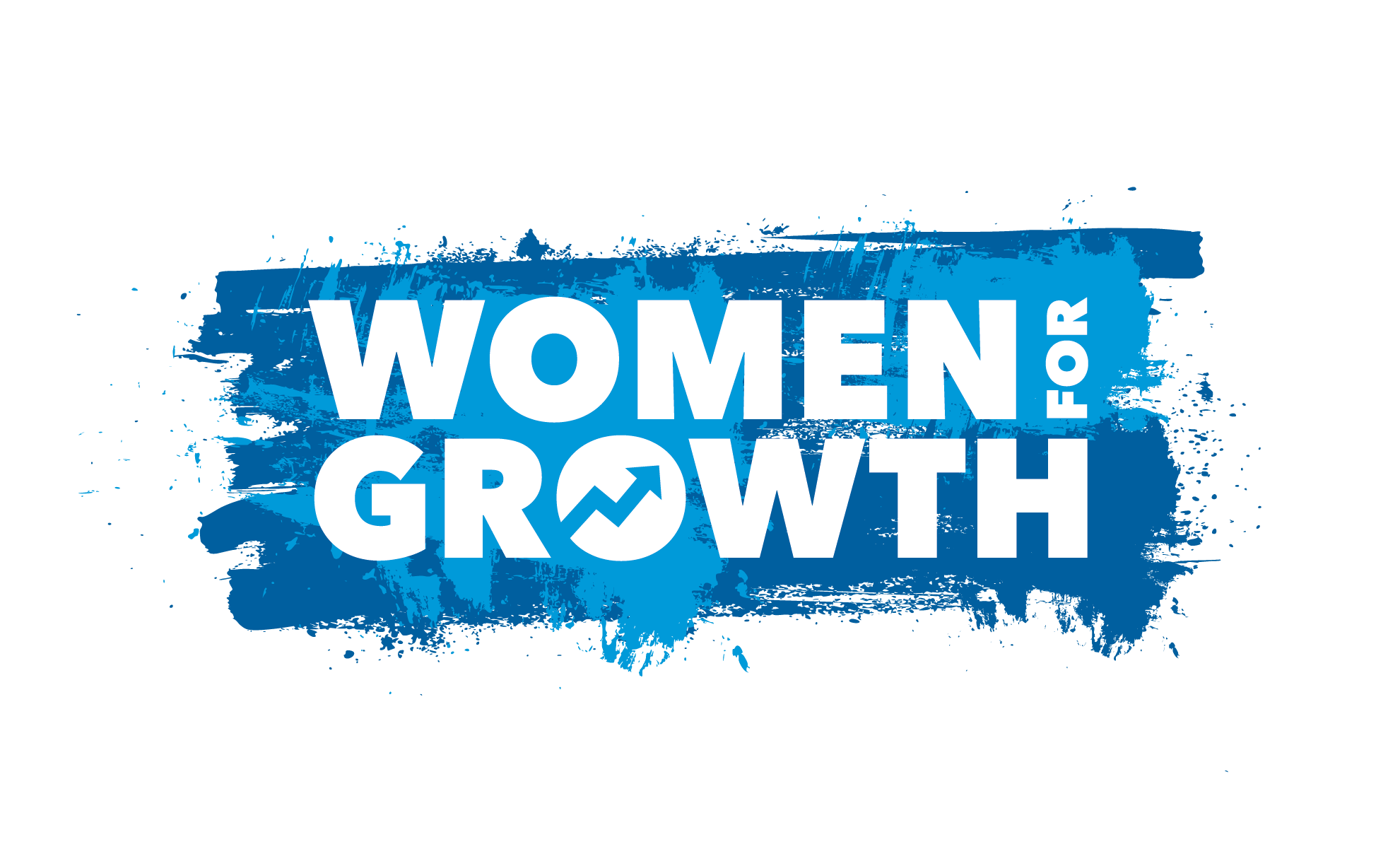 #WOMEN4GROWTH
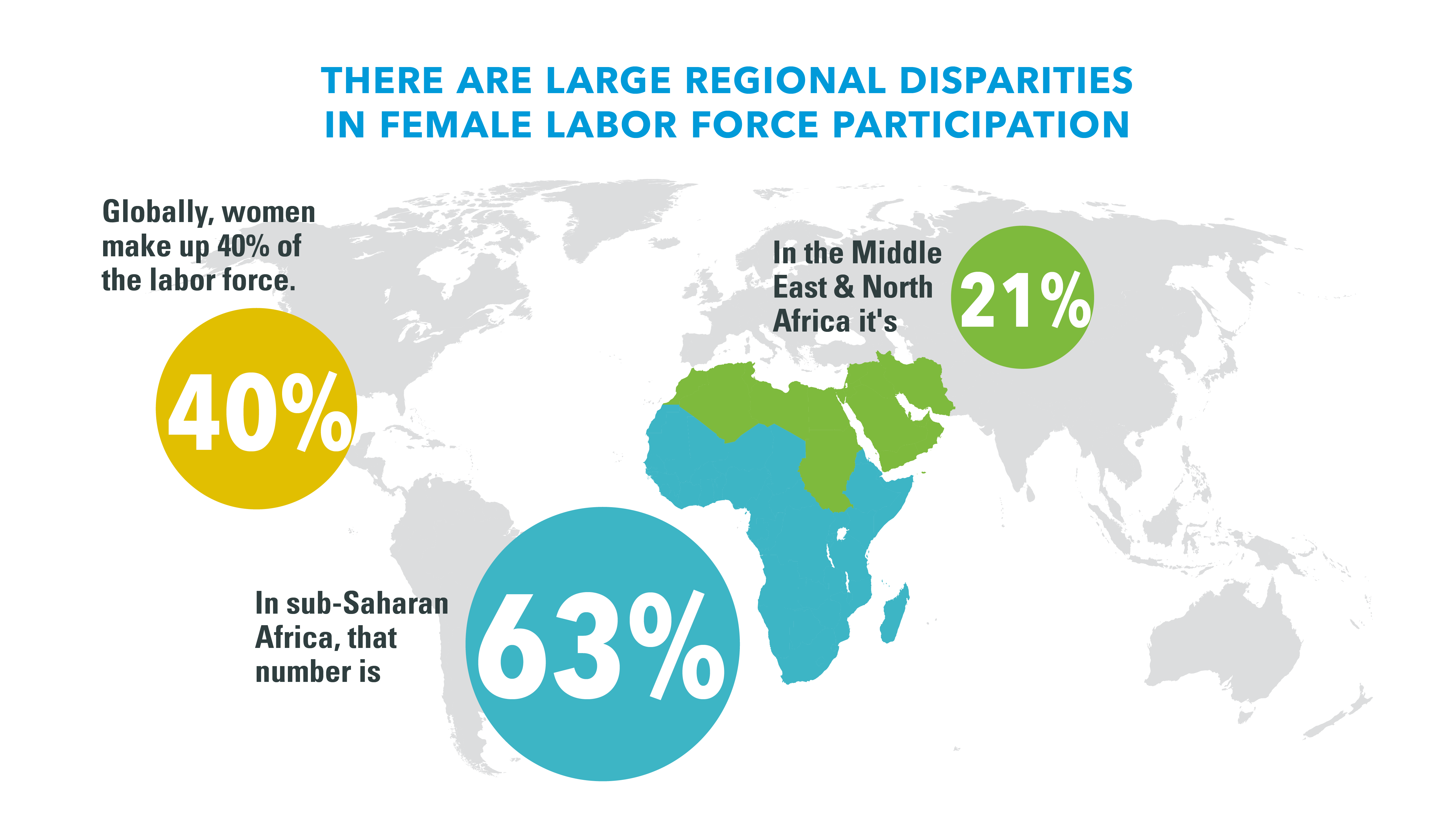 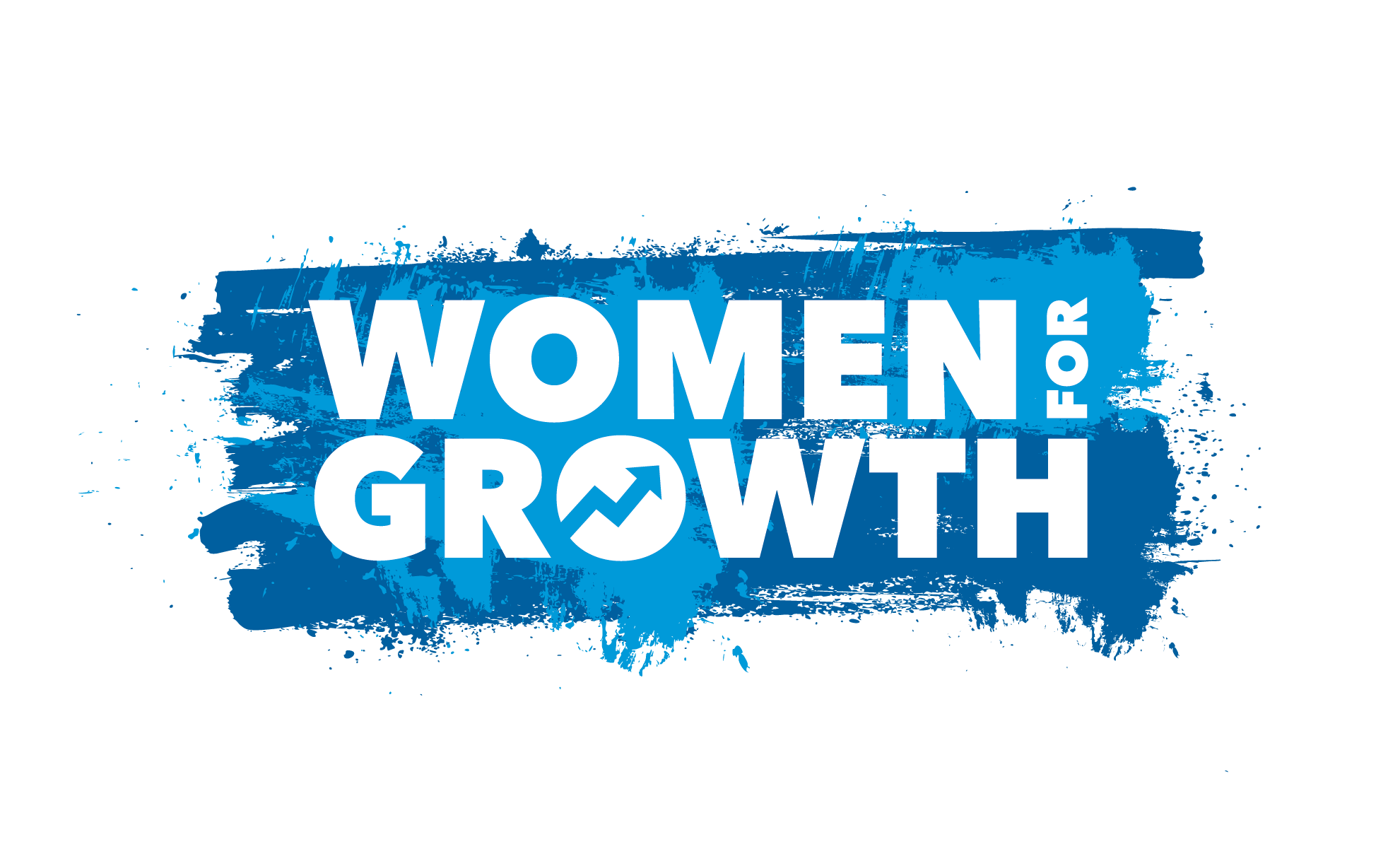 #WOMEN4GROWTH
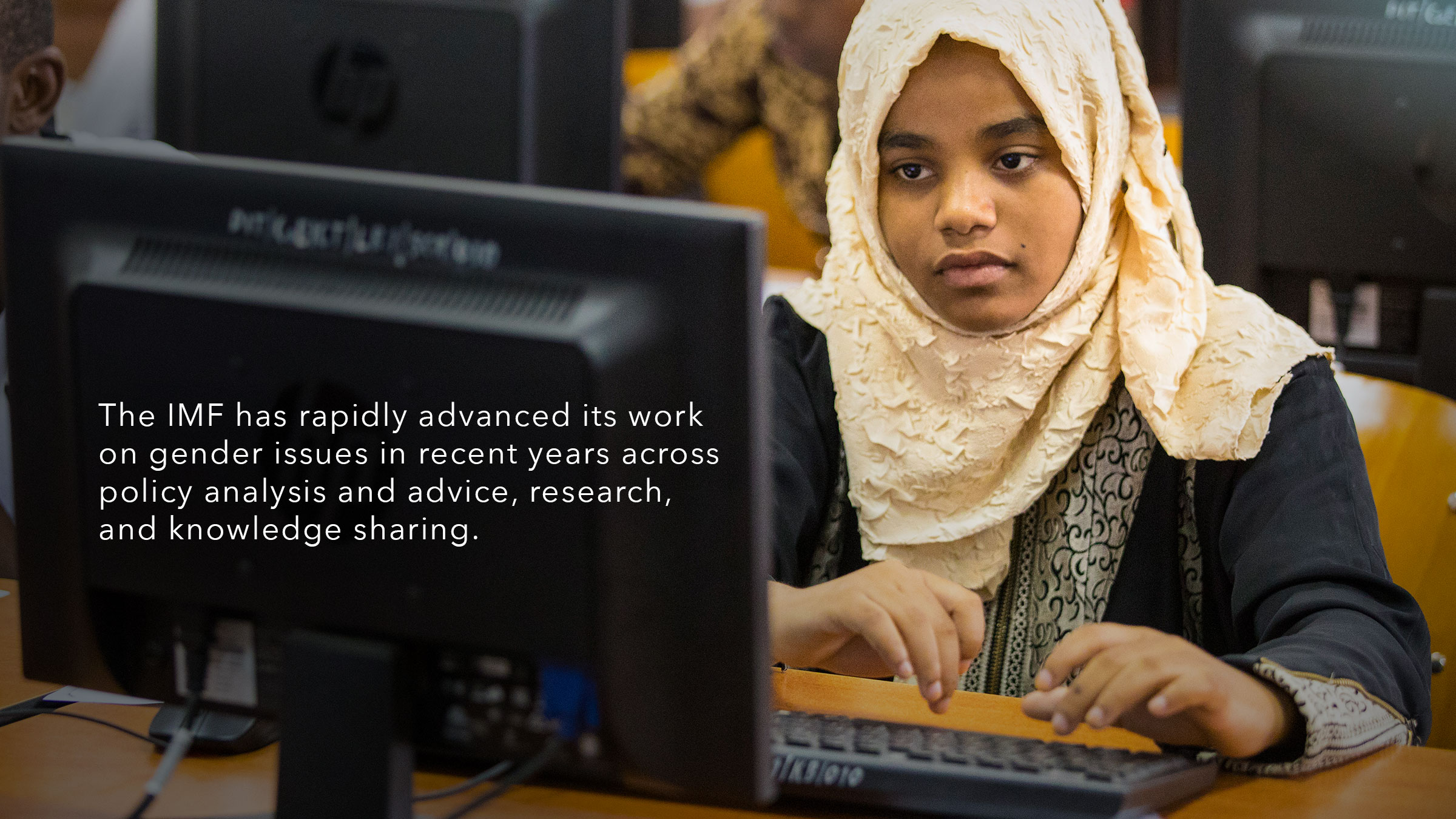 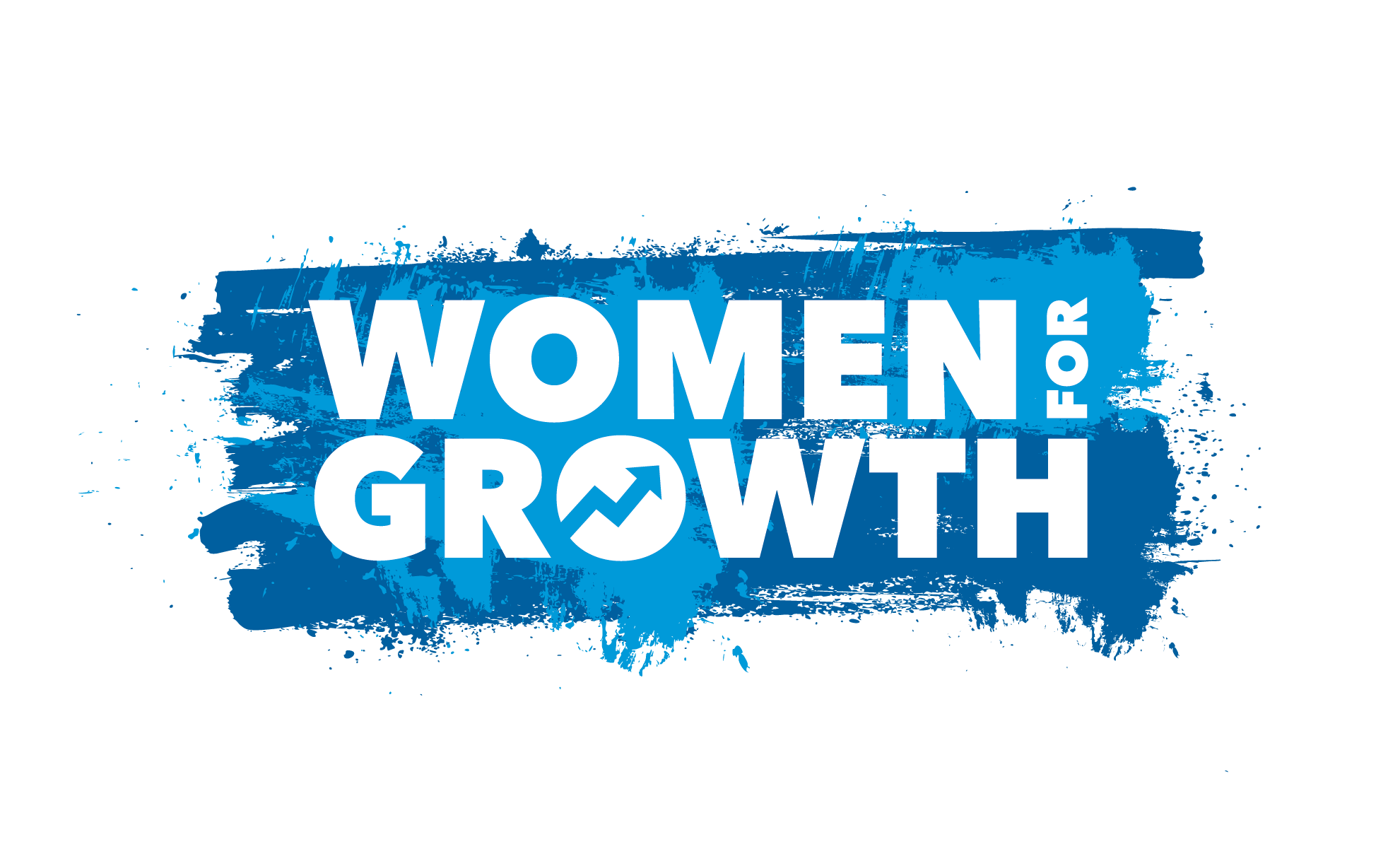 #WOMEN4GROWTH
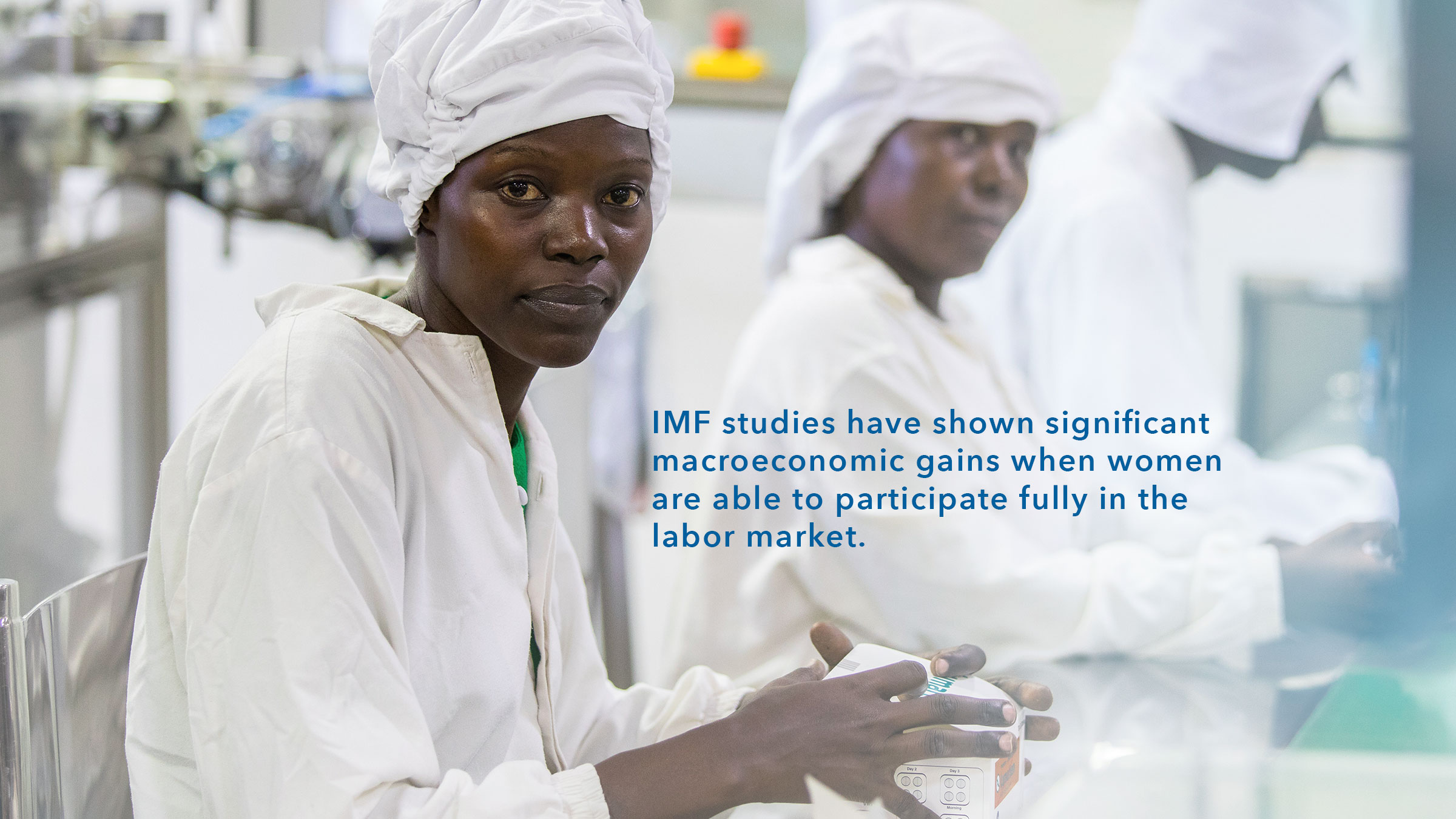 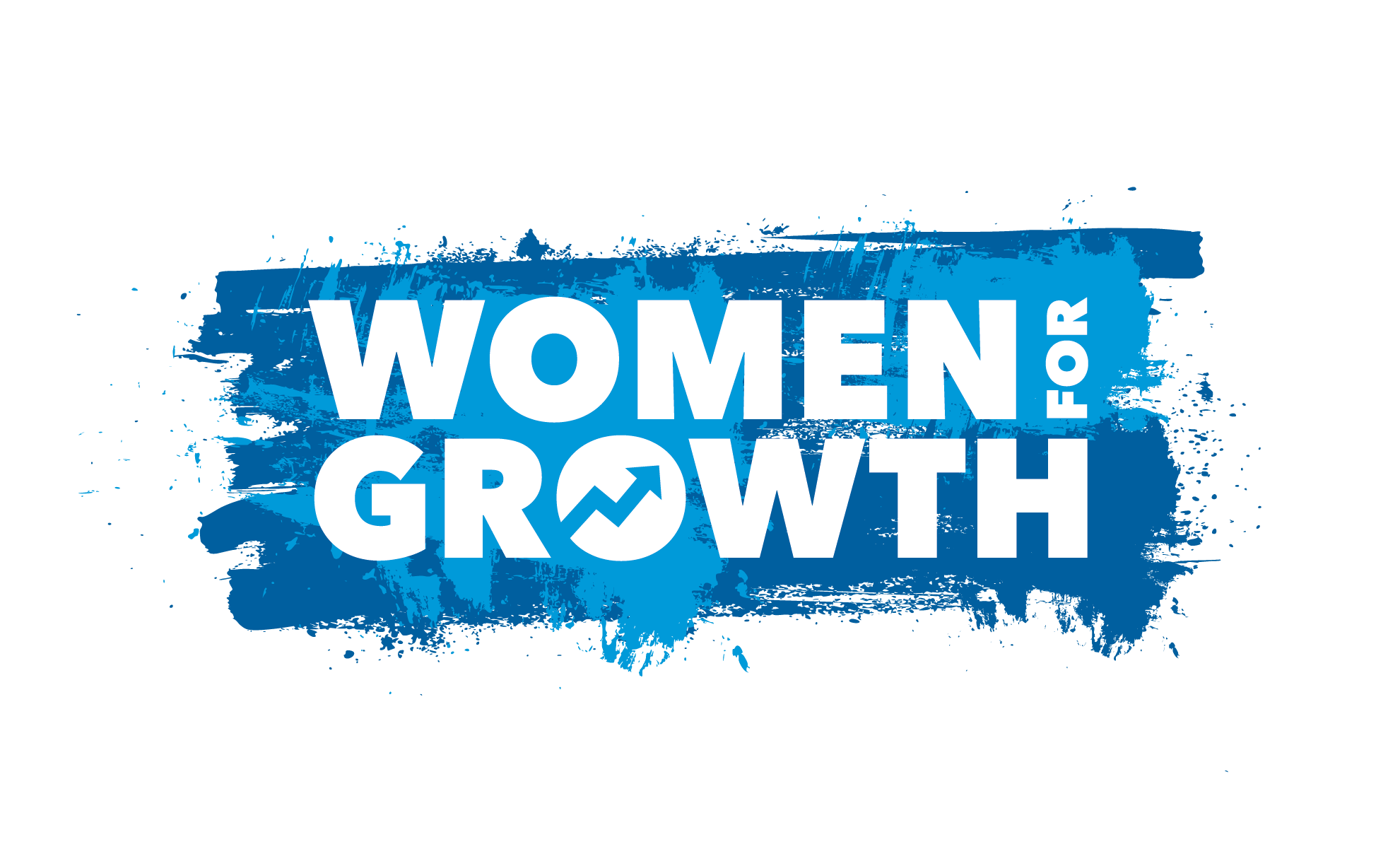 #WOMEN4GROWTH
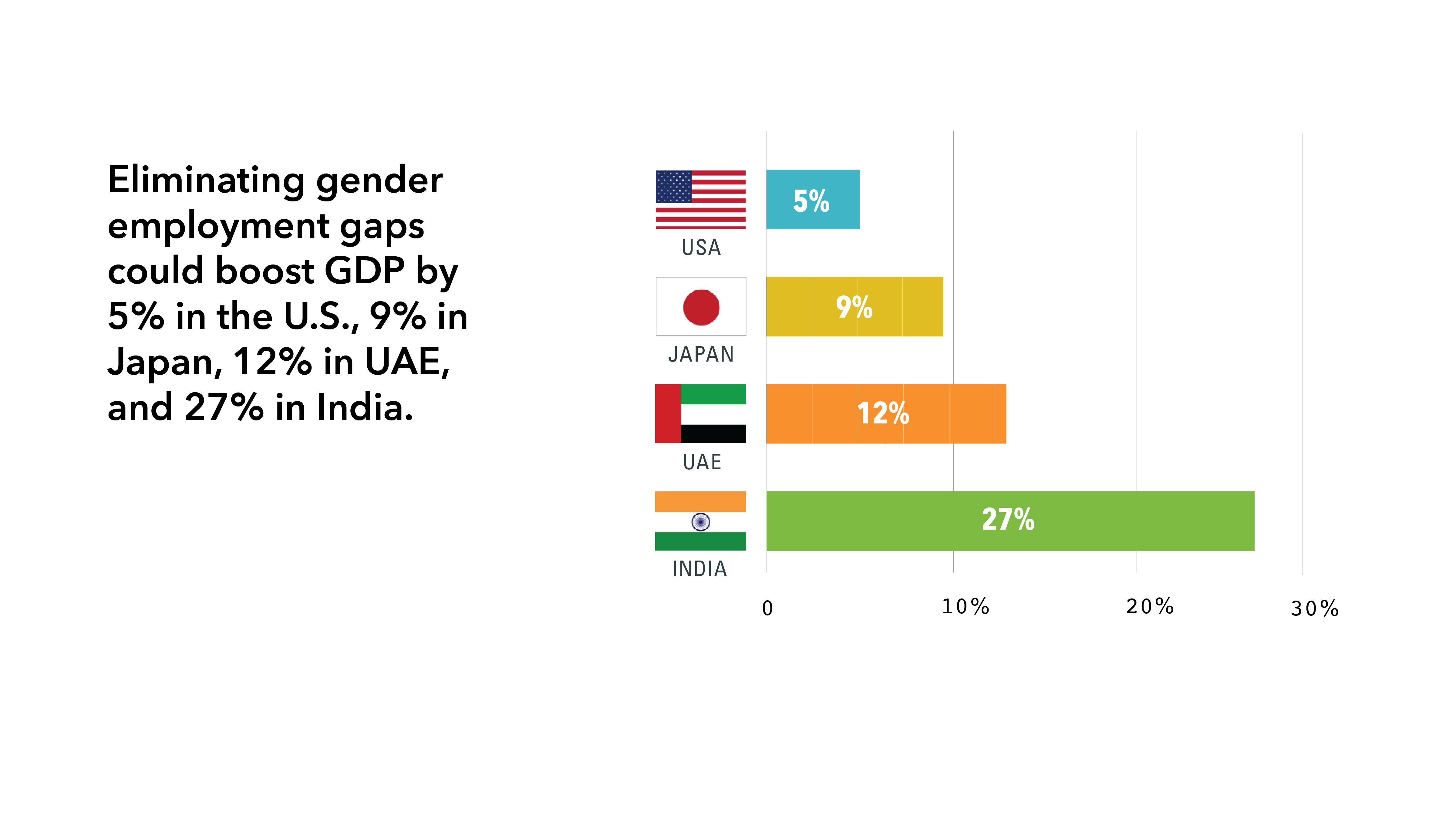 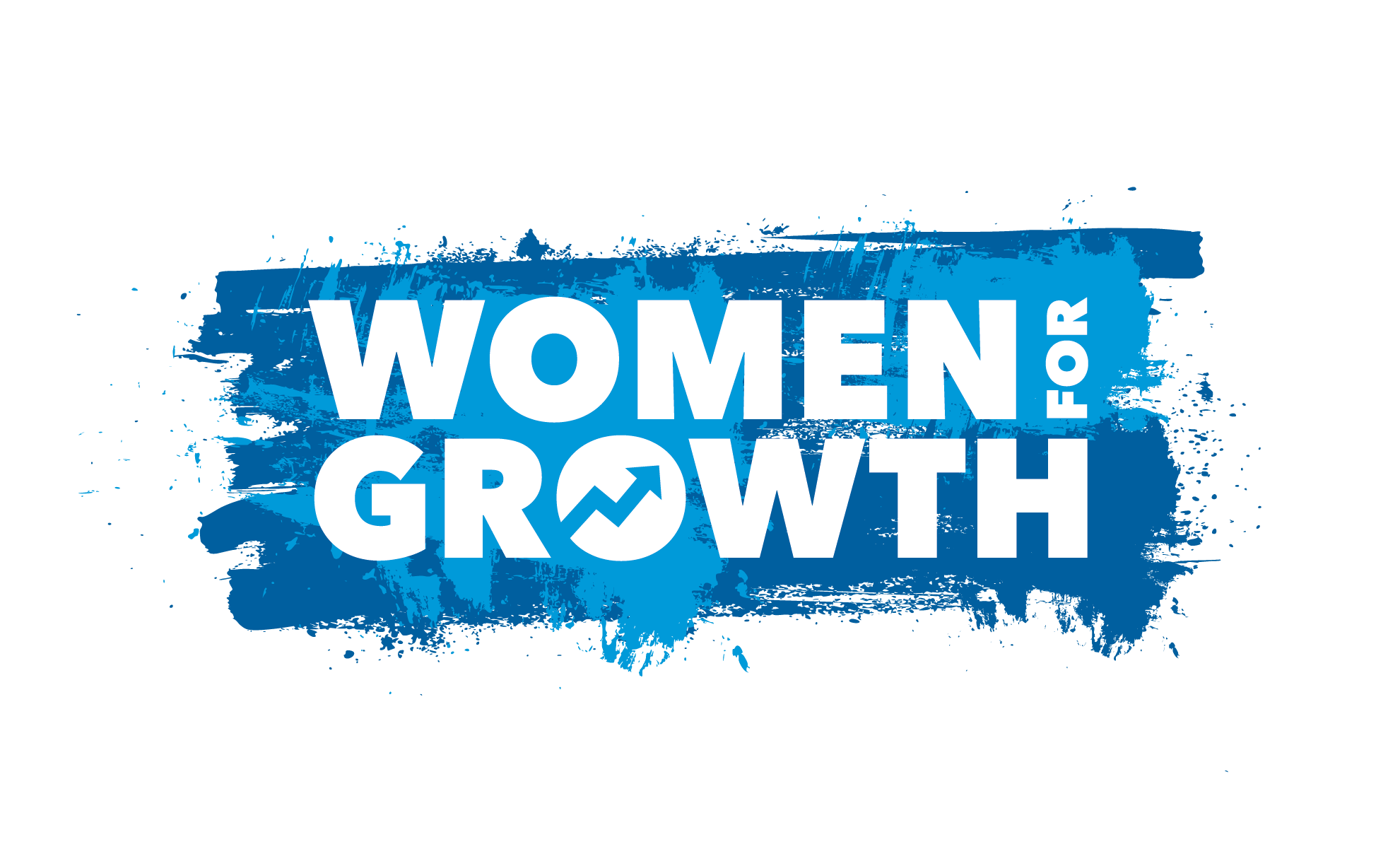 Source: Women, Work, and the Economy: Macroeconomic Gains from Gender Equity, IMF, 2013.
#WOMEN4GROWTH
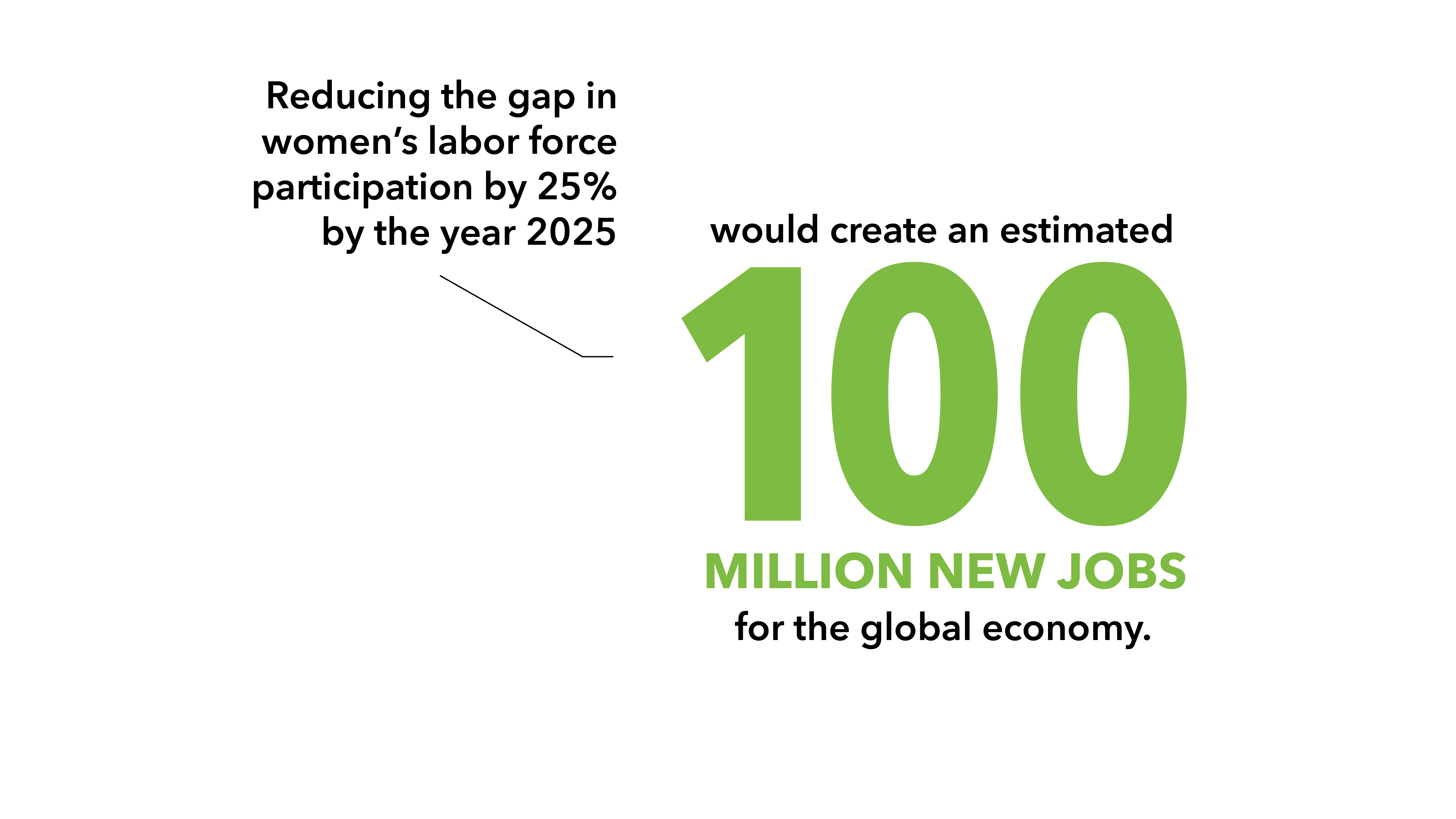 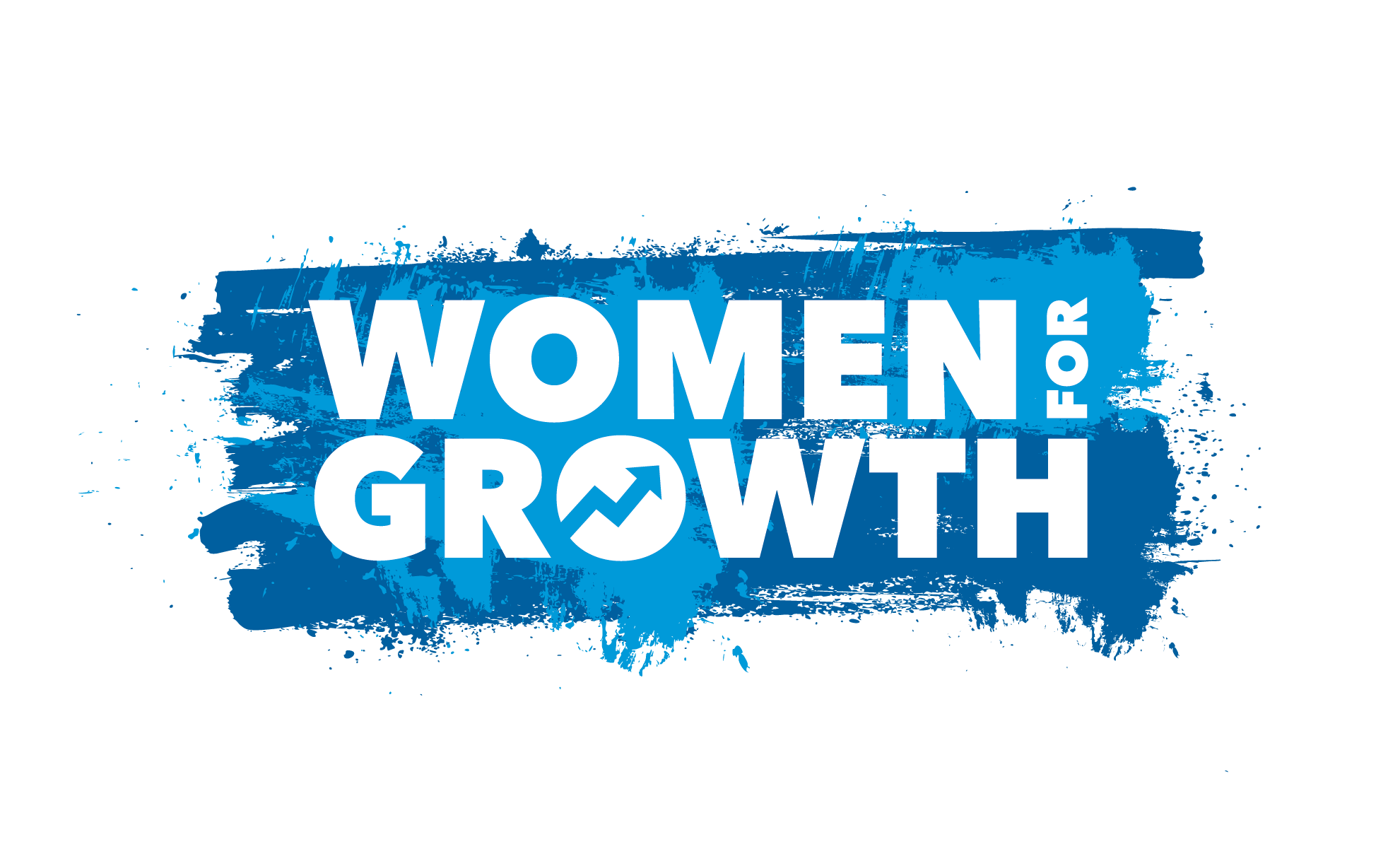 Source:  Monitoring progress in reducing the gender gap in labour force participation, OECD and ILO, 2015.
#WOMEN4GROWTH
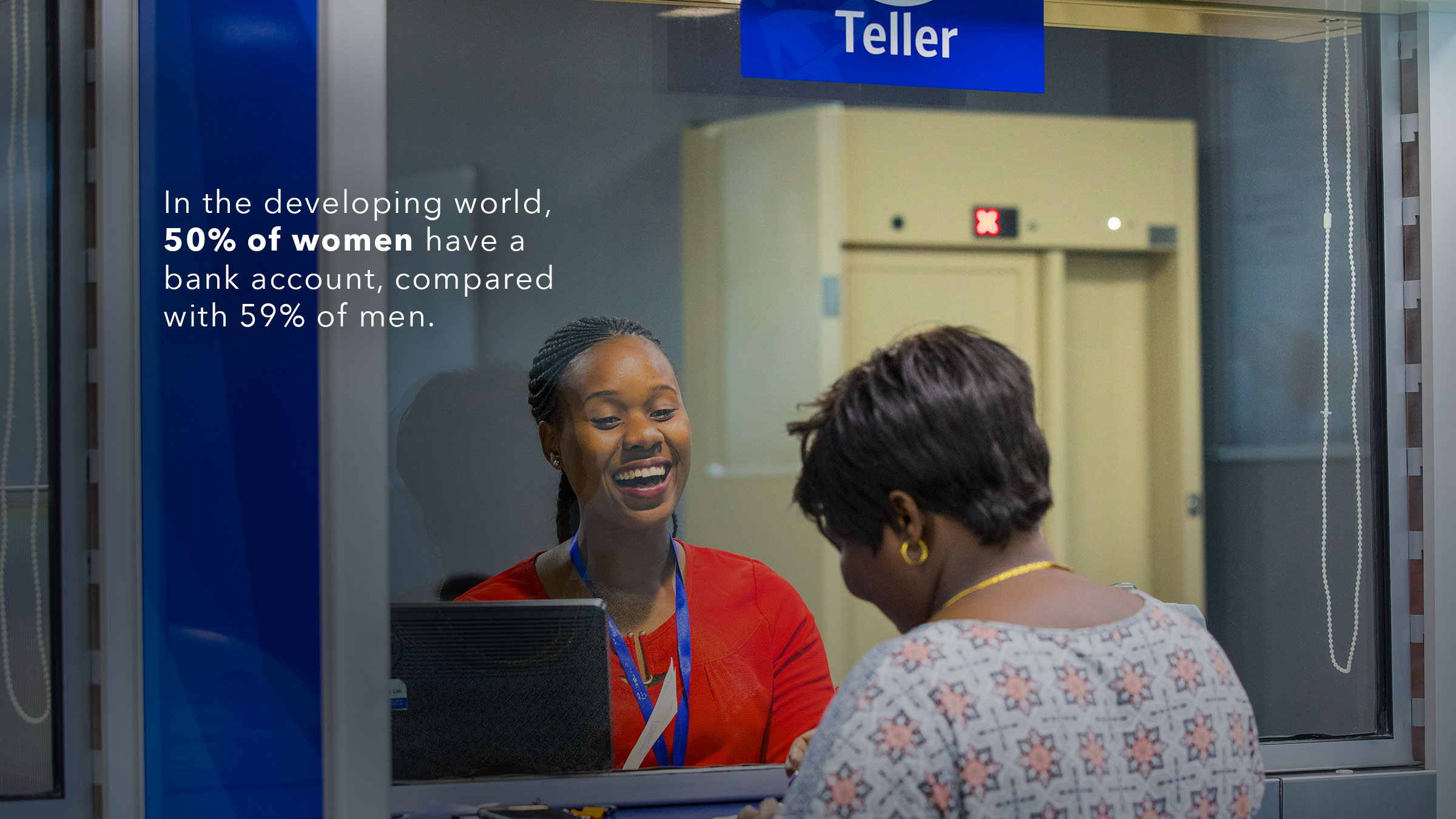 Source: Global Findex, 2014
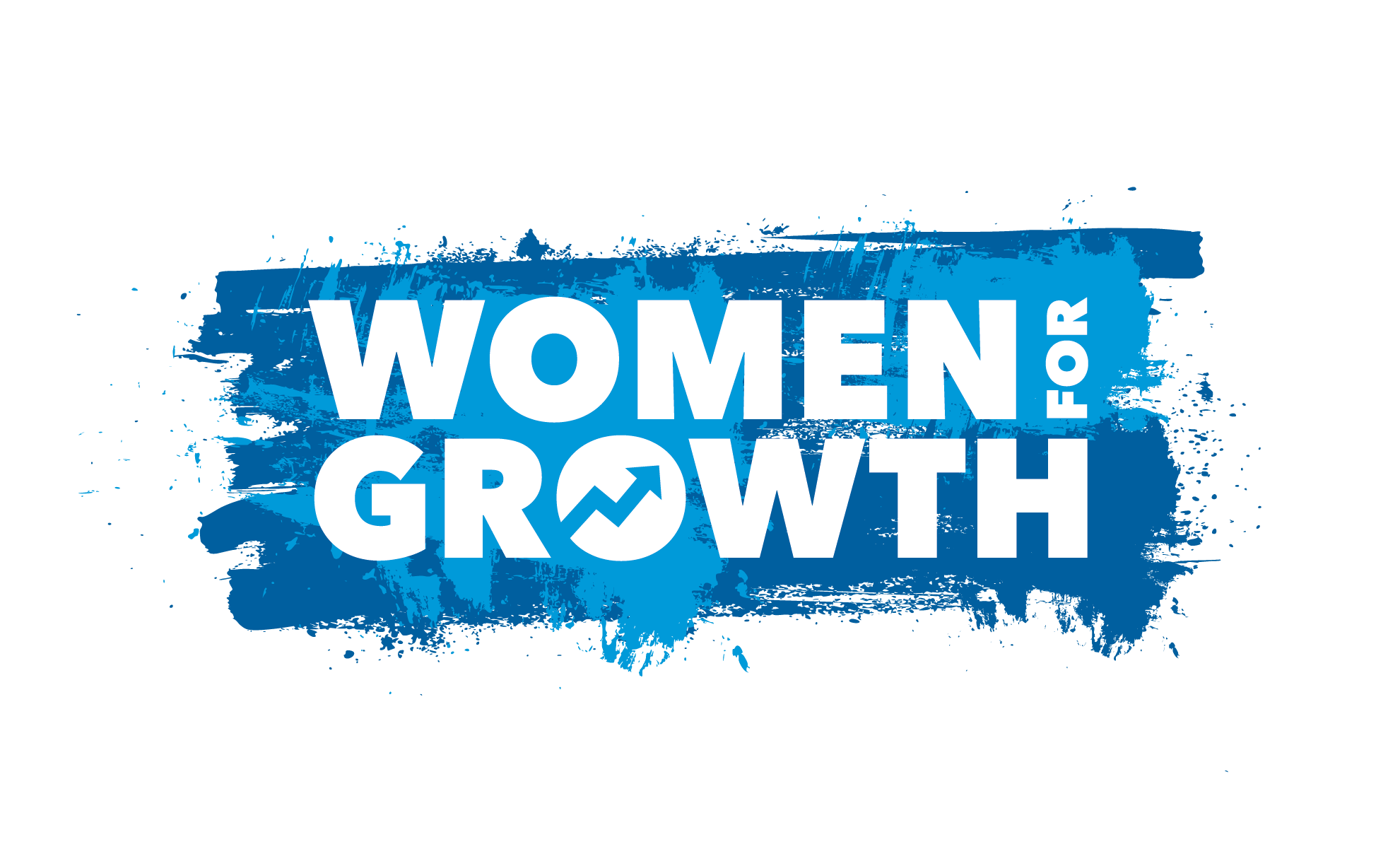 #WOMEN4GROWTH
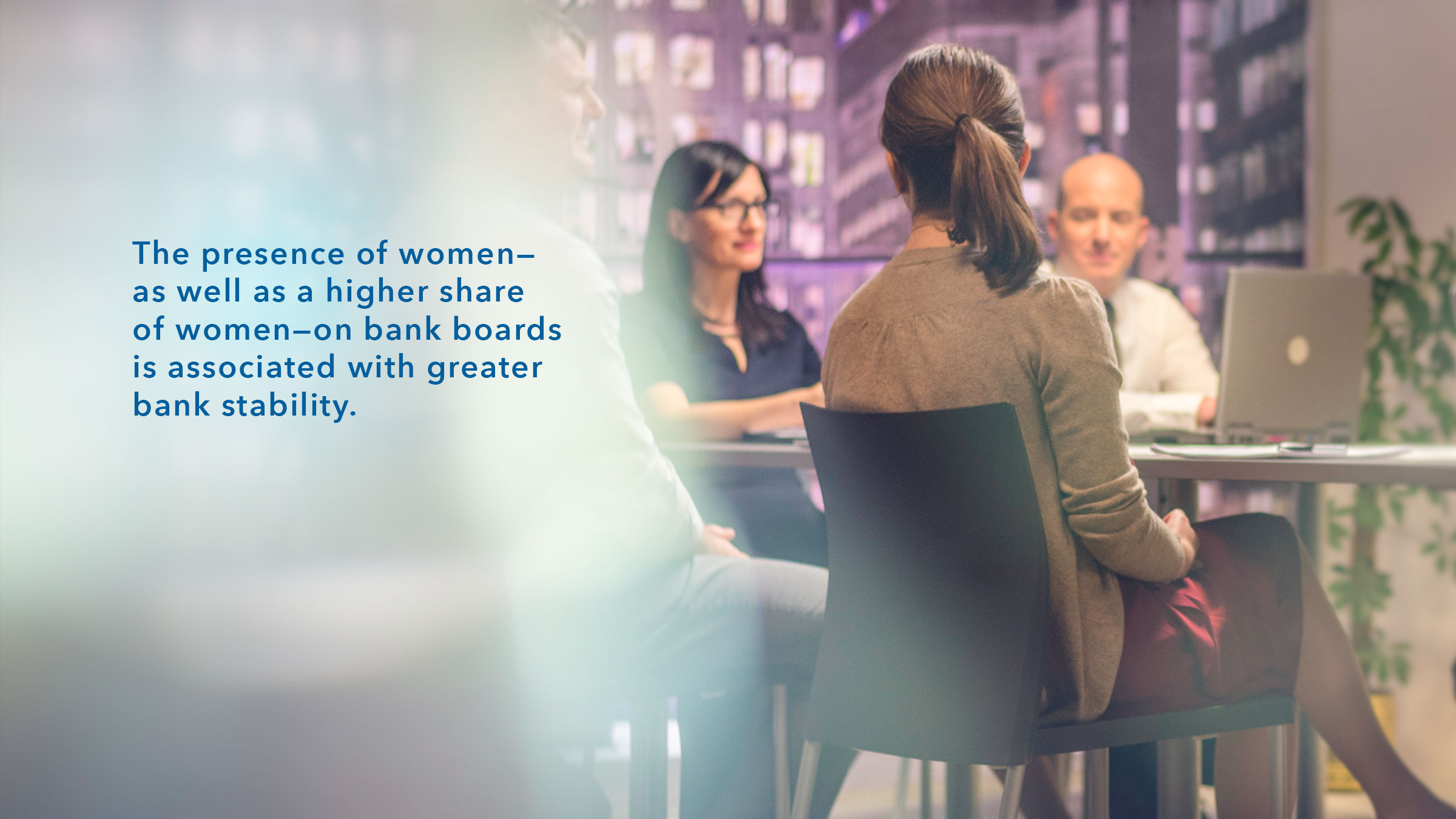 Source: Banking on Women Leaders:  A Case for More?  IMF, 2017
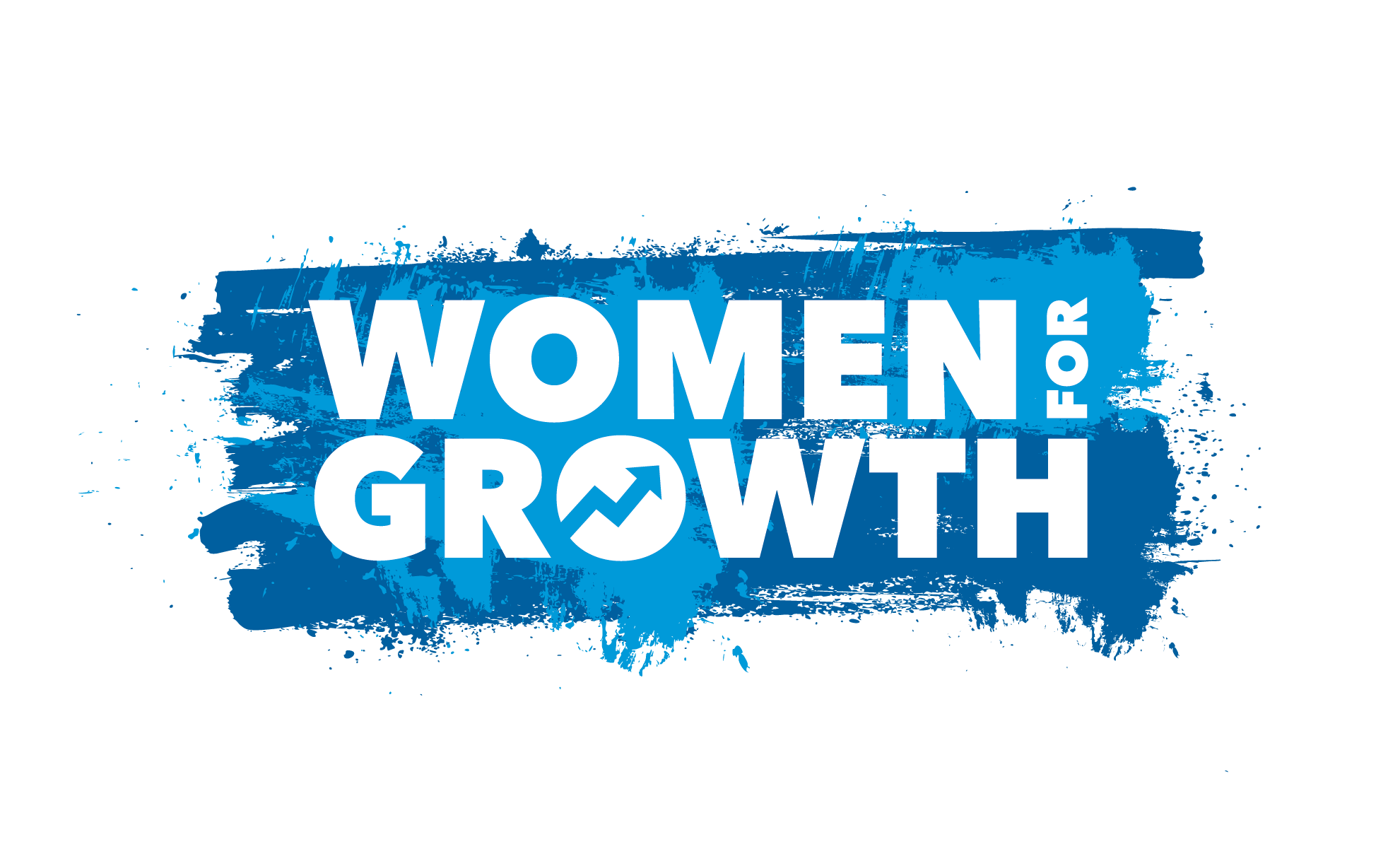 #WOMEN4GROWTH
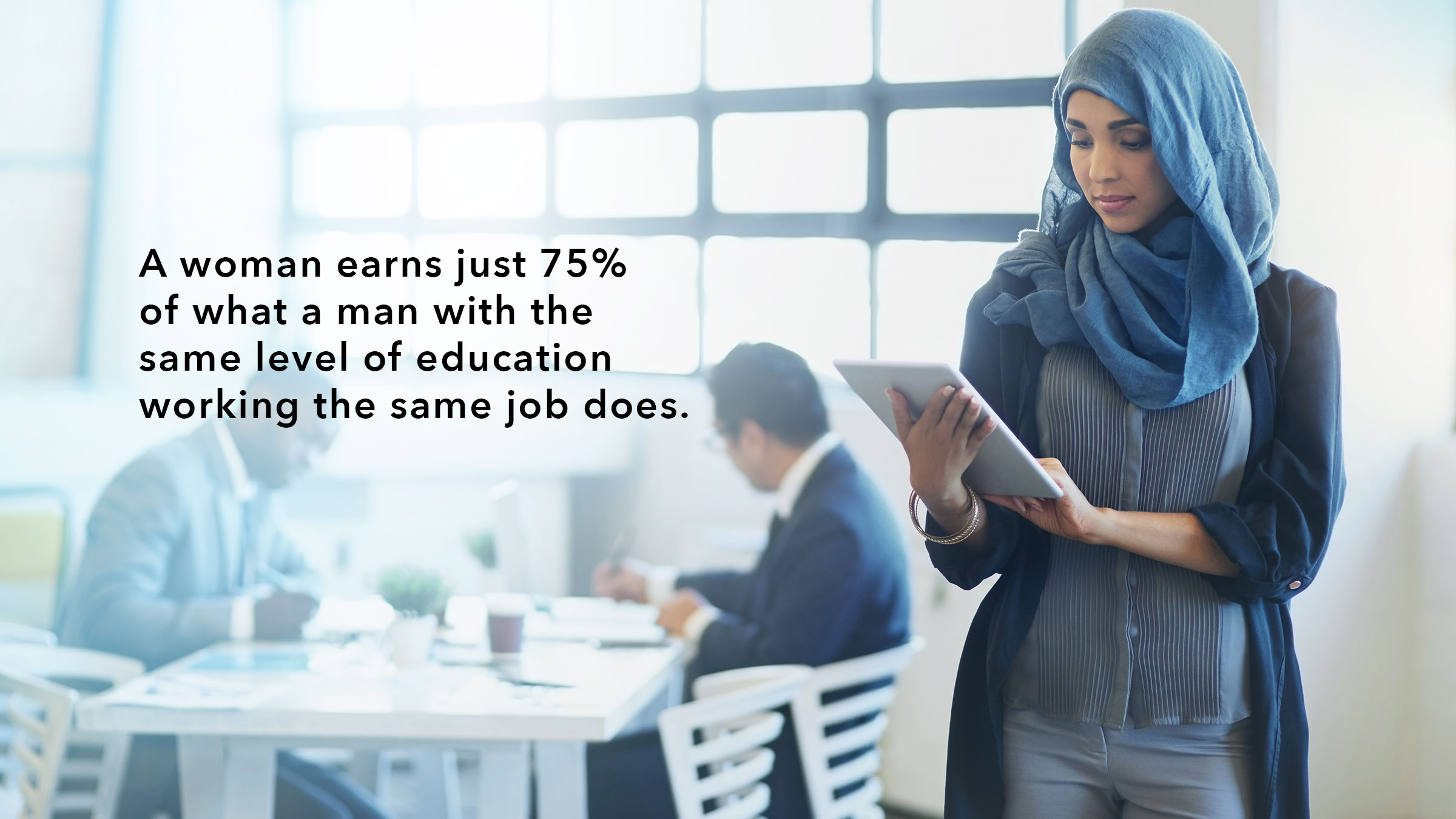 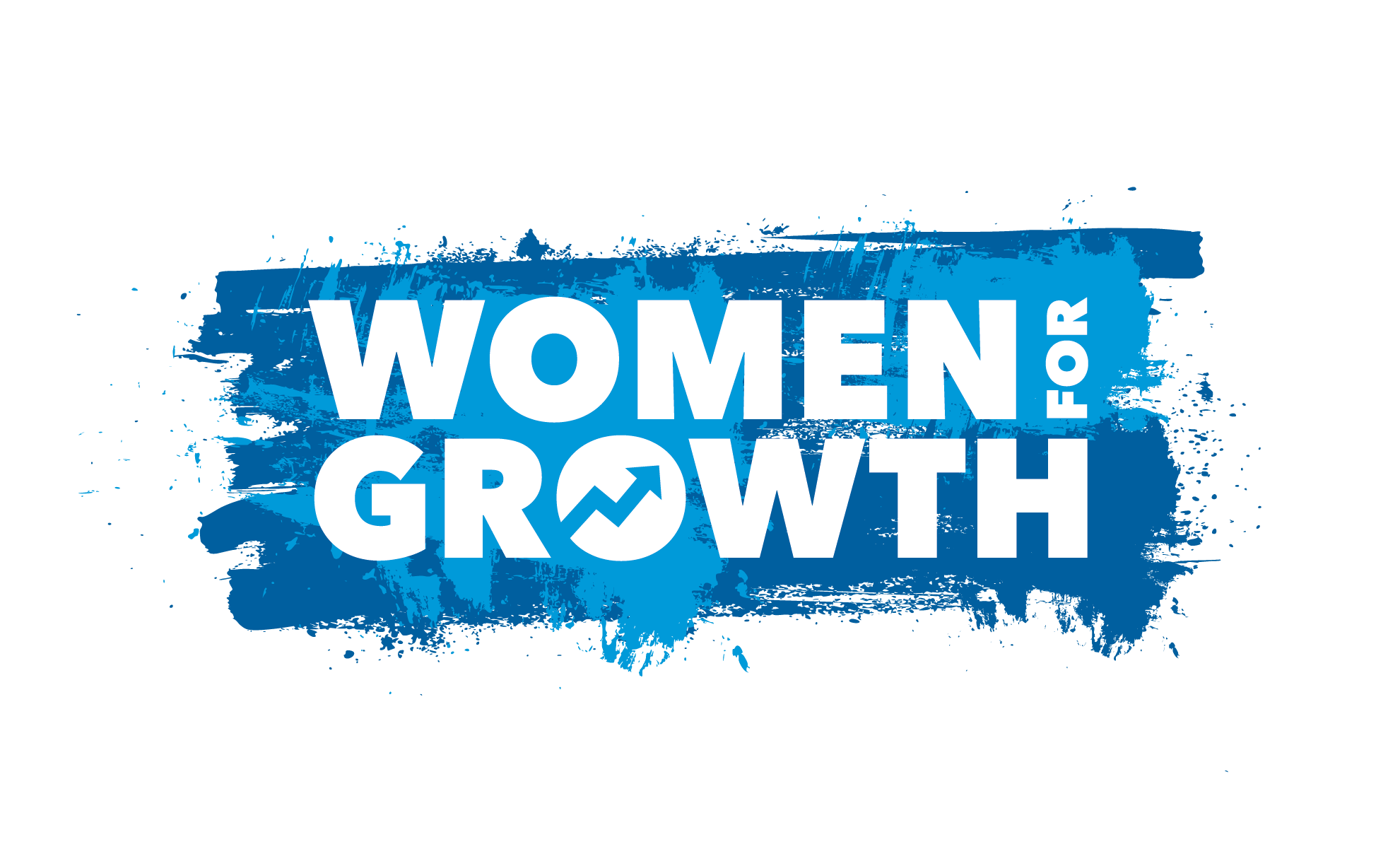 Source: Demystifying the Gender Pay Gap: Evidence from Glassdoor Salary Data, 2016
#WOMEN4GROWTH
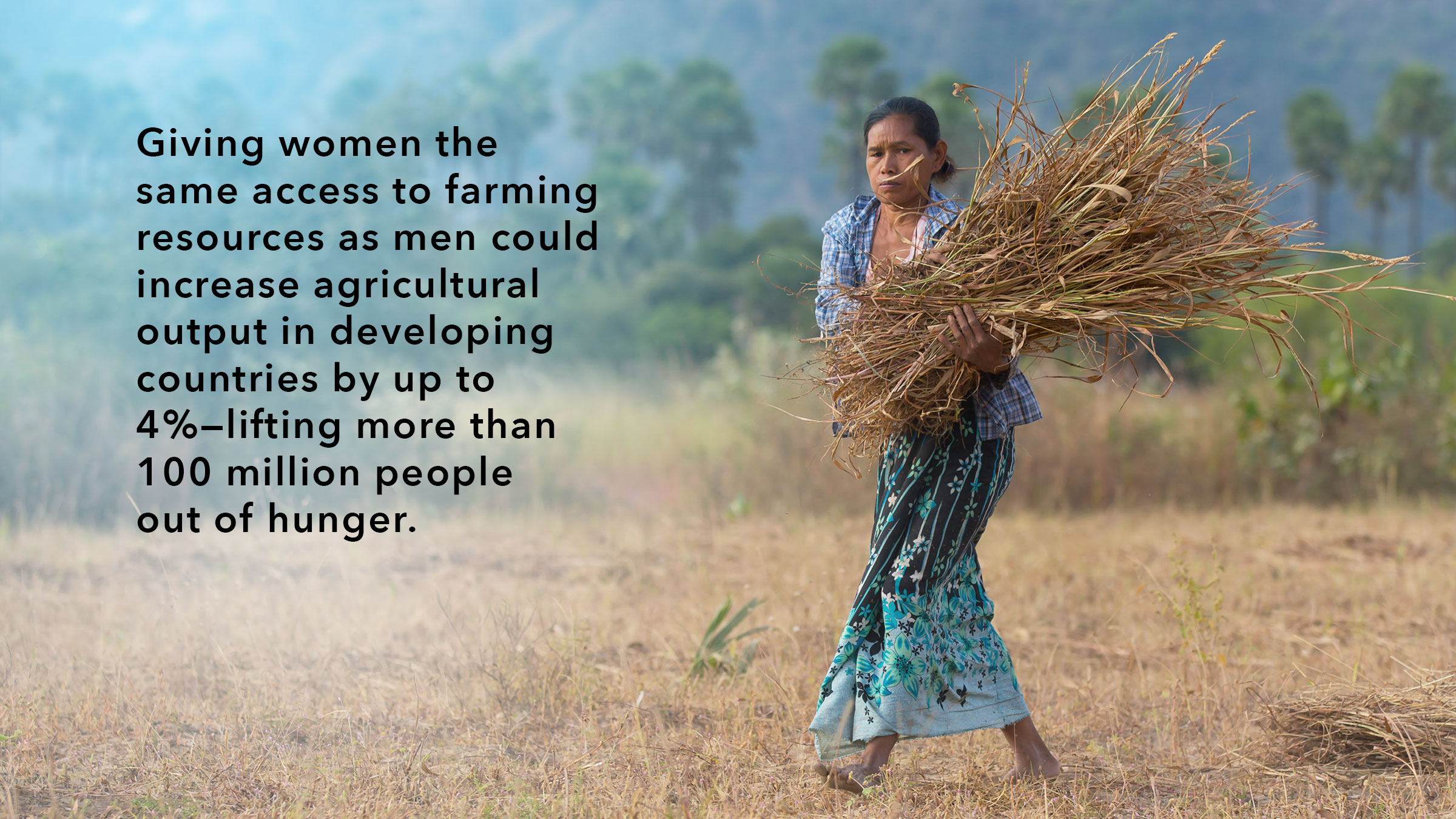 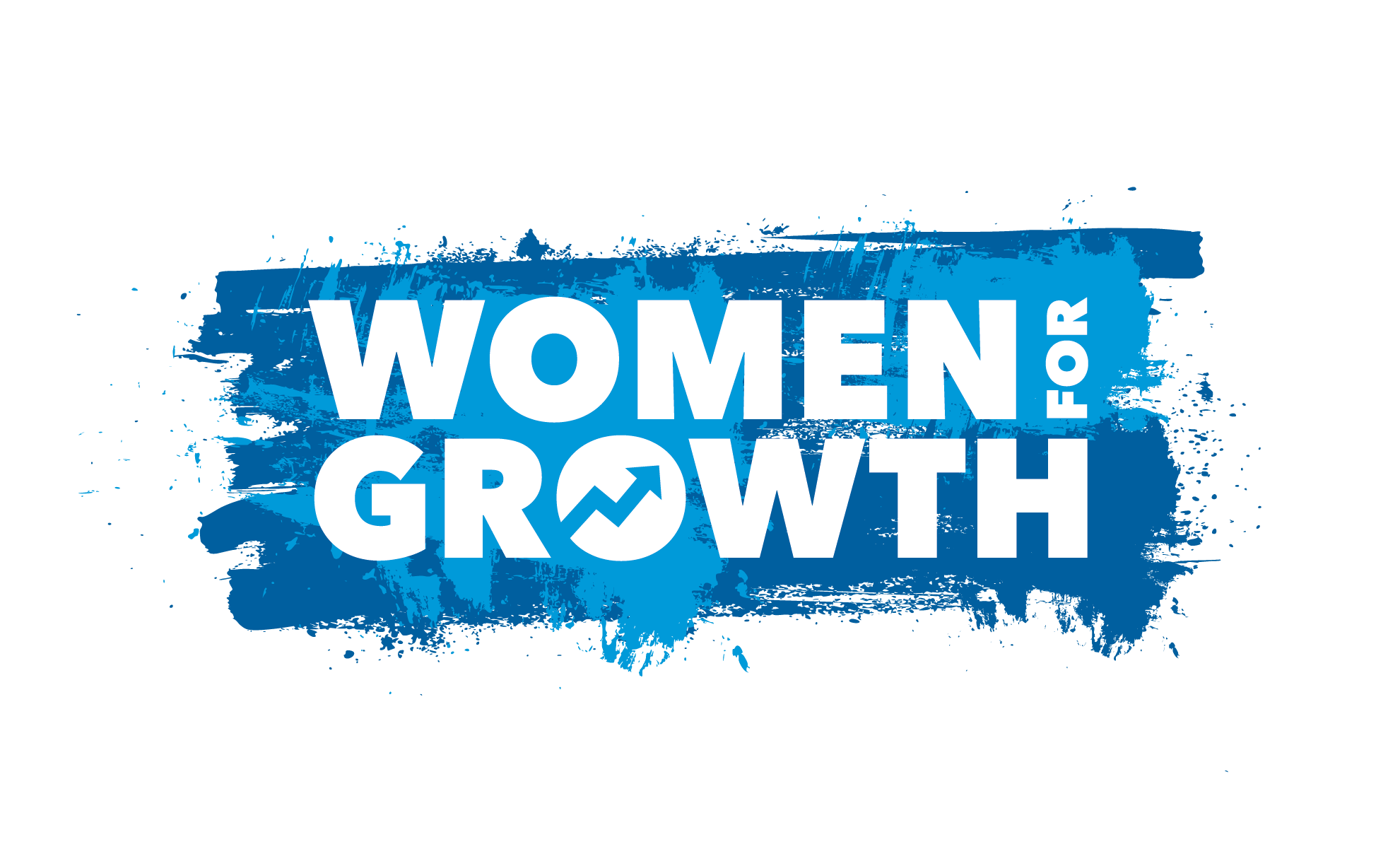 #WOMEN4GROWTH
Source:  OECD DAC Network on Gender Equality, Women’s Economic Empowerment
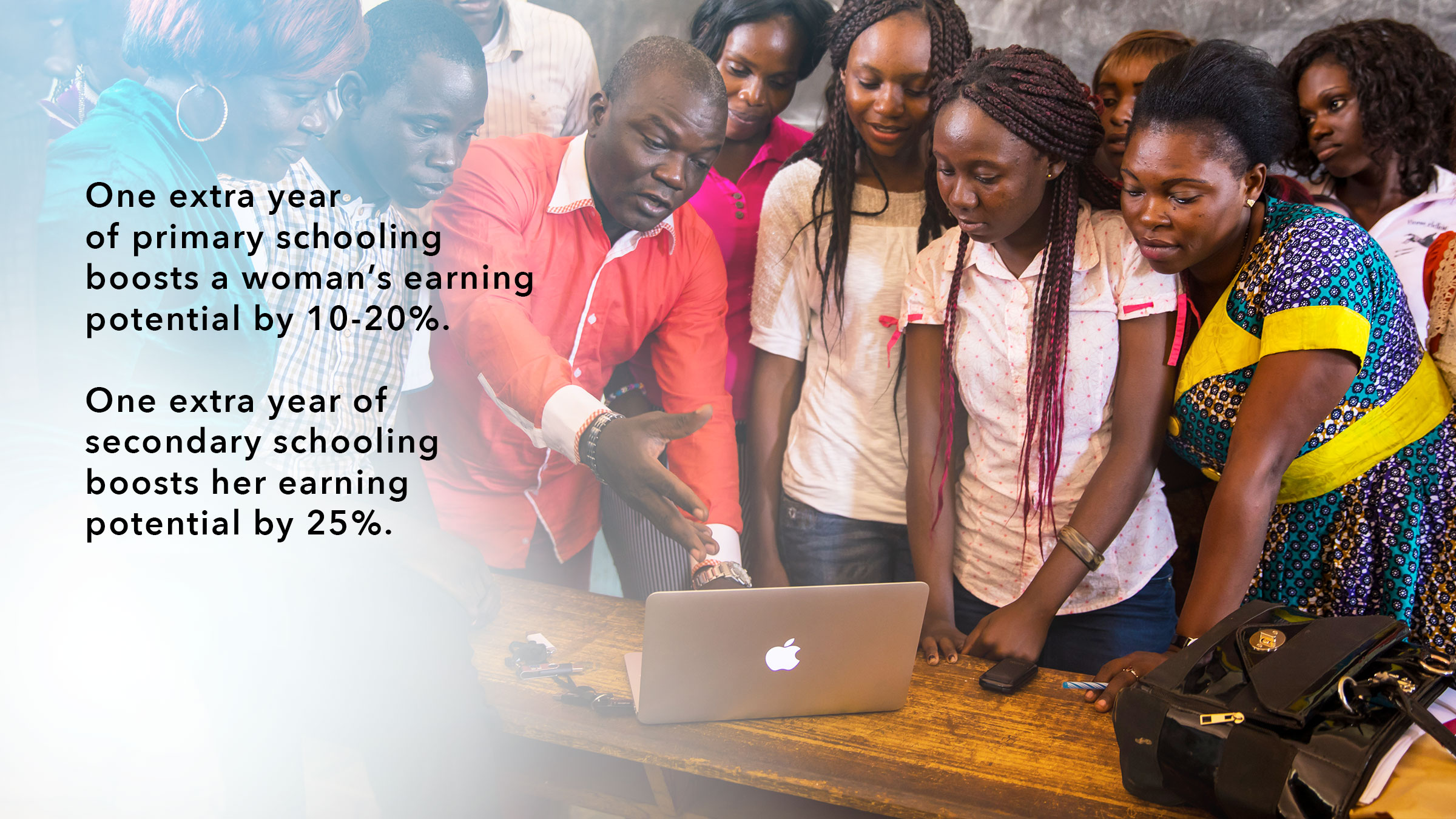 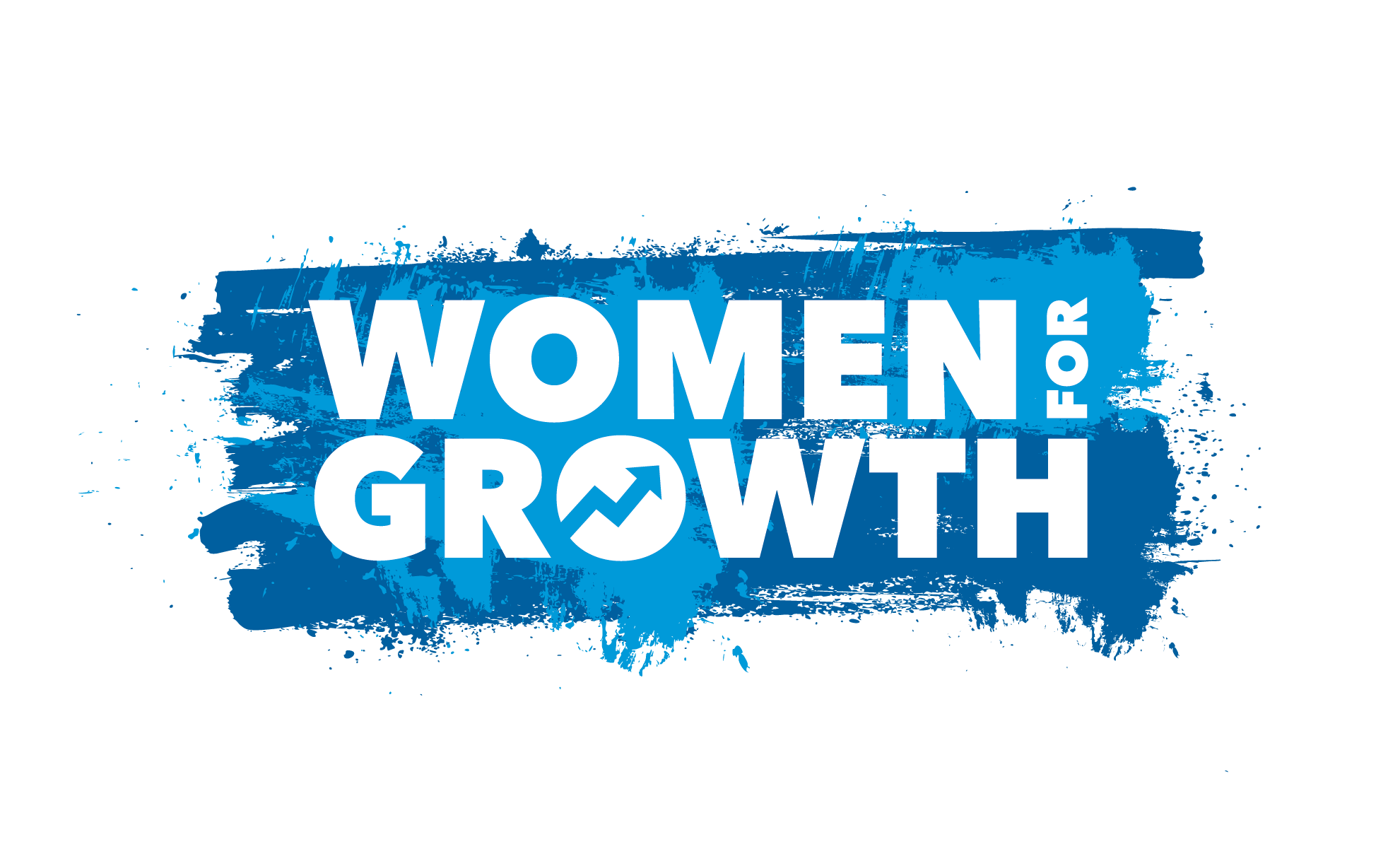 Source:  What Works in Girls’ Education: Evidence and Policies from the Developing World. Council on Foreign Relations, New York, 2004.
#WOMEN4GROWTH
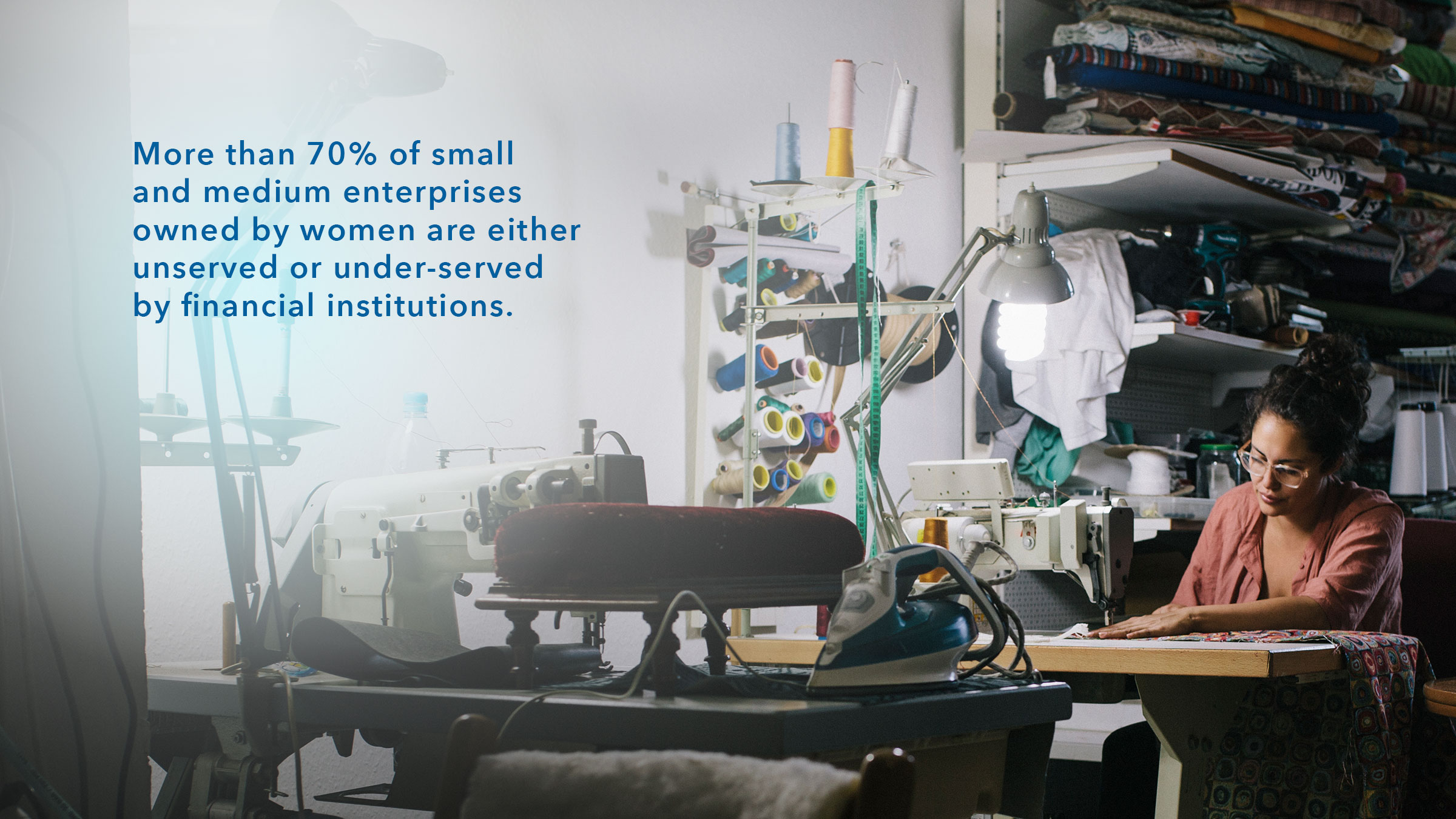 Source:  Financial Inclusion—Can it Meet Multiple Macroeconomic Goals? IMF, 2015
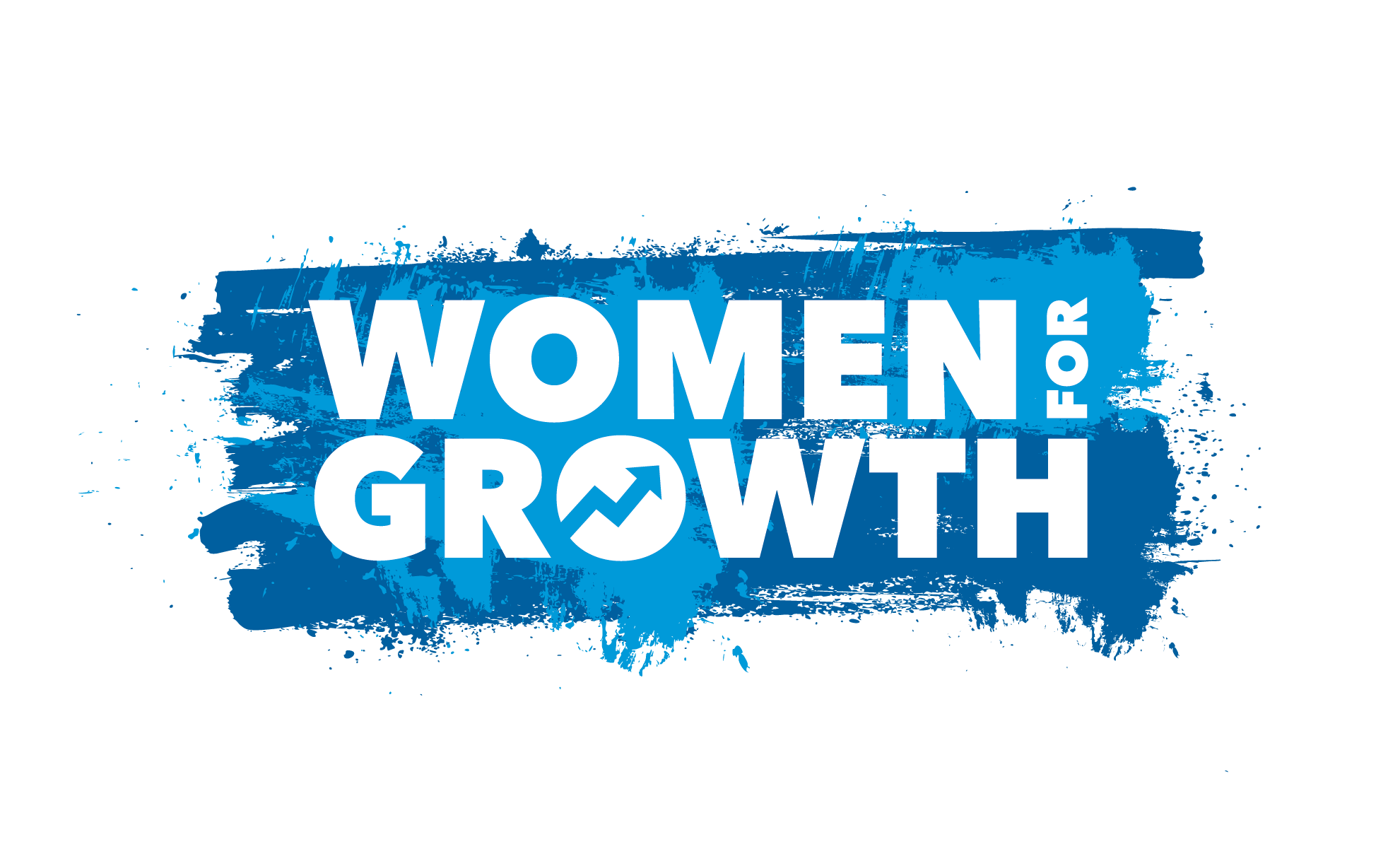 #WOMEN4GROWTH
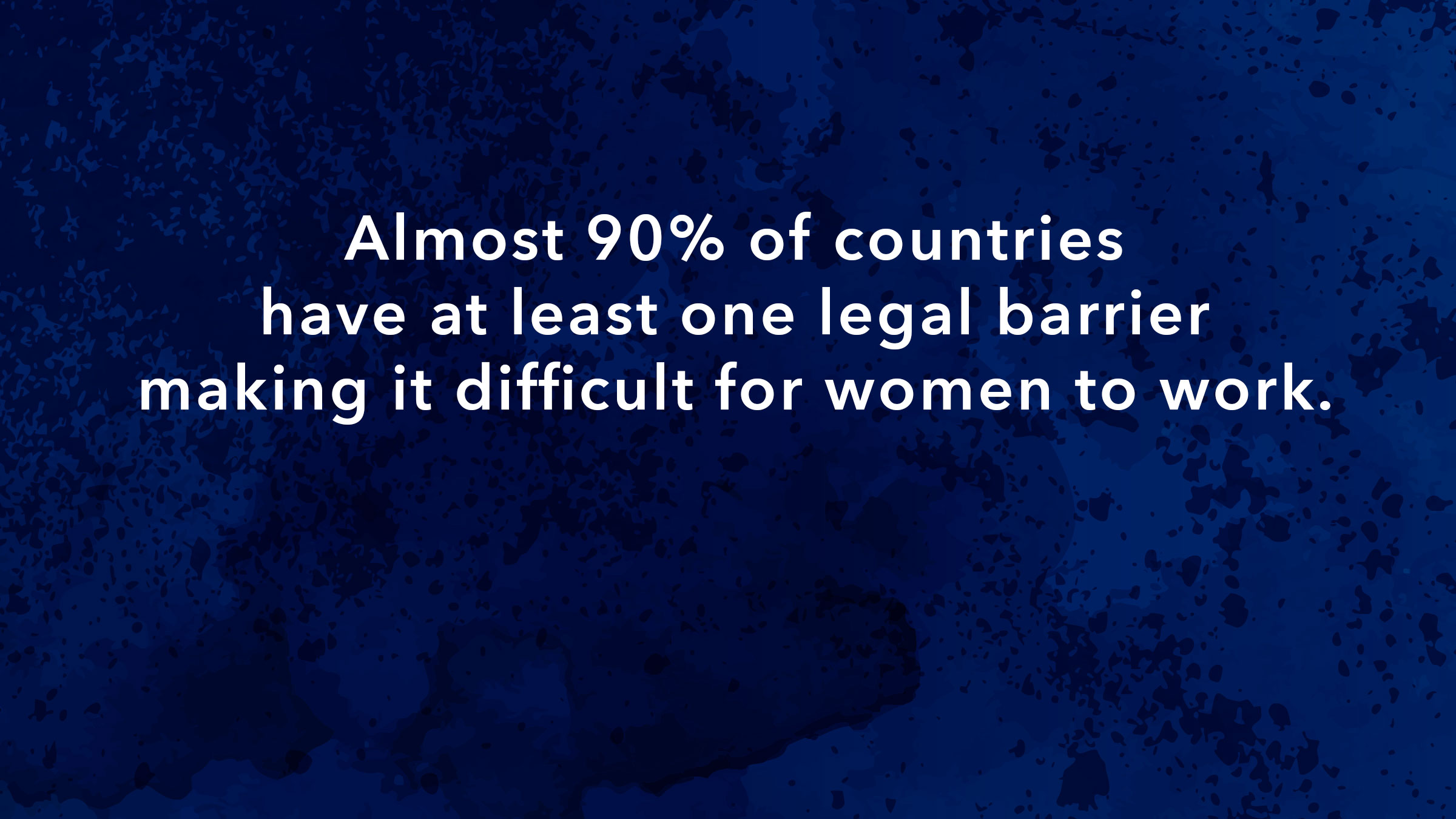 Source:  Fair Play:  More Equal Laws Boost Female Labor Force Participation, IMF 2015
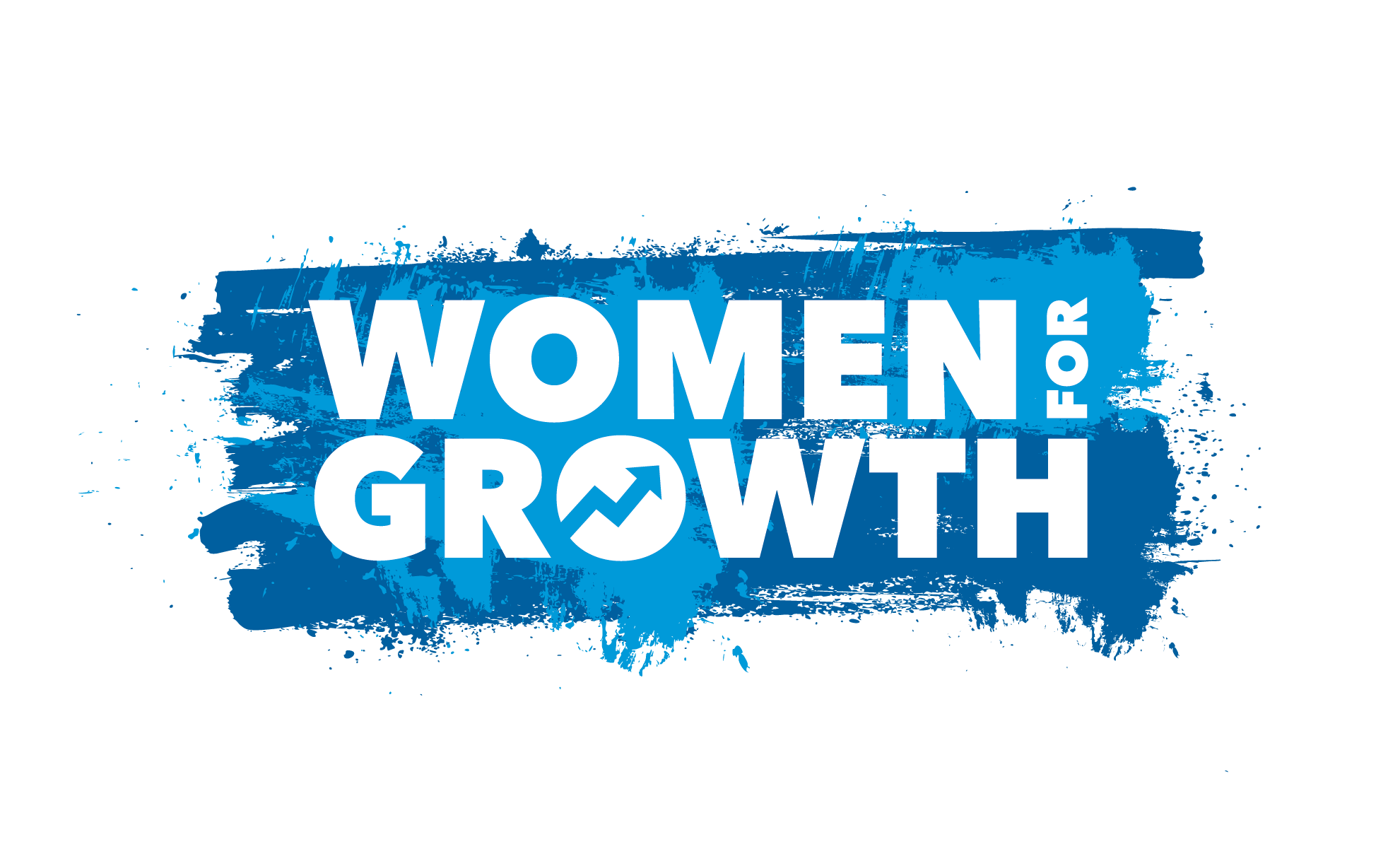 #WOMEN4GROWTH
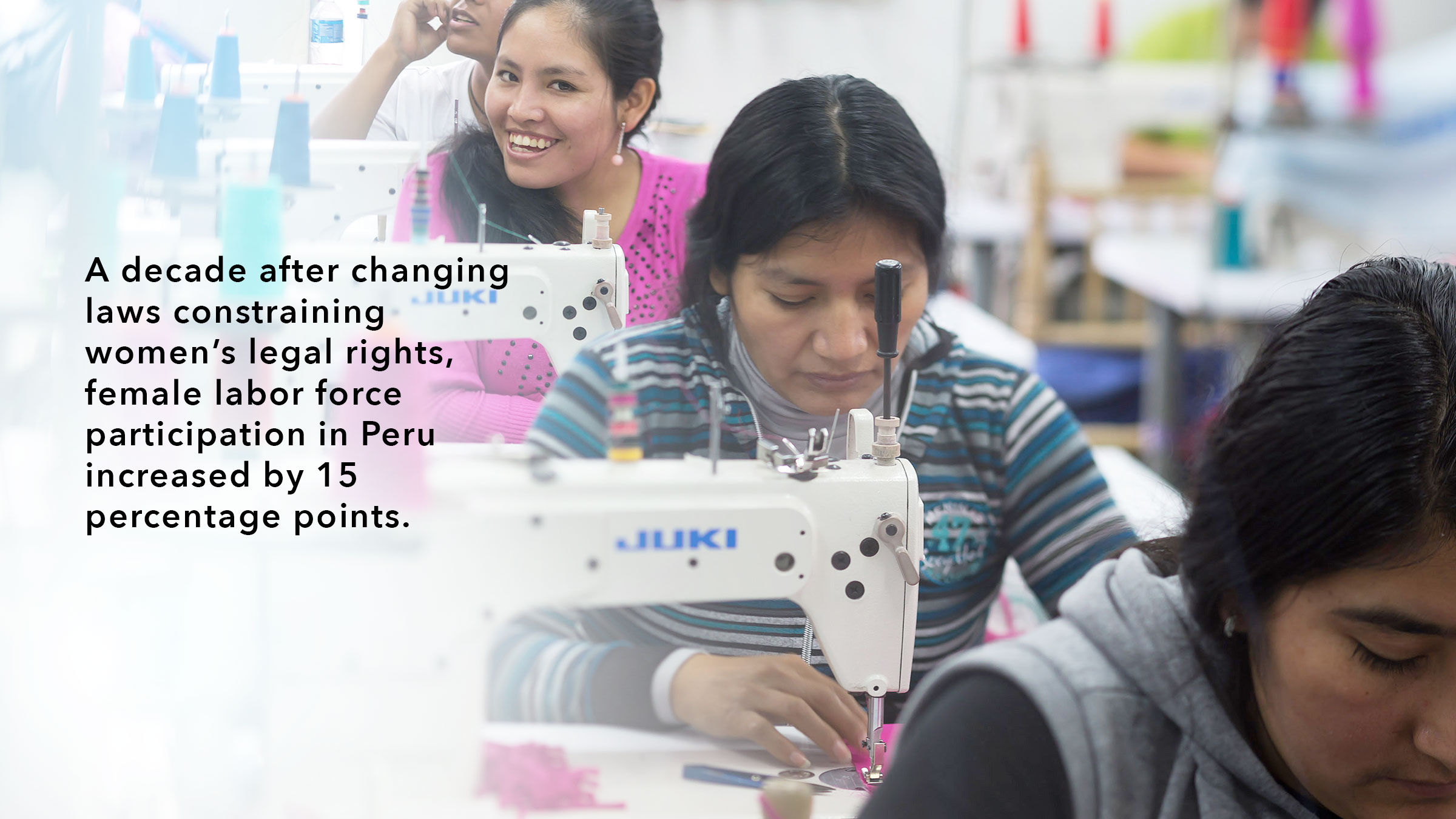 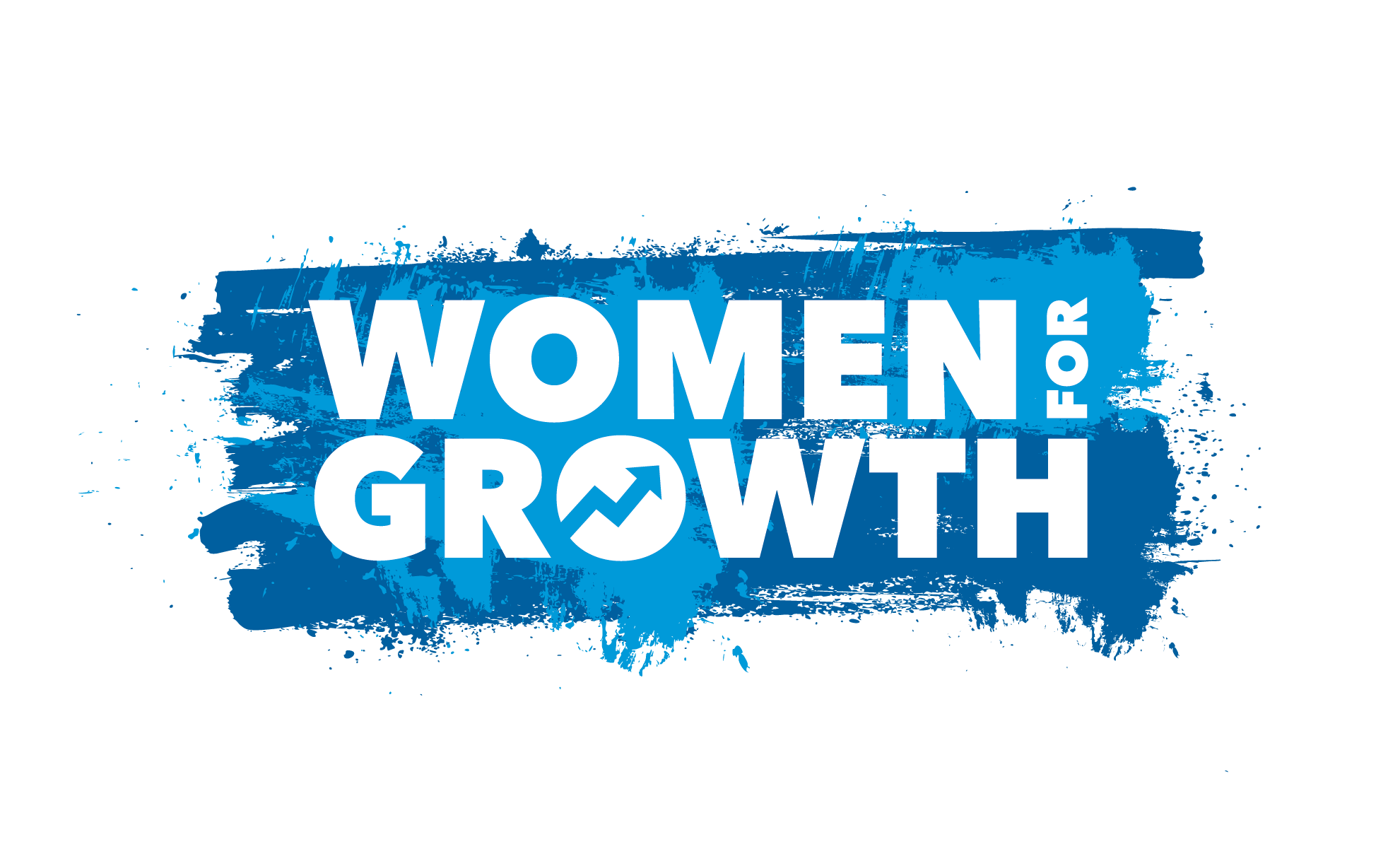 #WOMEN4GROWTH
Source:  Fair Play:  More Equal Laws Boost Female Labor Force Participation, IMF 2015
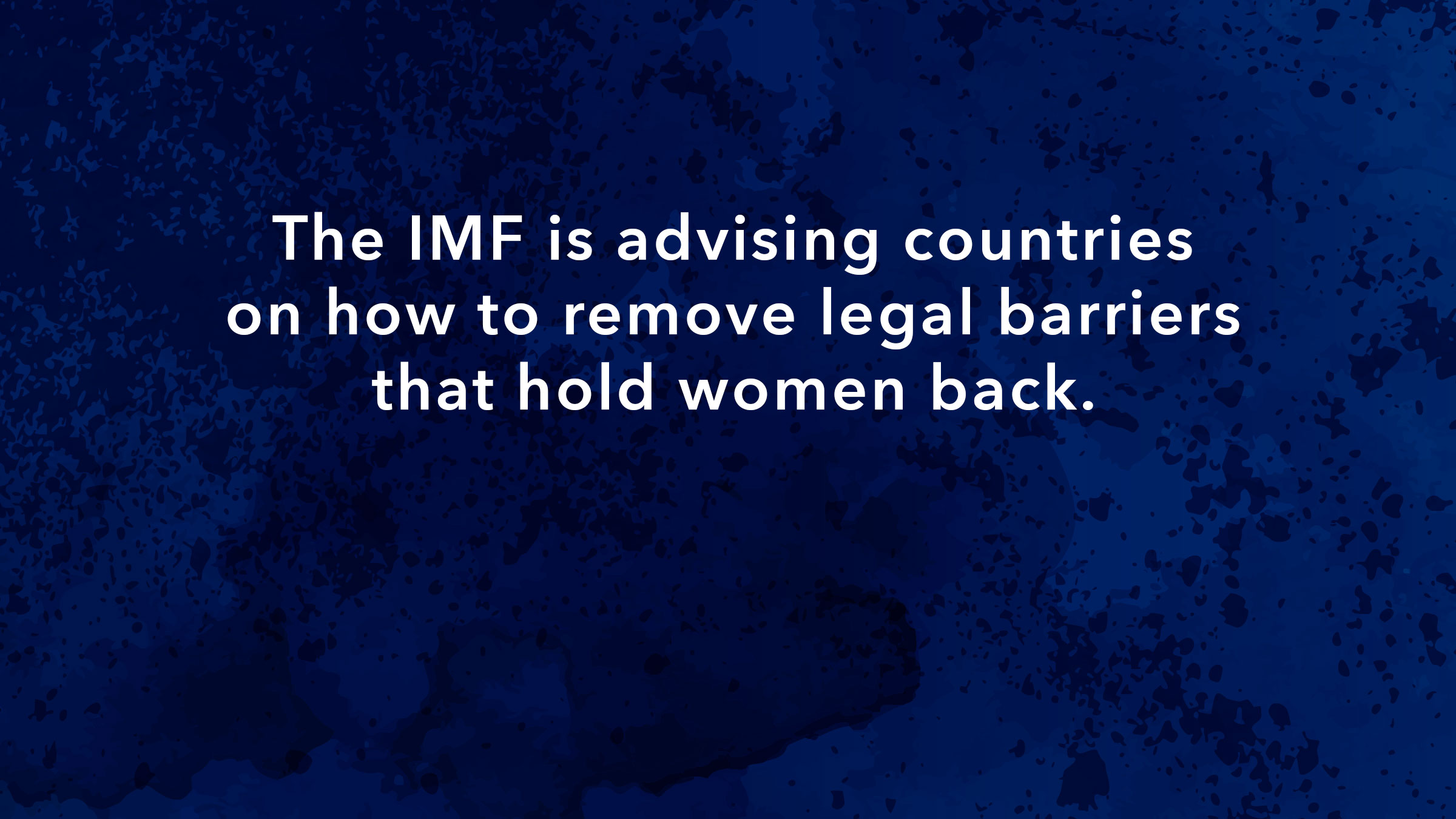 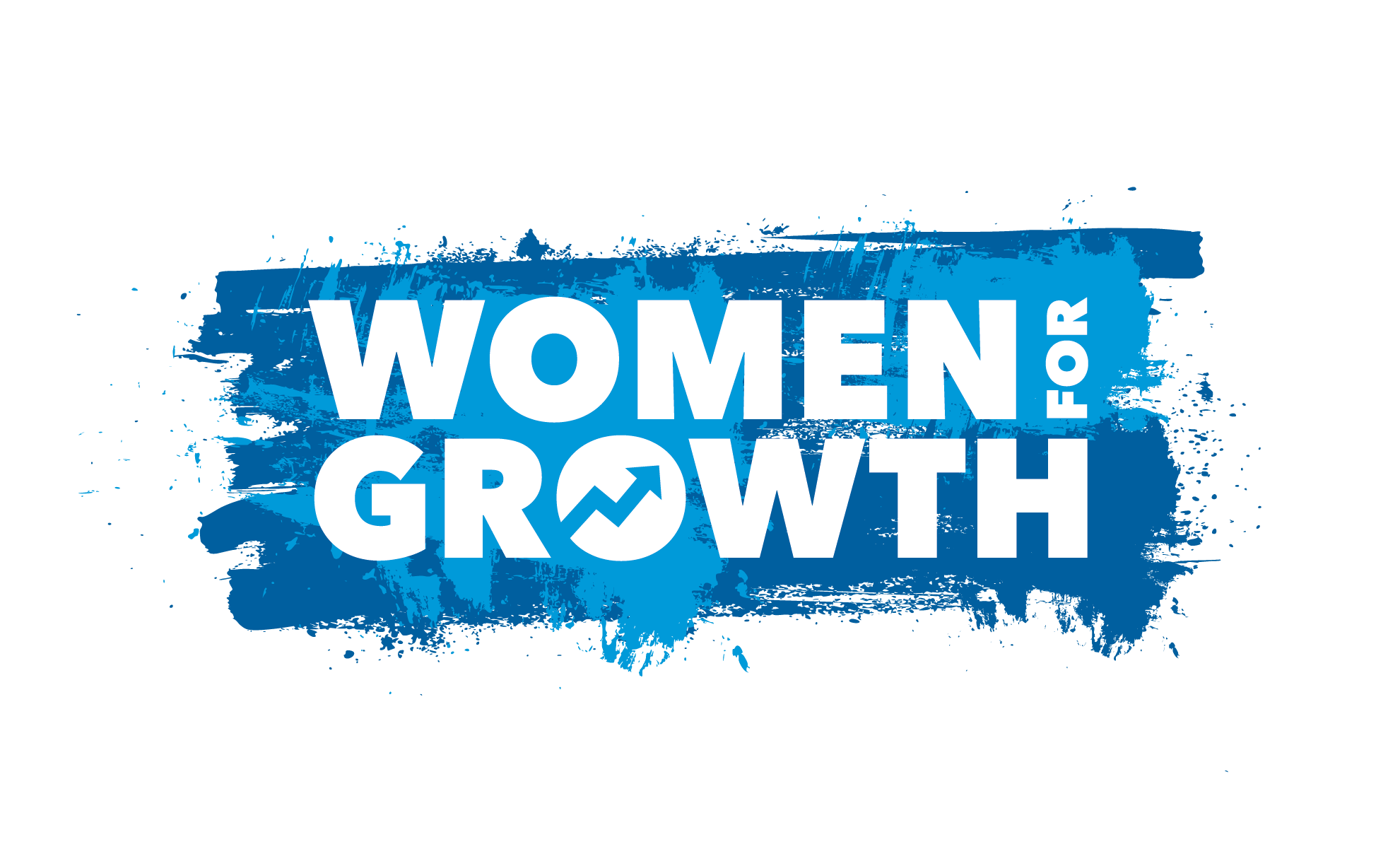 #WOMEN4GROWTH
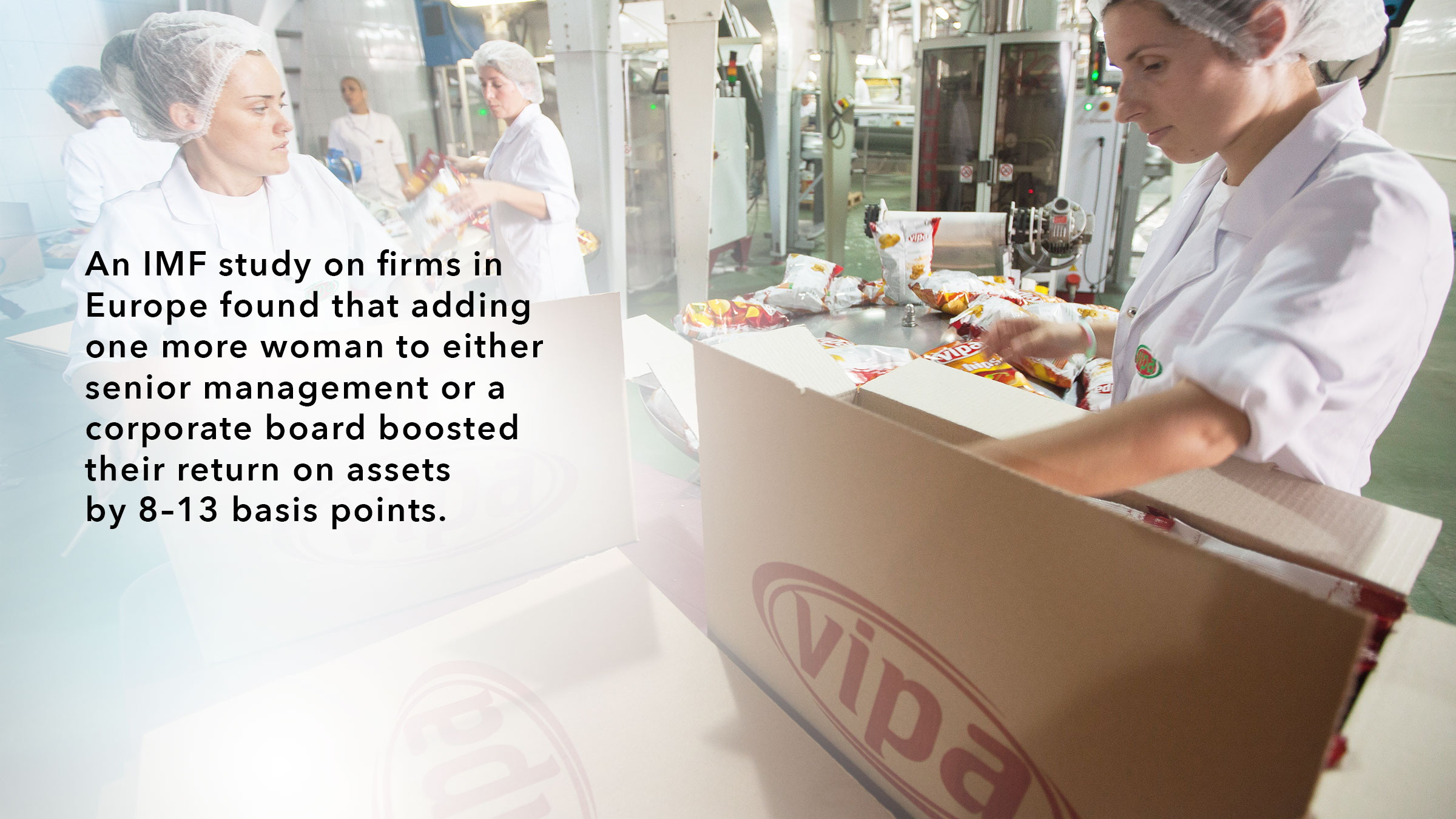 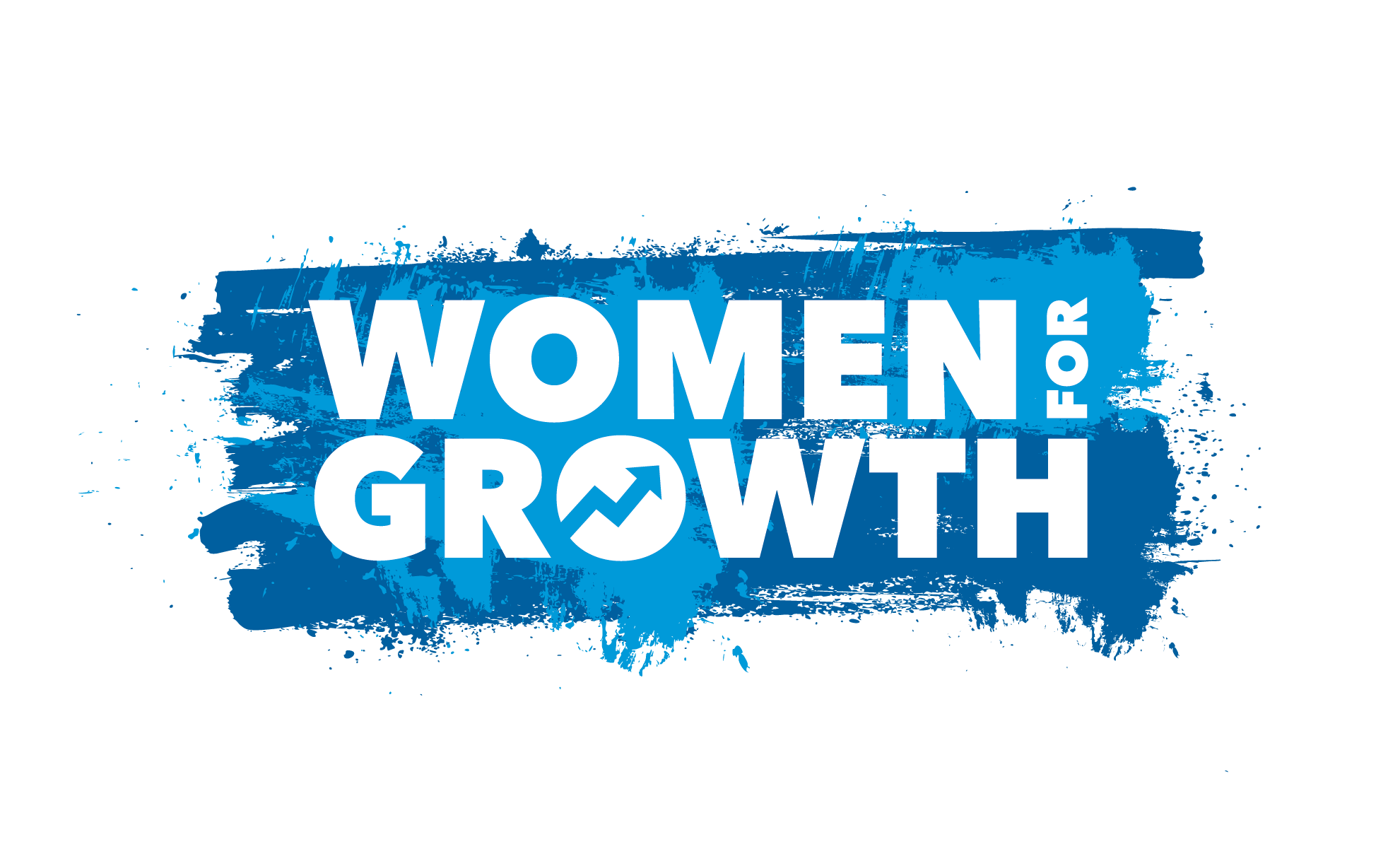 Source:  Unlocking Female Employment Potential in Europe:  Drivers and Benefits, IMF, 2016
#WOMEN4GROWTH
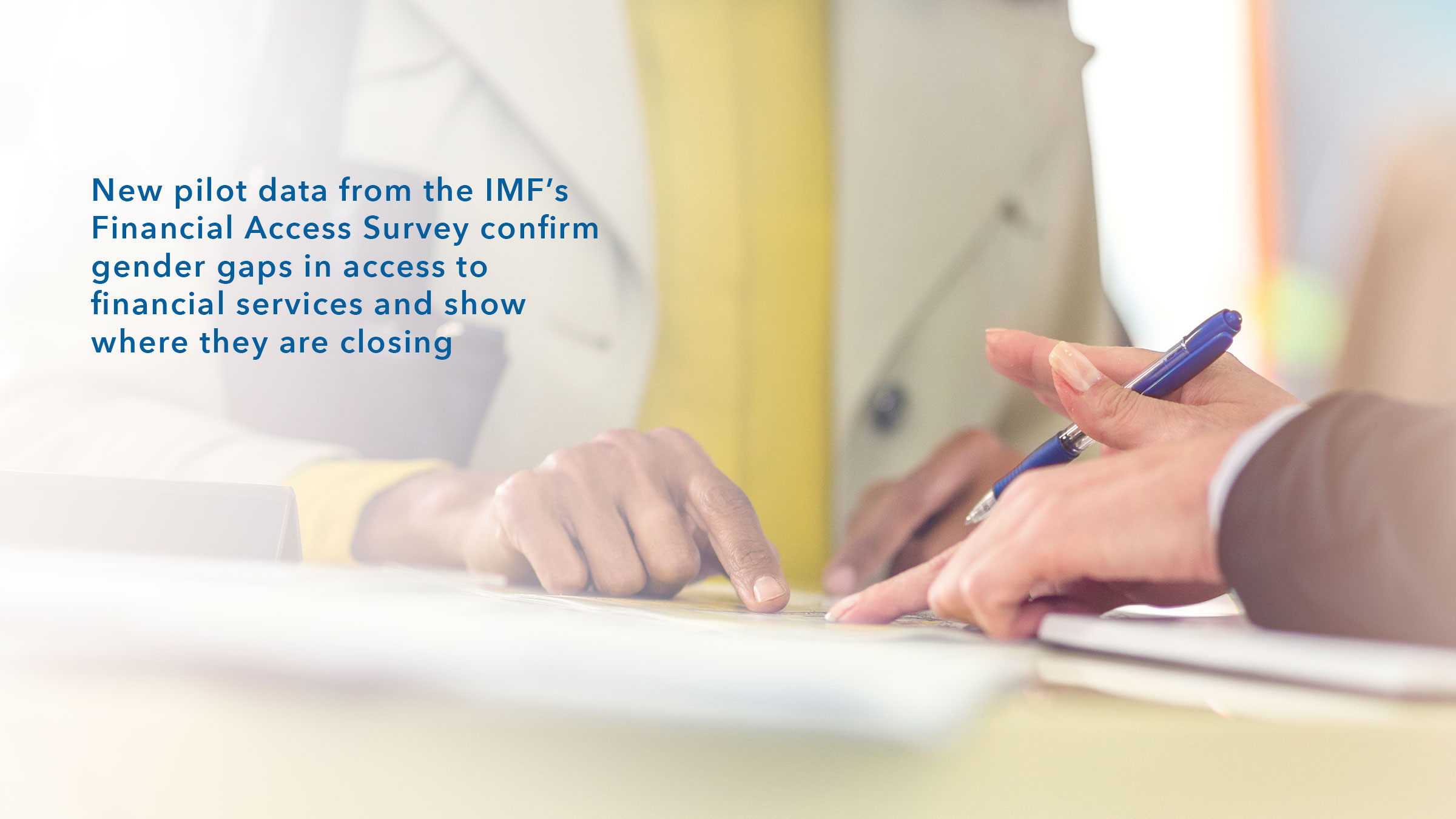 .
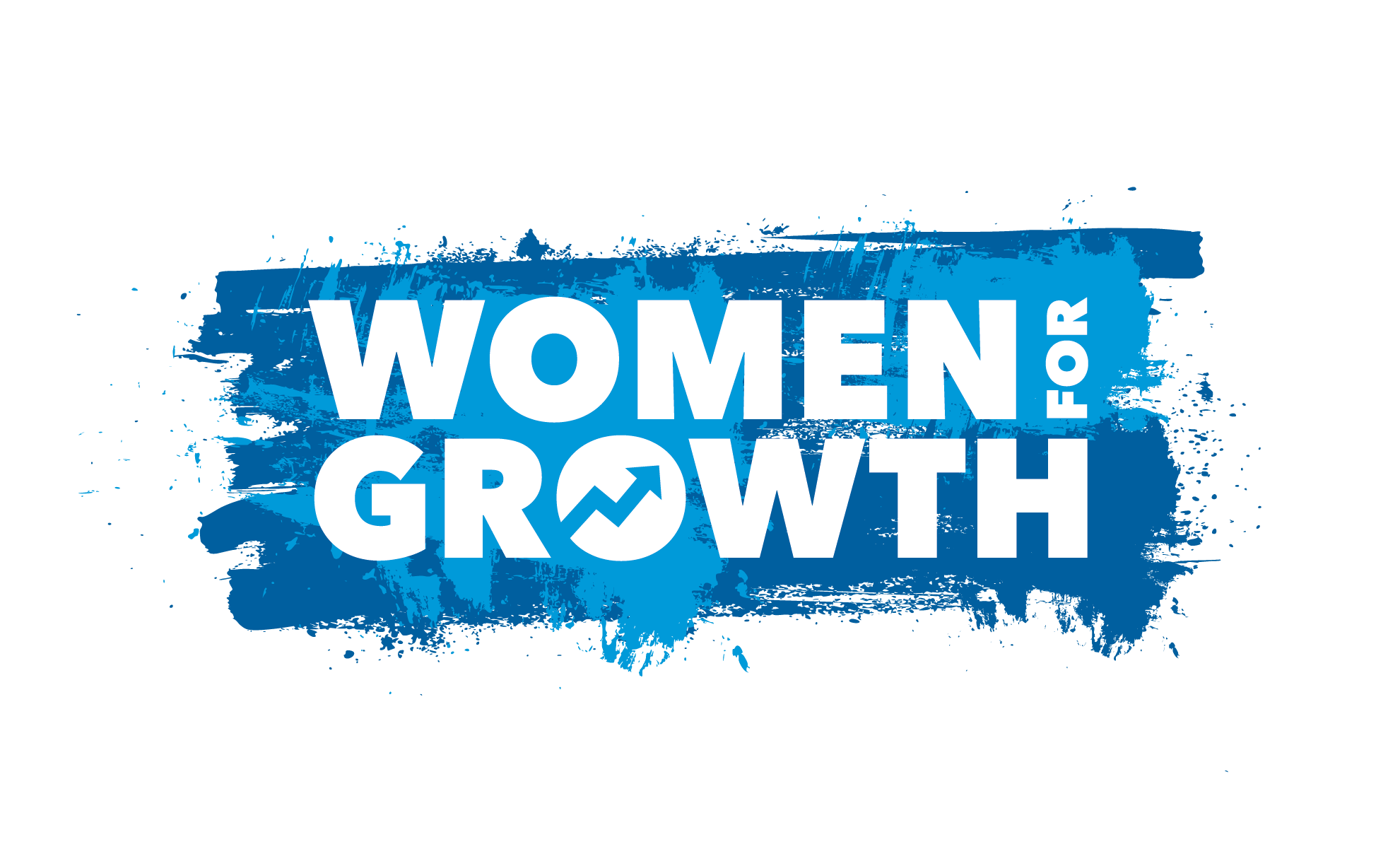 #WOMEN4GROWTH
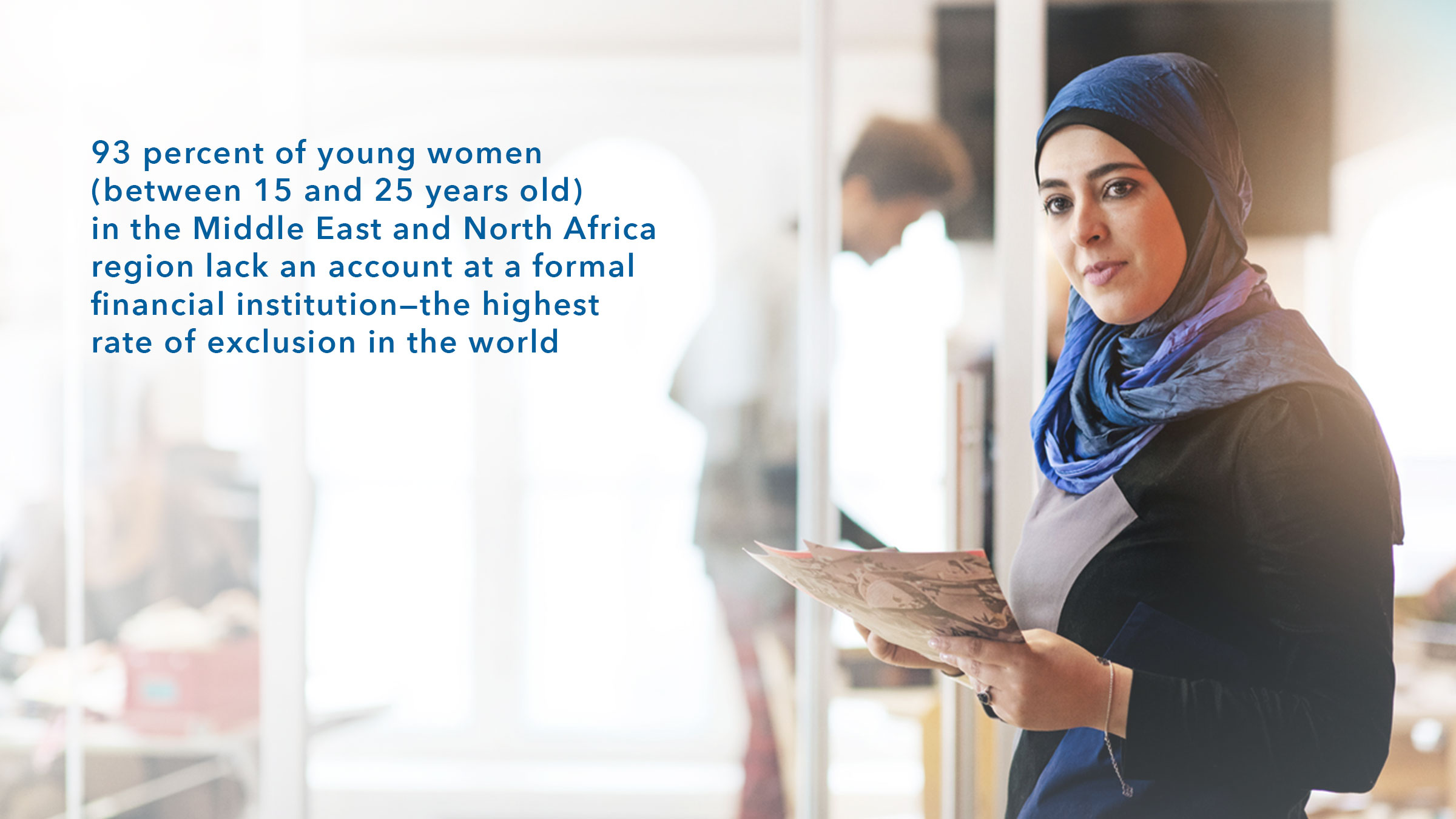 .
Source:  World Bank. 2016. Women, Business and the Law 2016: Getting to Equal. World Bank Report, Washington, DC.
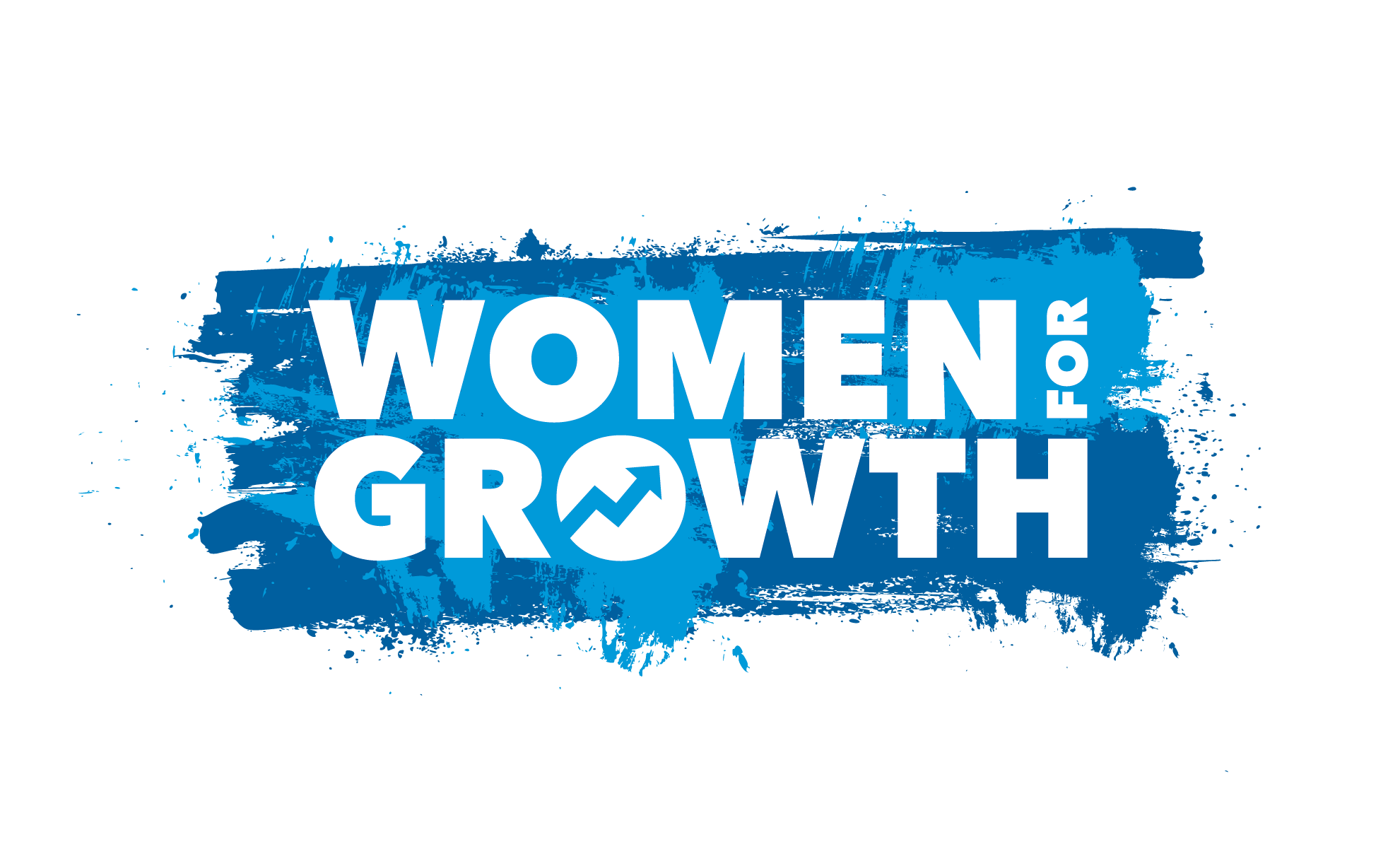 #WOMEN4GROWTH
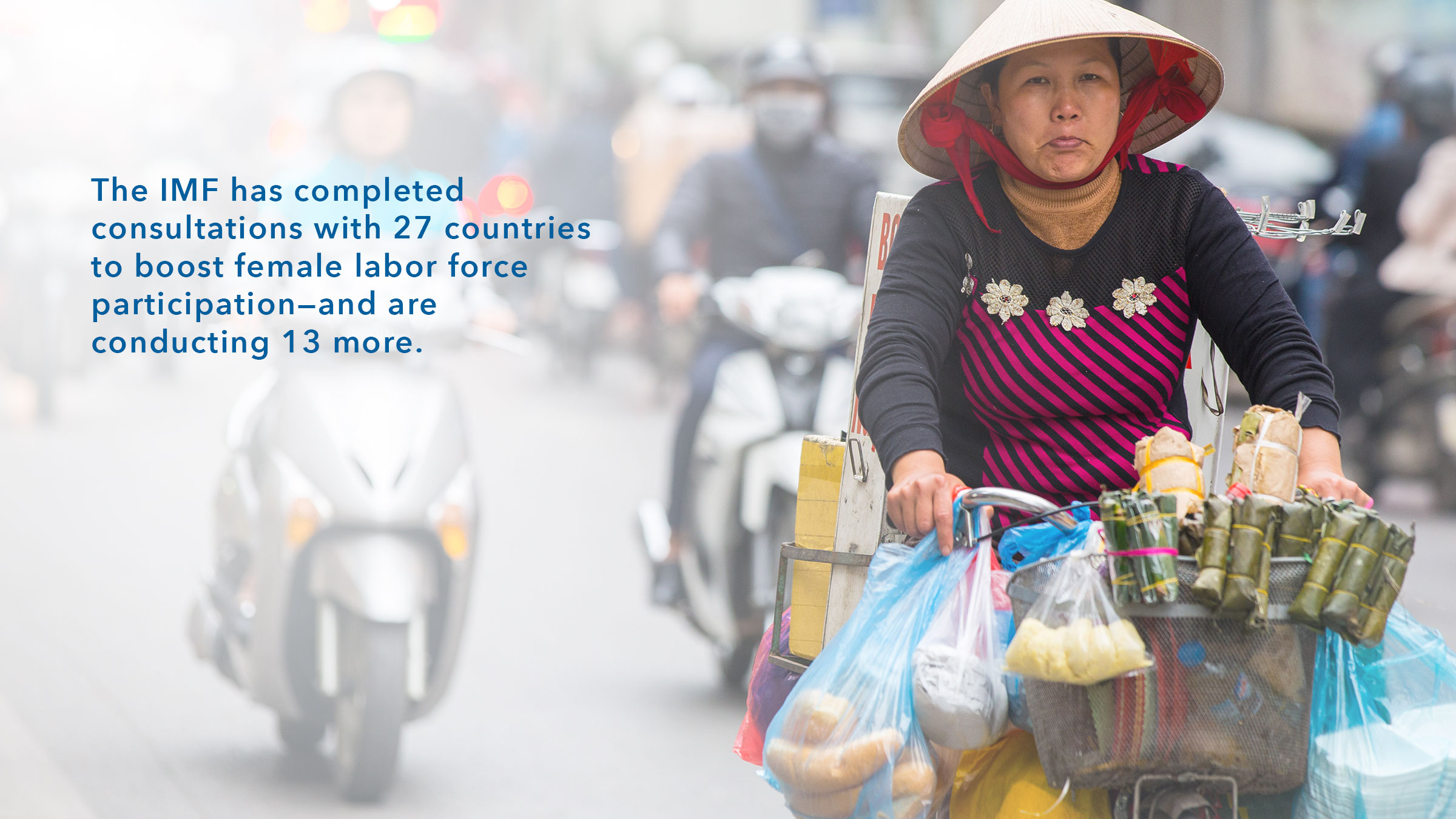 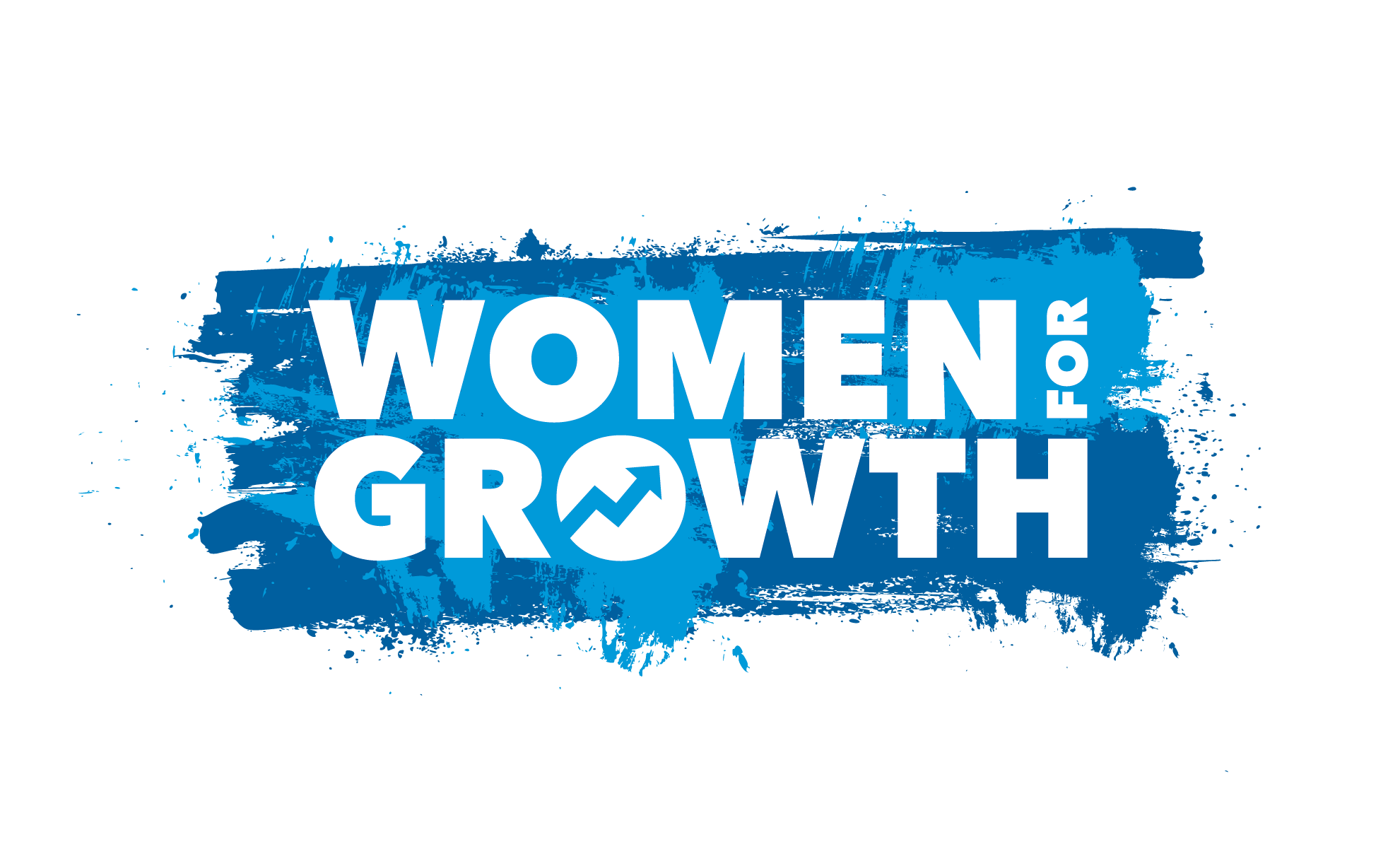 #WOMEN4GROWTH
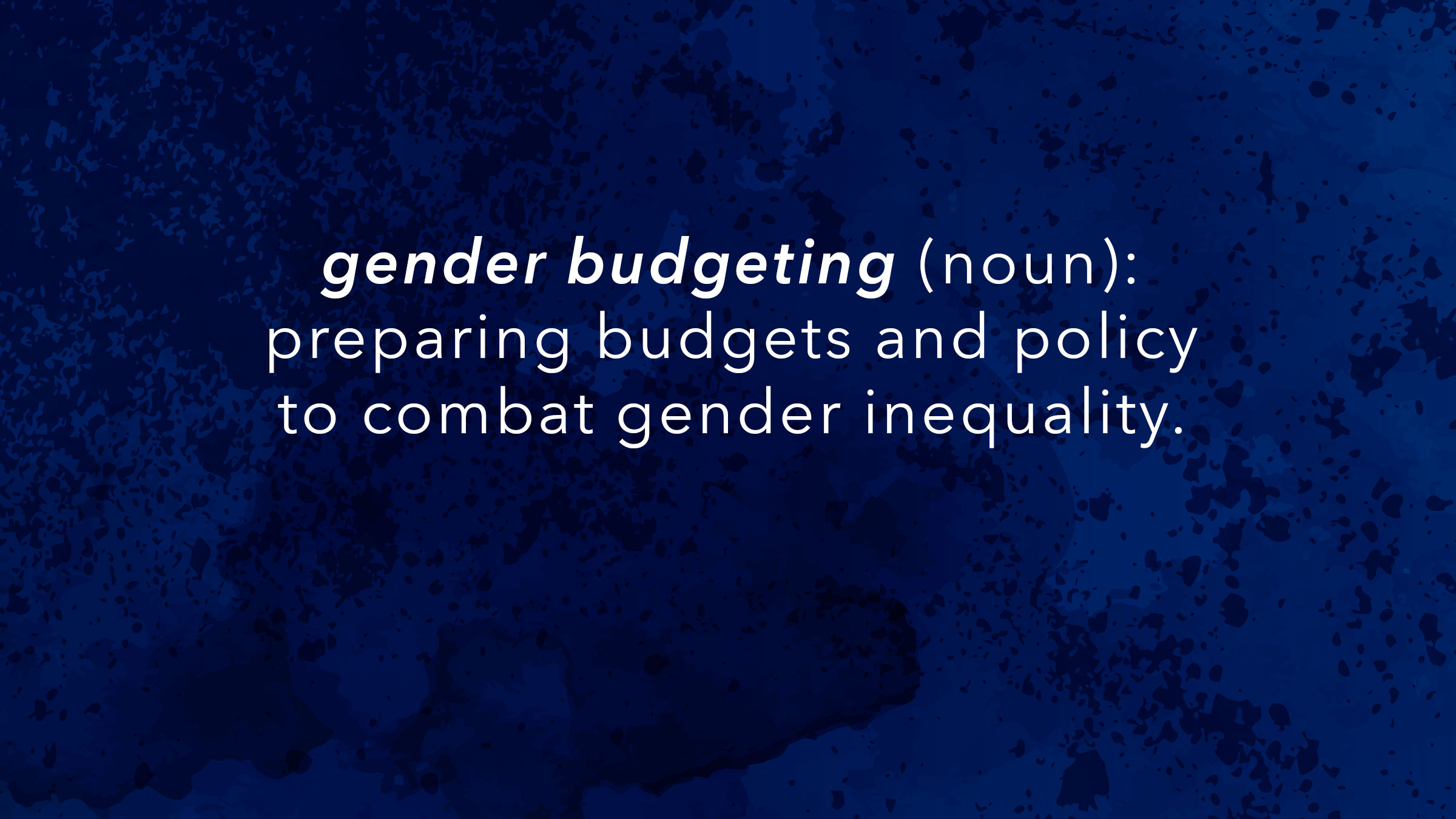 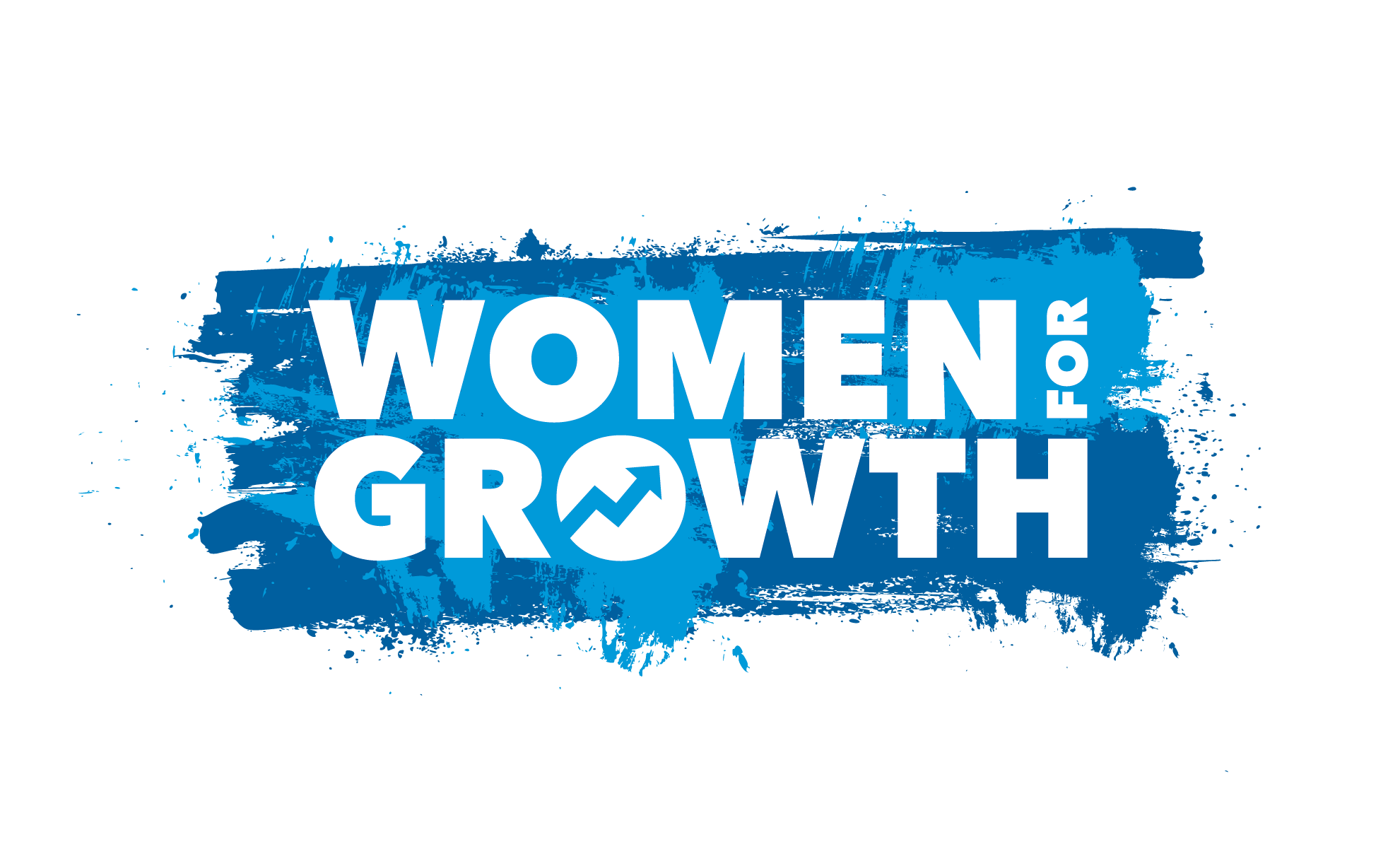 #WOMEN4GROWTH
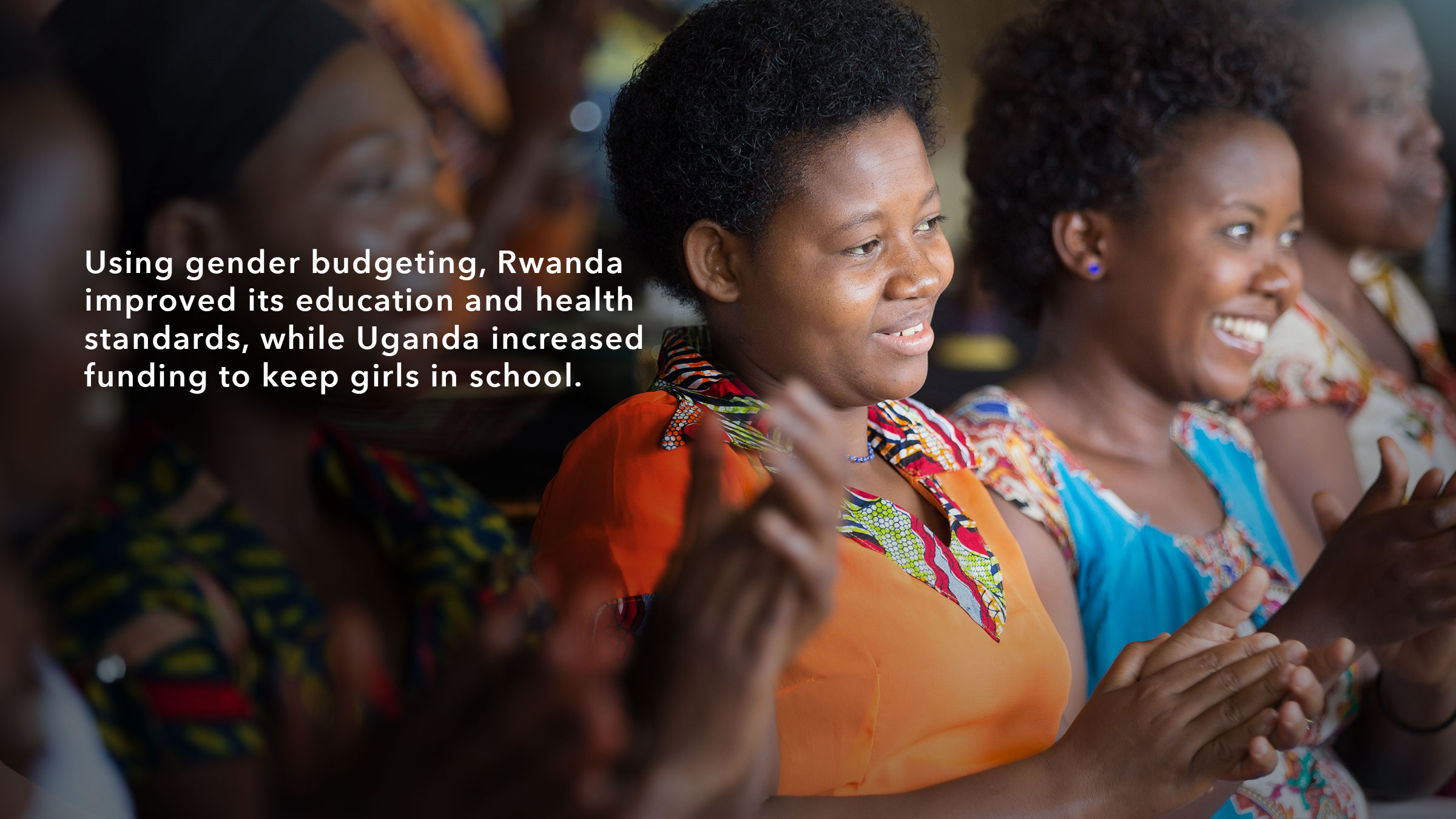 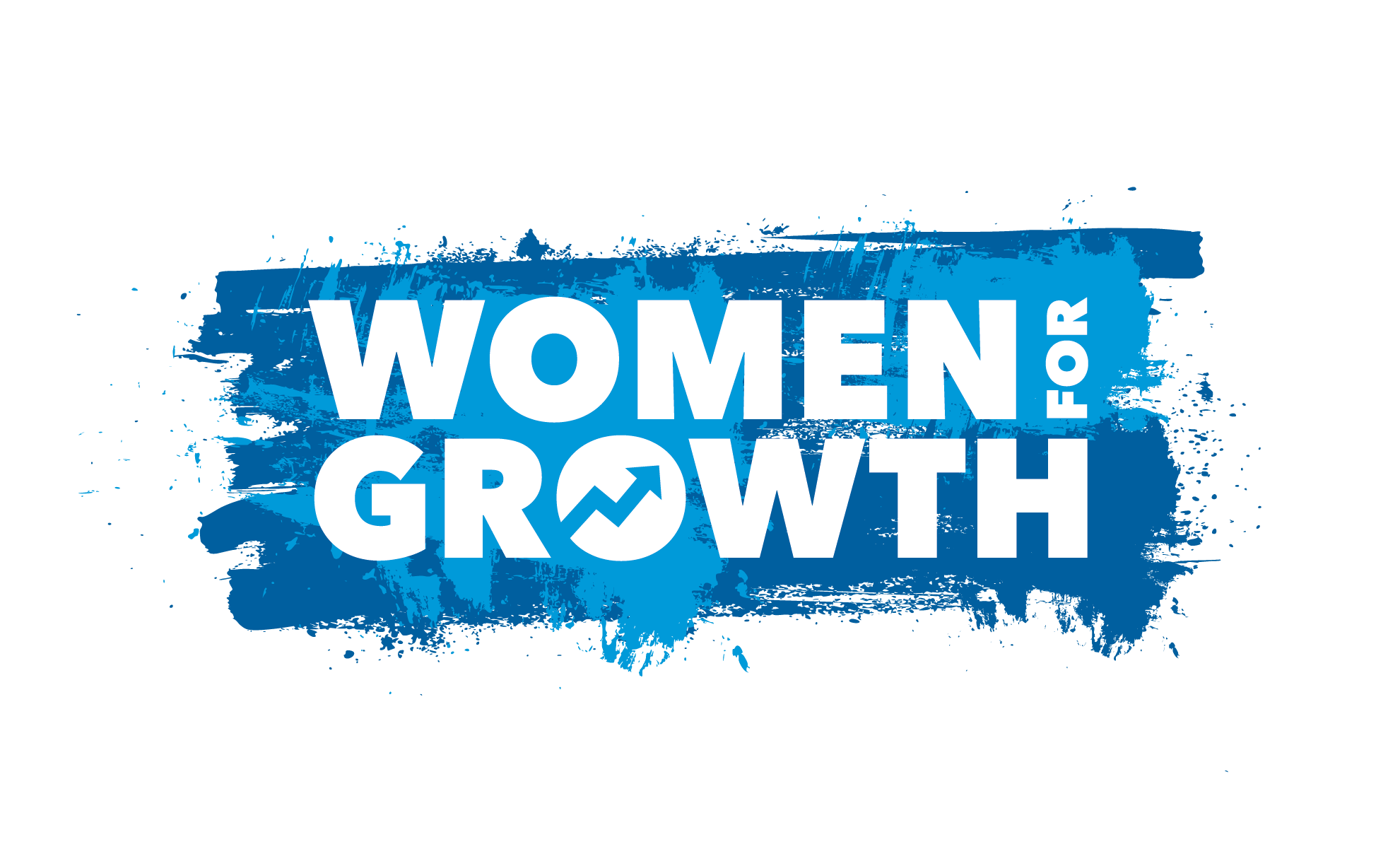 #WOMEN4GROWTH
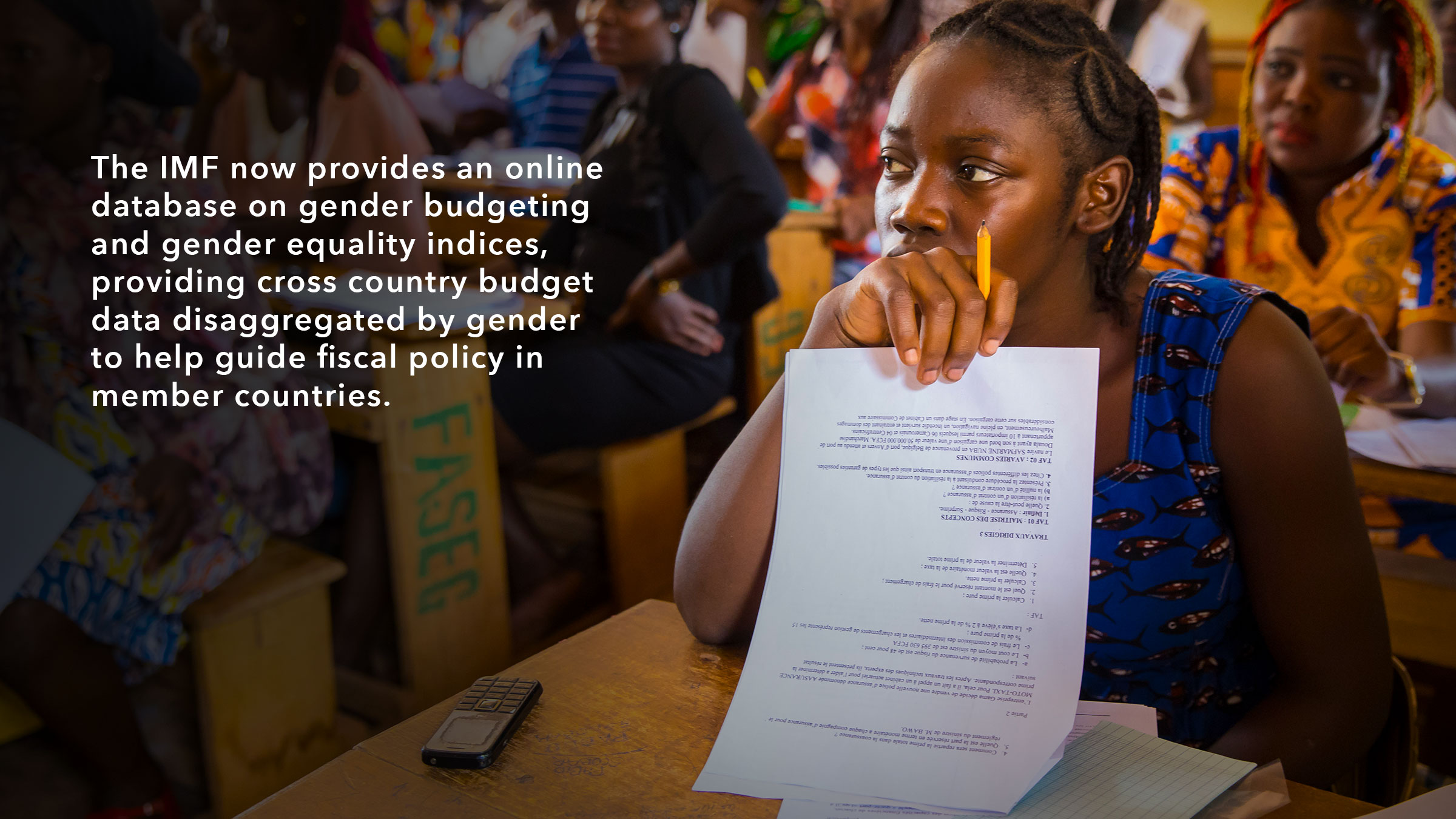 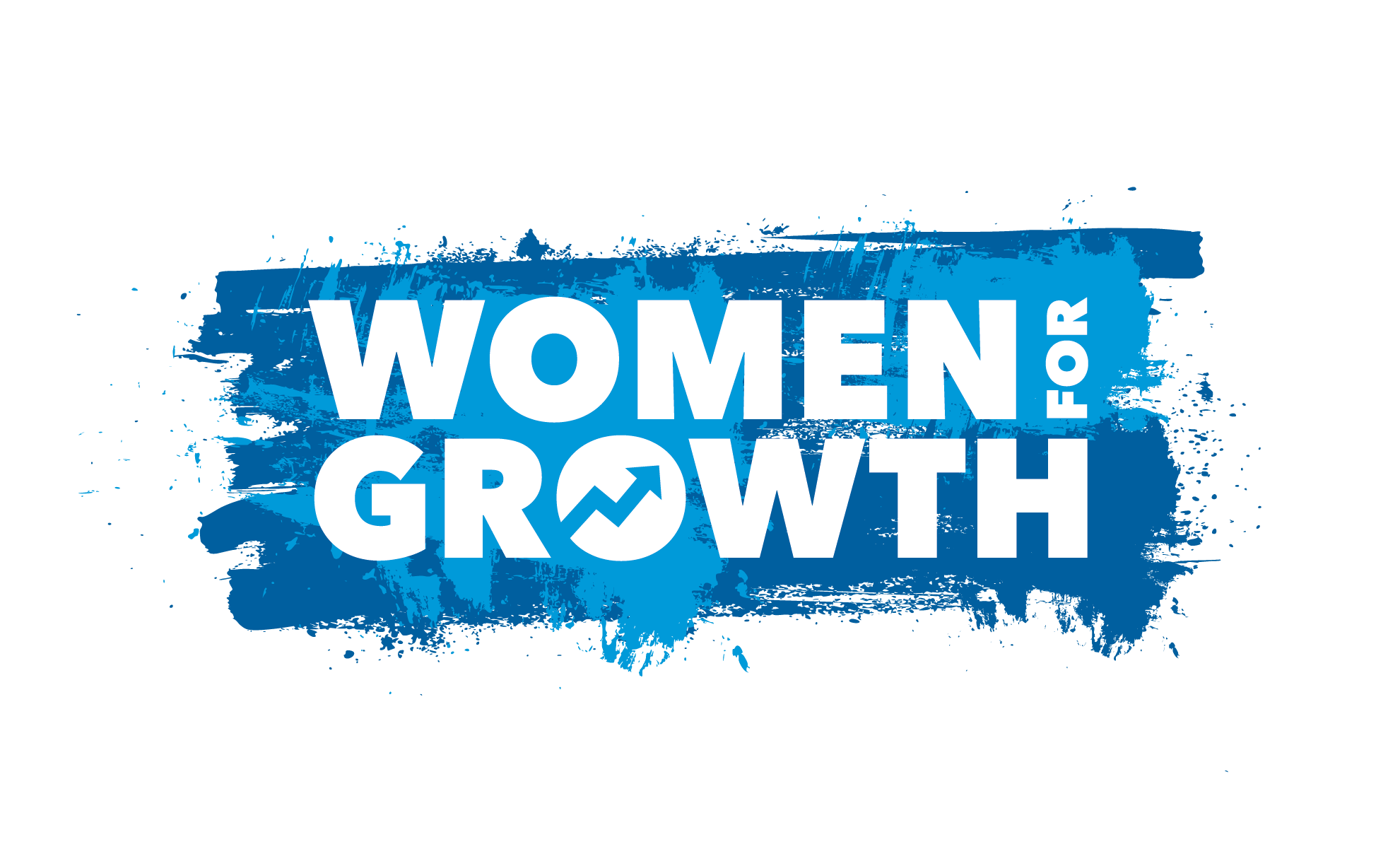 #WOMEN4GROWTH
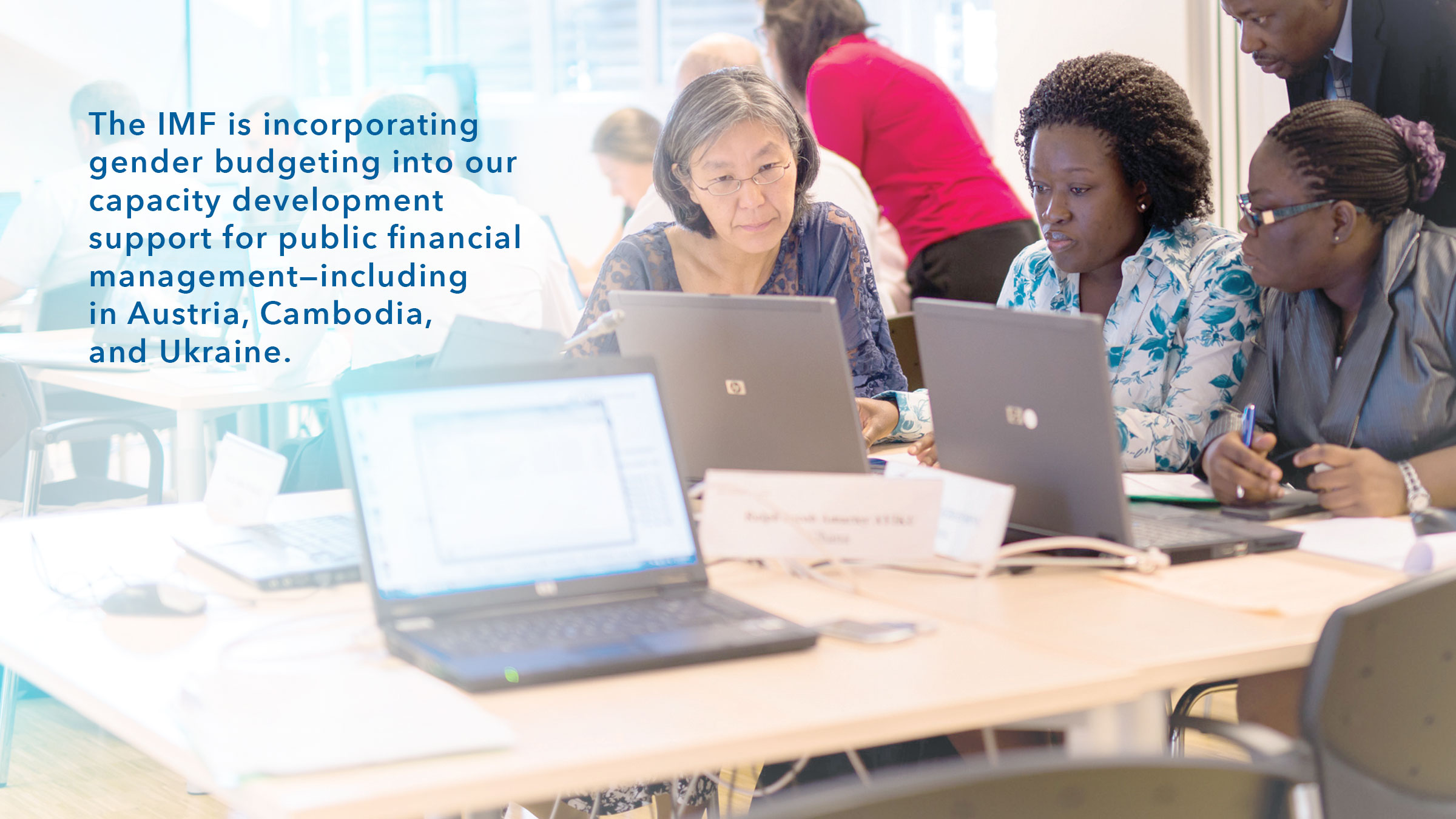 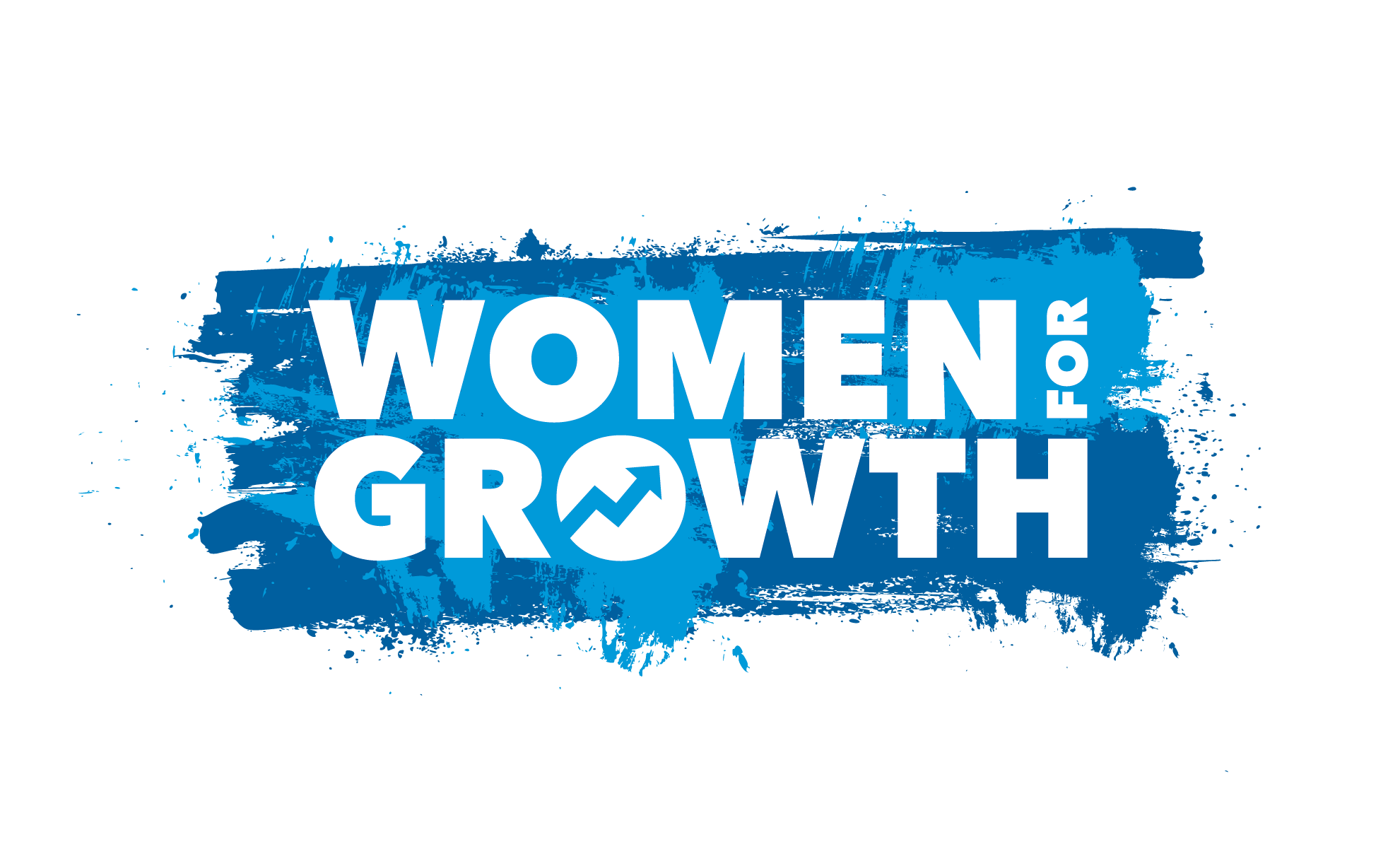 #WOMEN4GROWTH
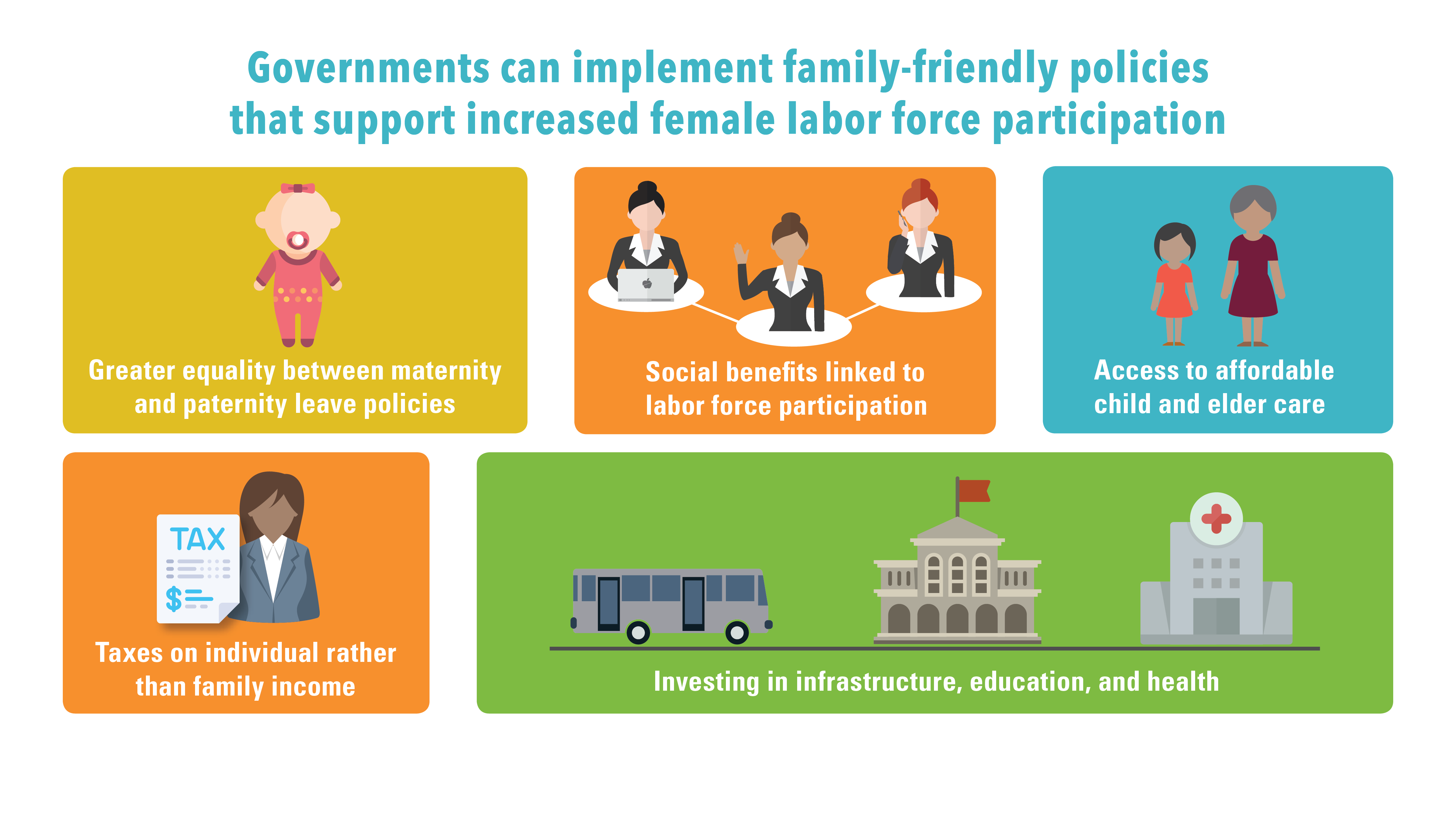 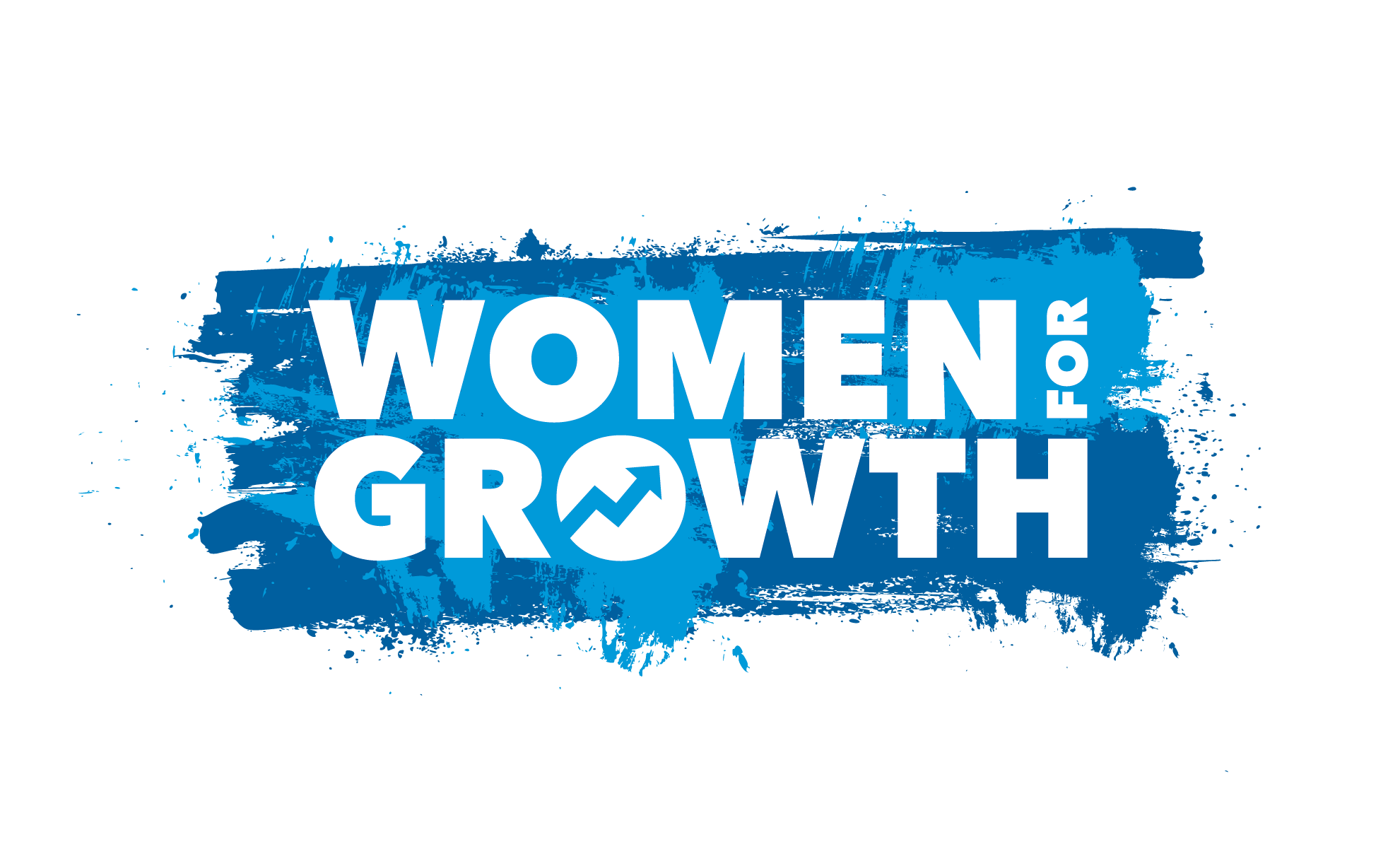 #WOMEN4GROWTH
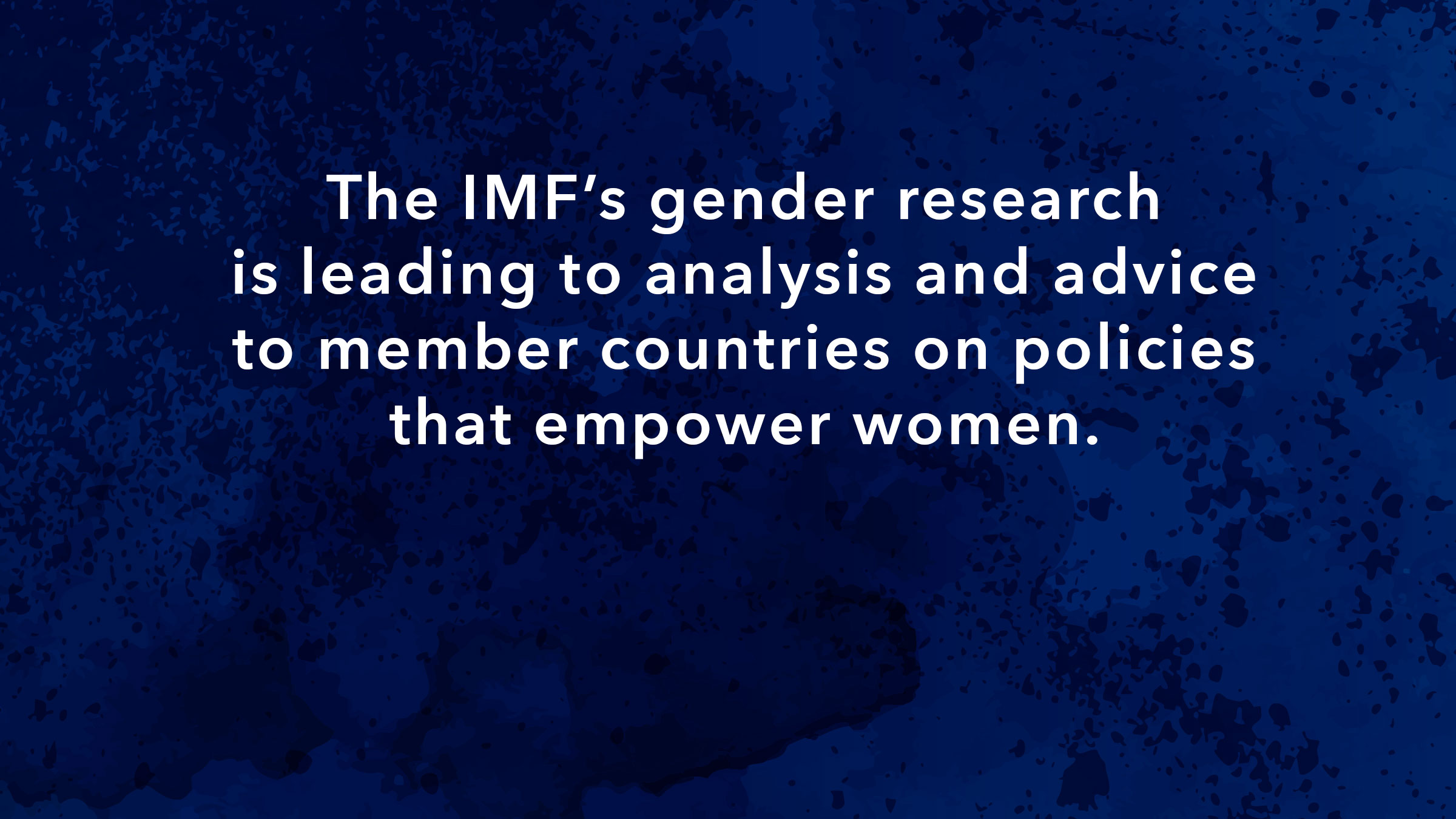 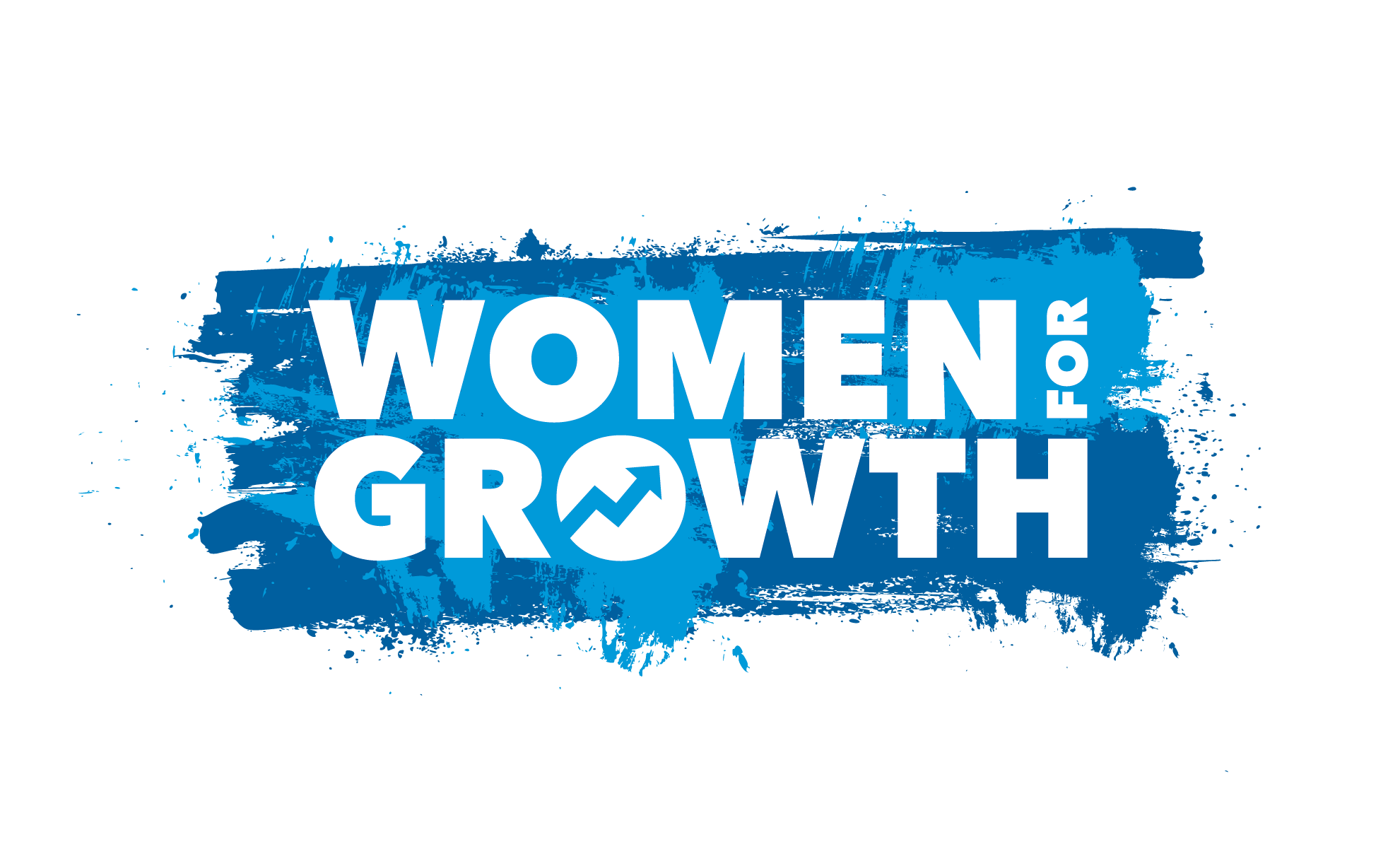 #WOMEN4GROWTH
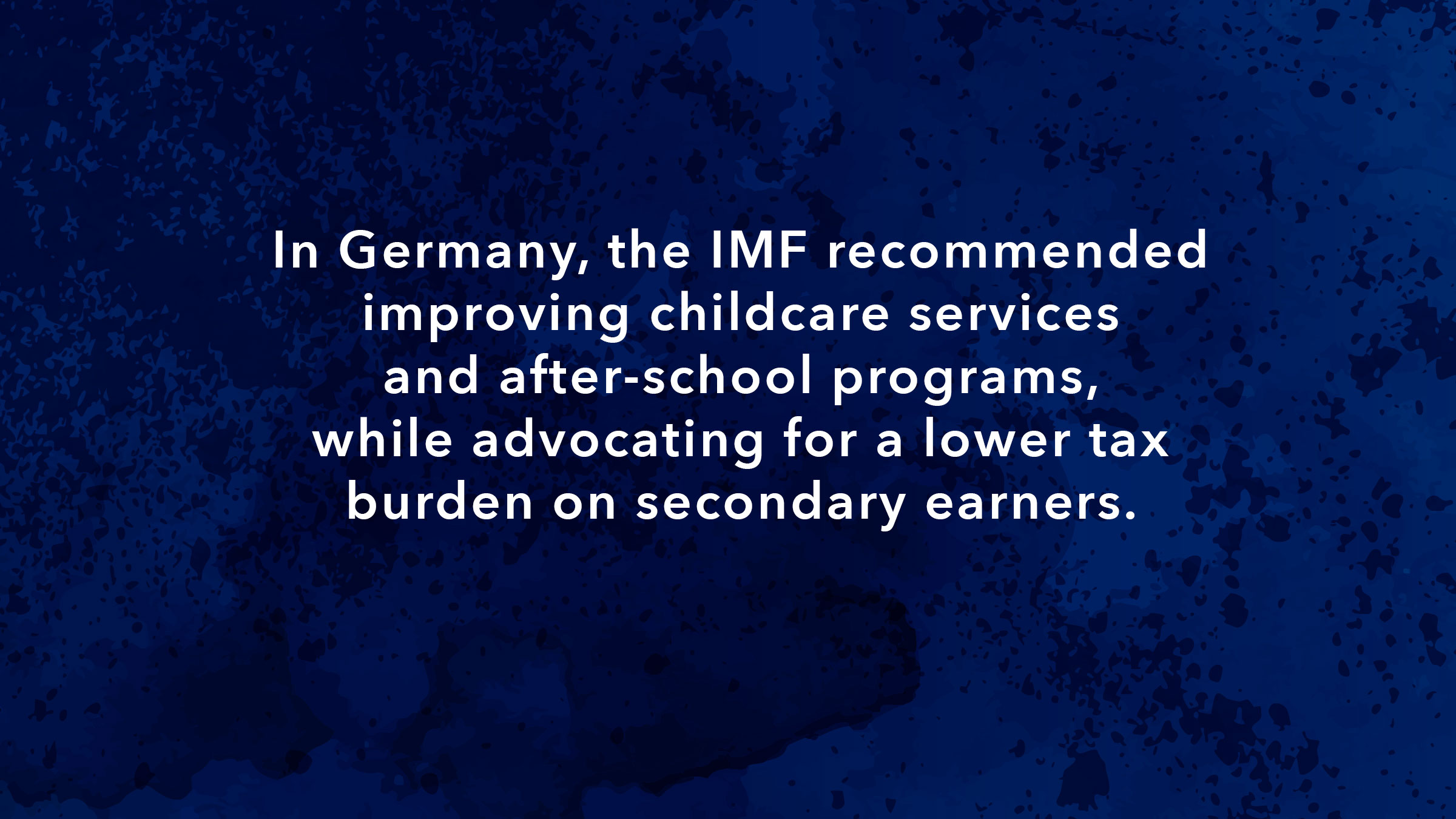 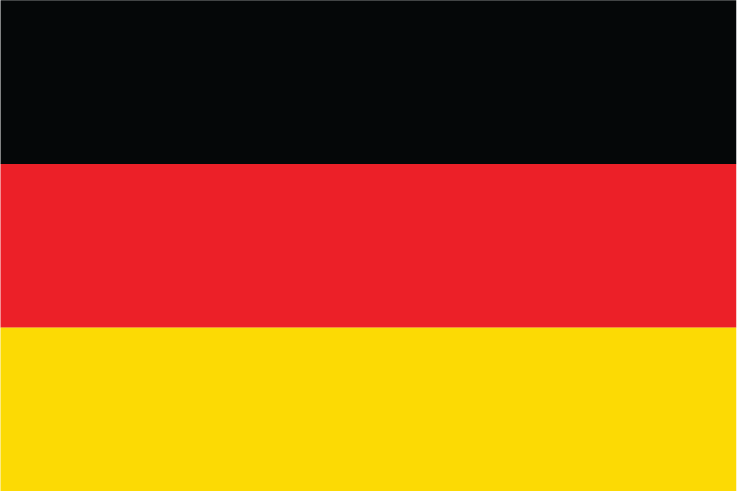 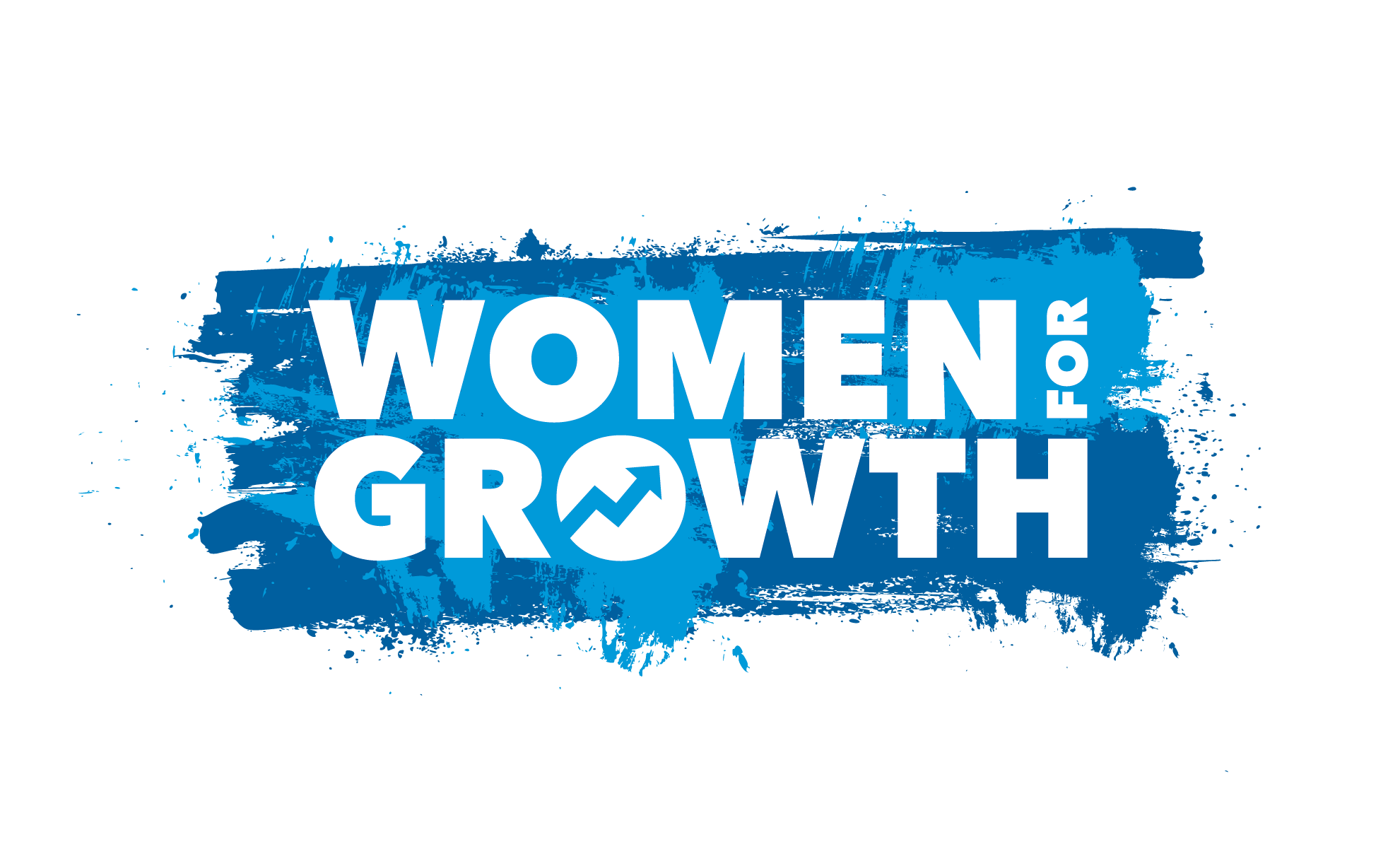 #WOMEN4GROWTH
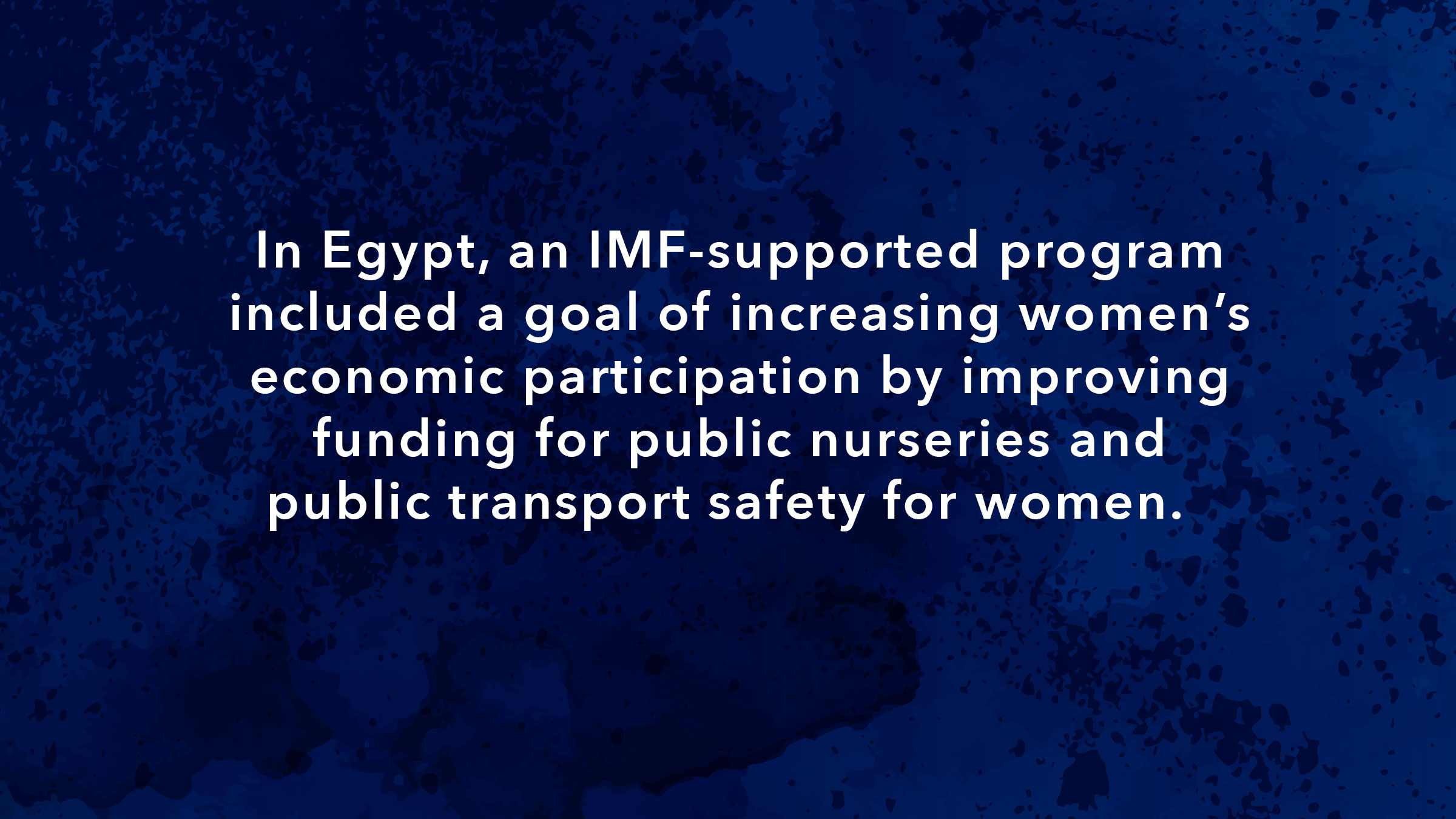 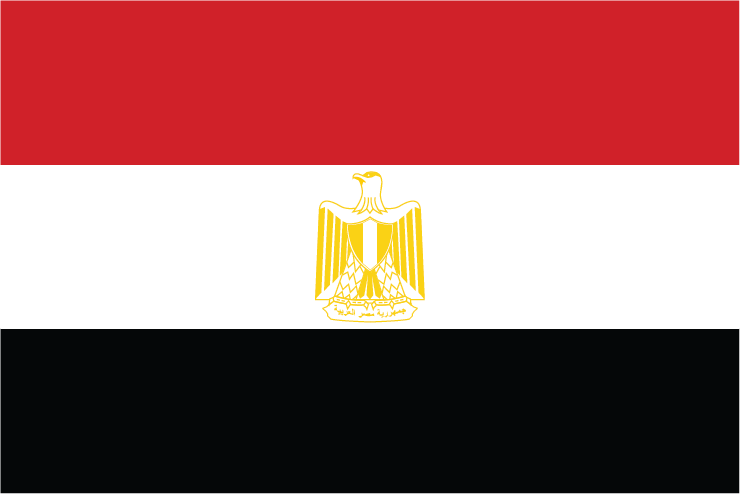 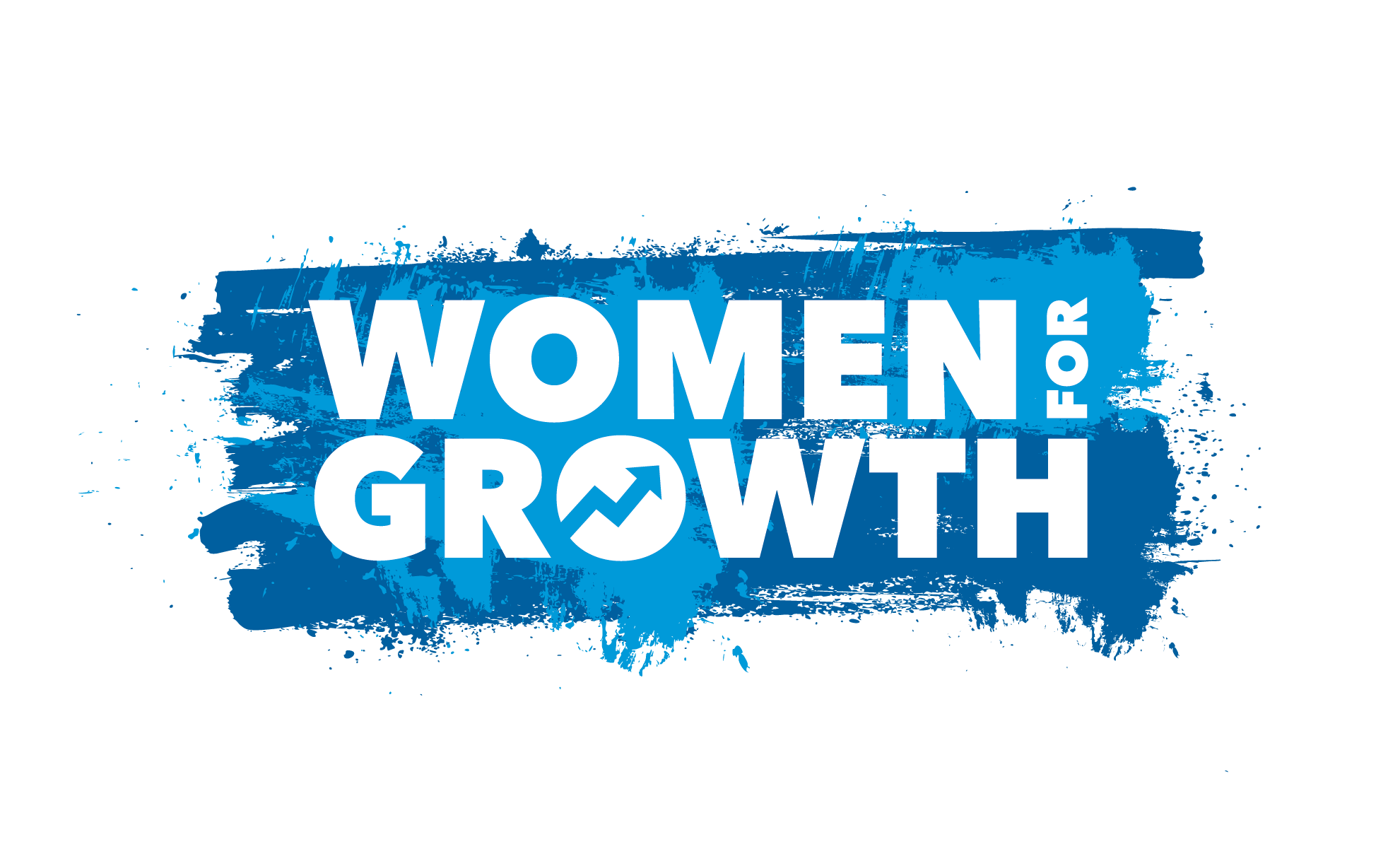 #WOMEN4GROWTH
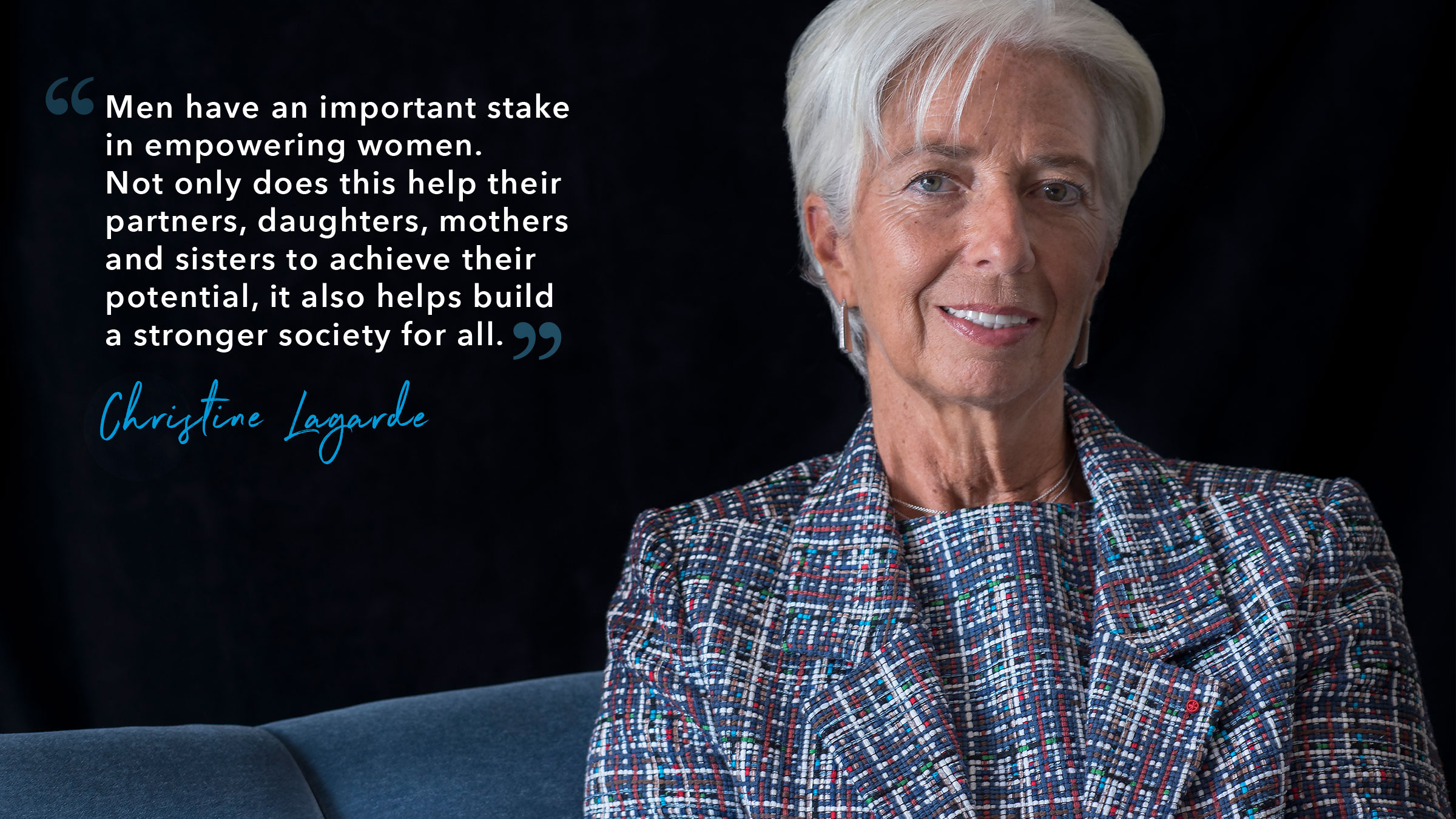 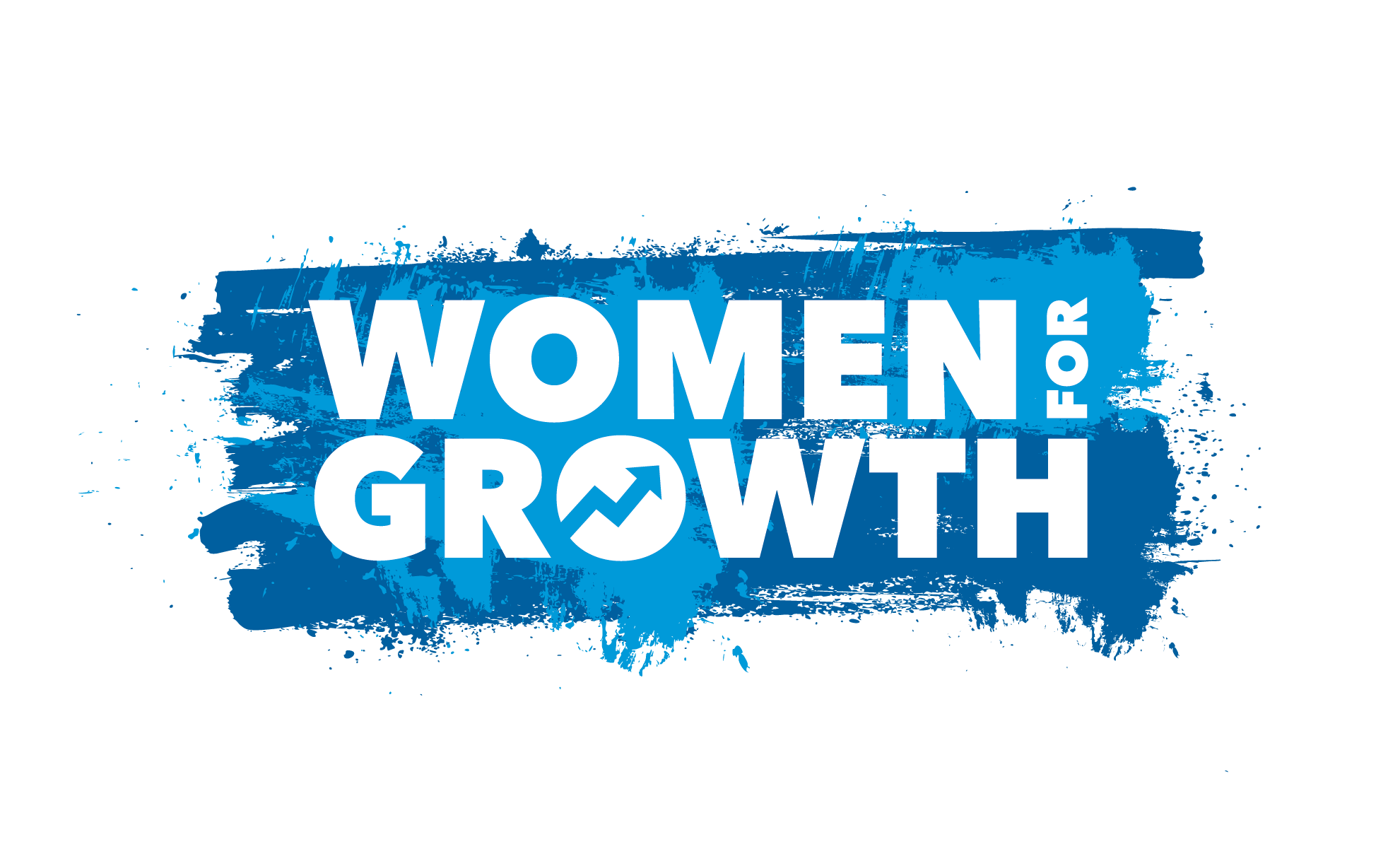 #WOMEN4GROWTH
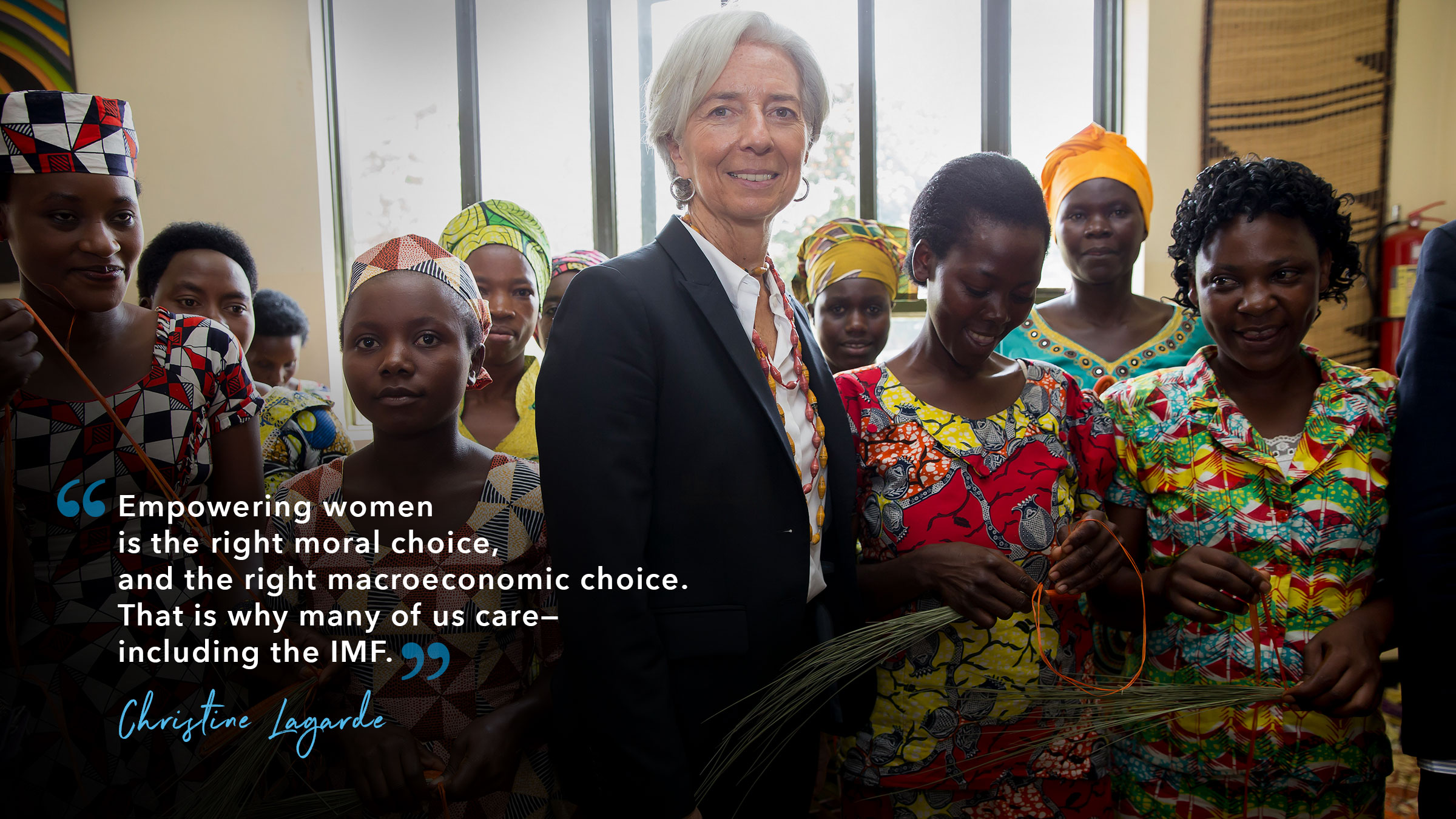 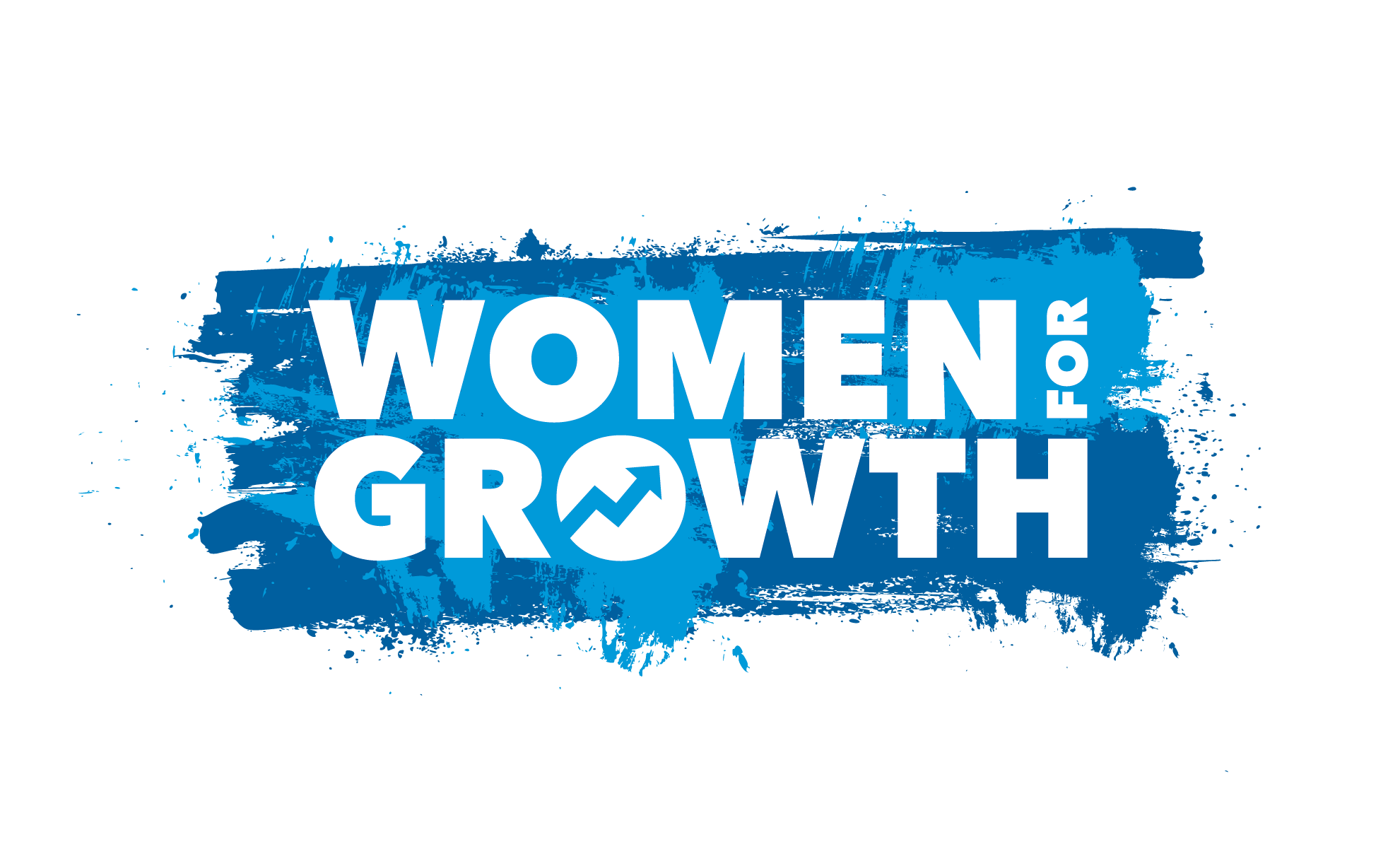 #WOMEN4GROWTH
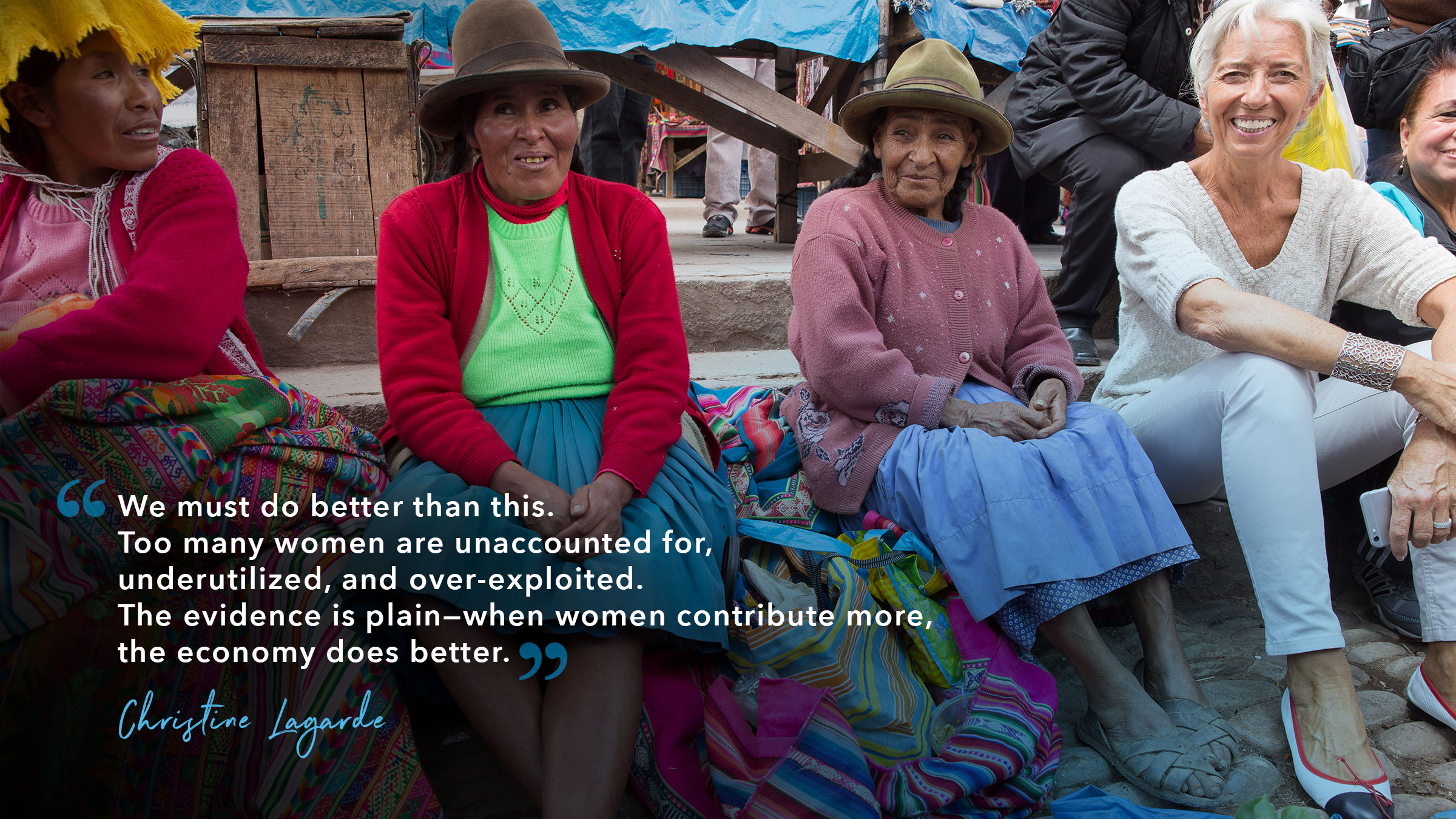 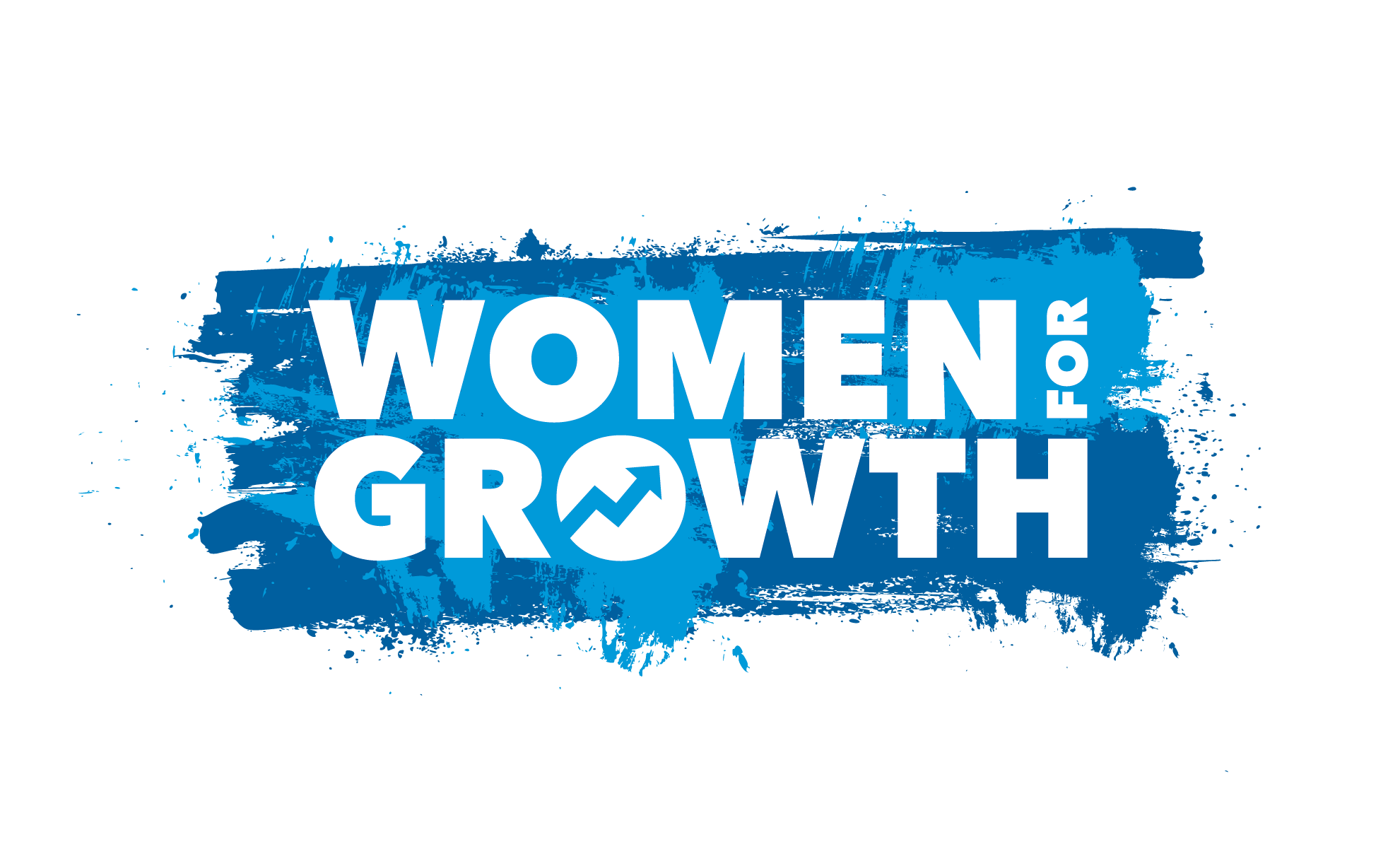 #WOMEN4GROWTH
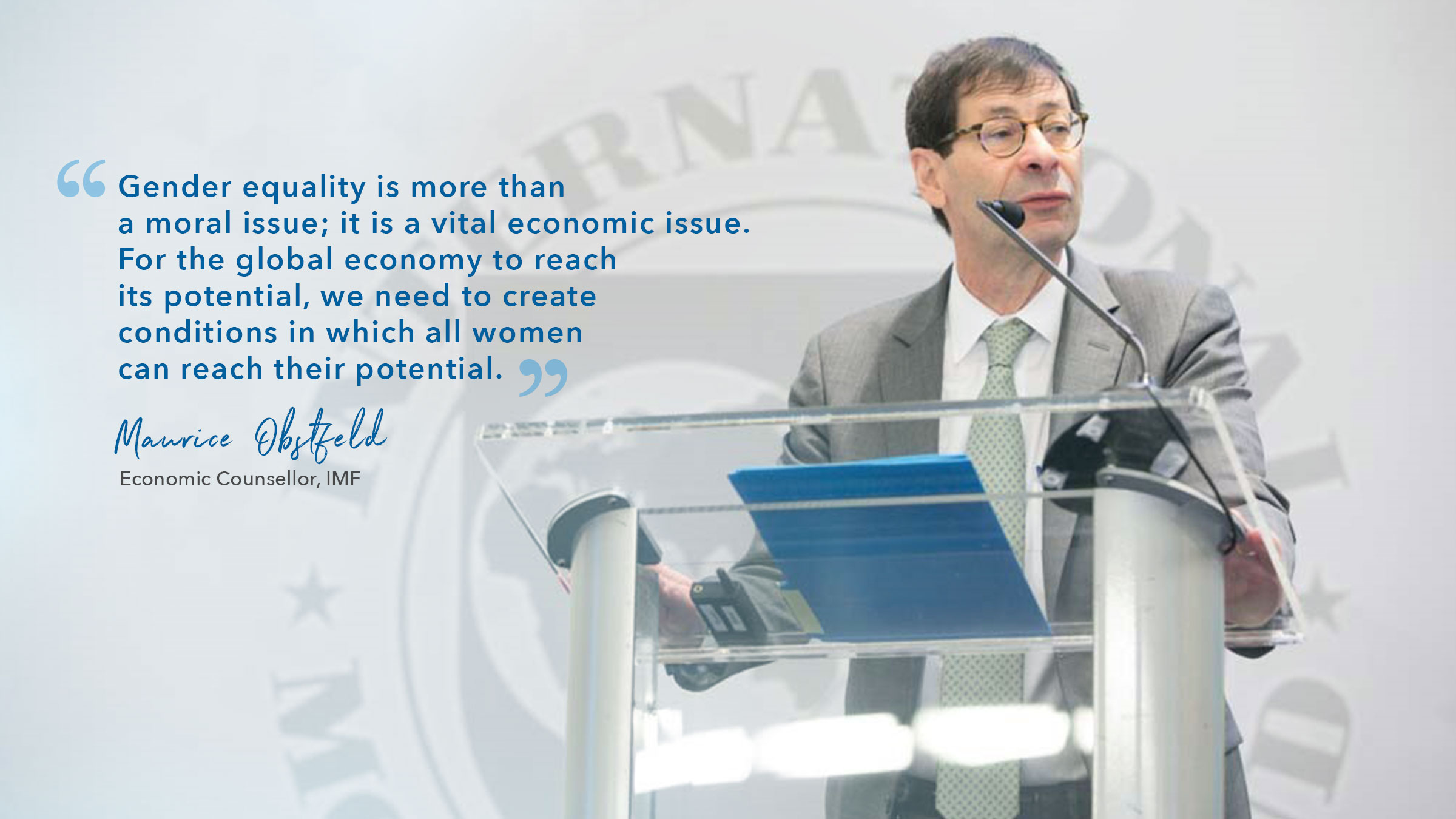 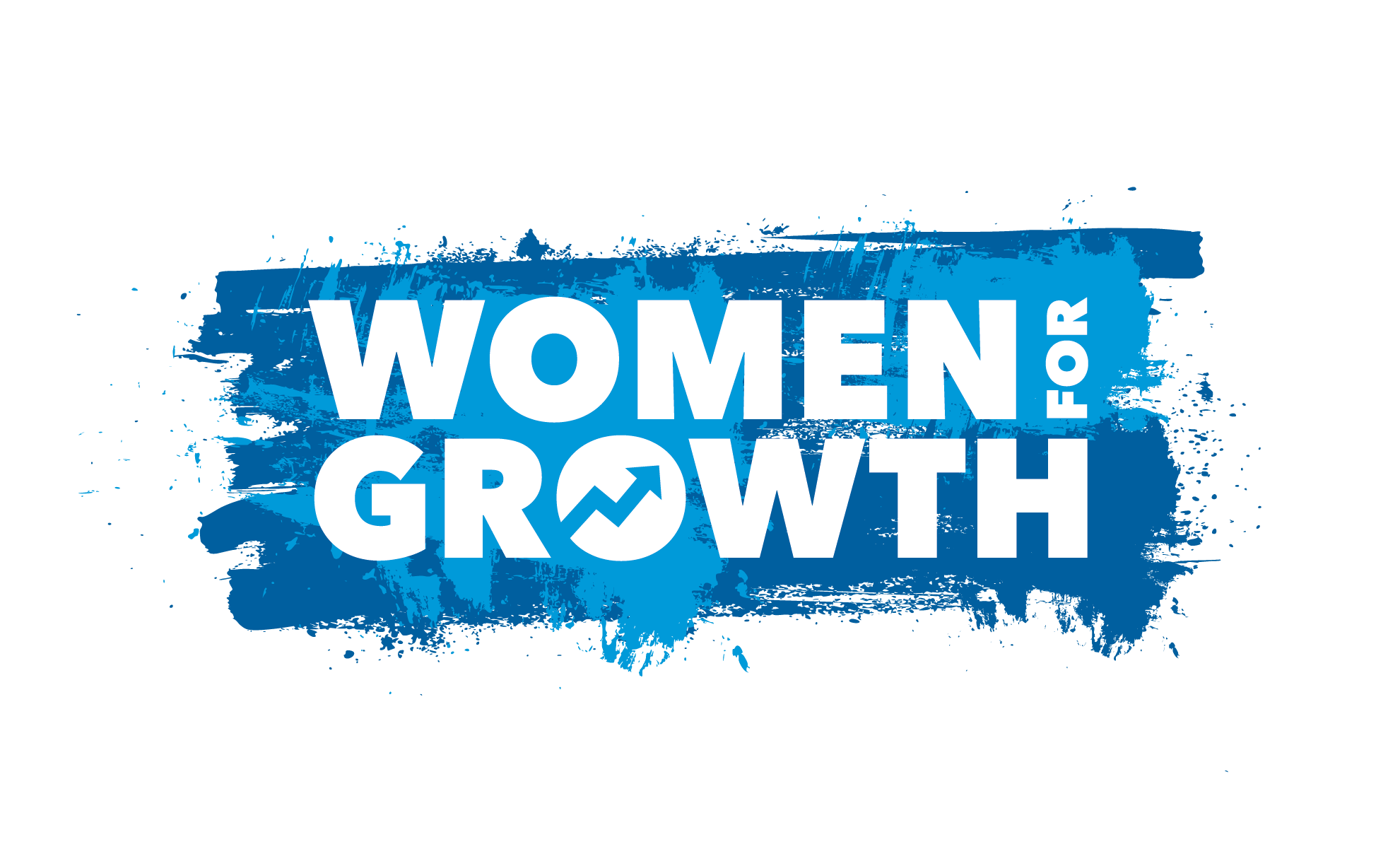 #WOMEN4GROWTH
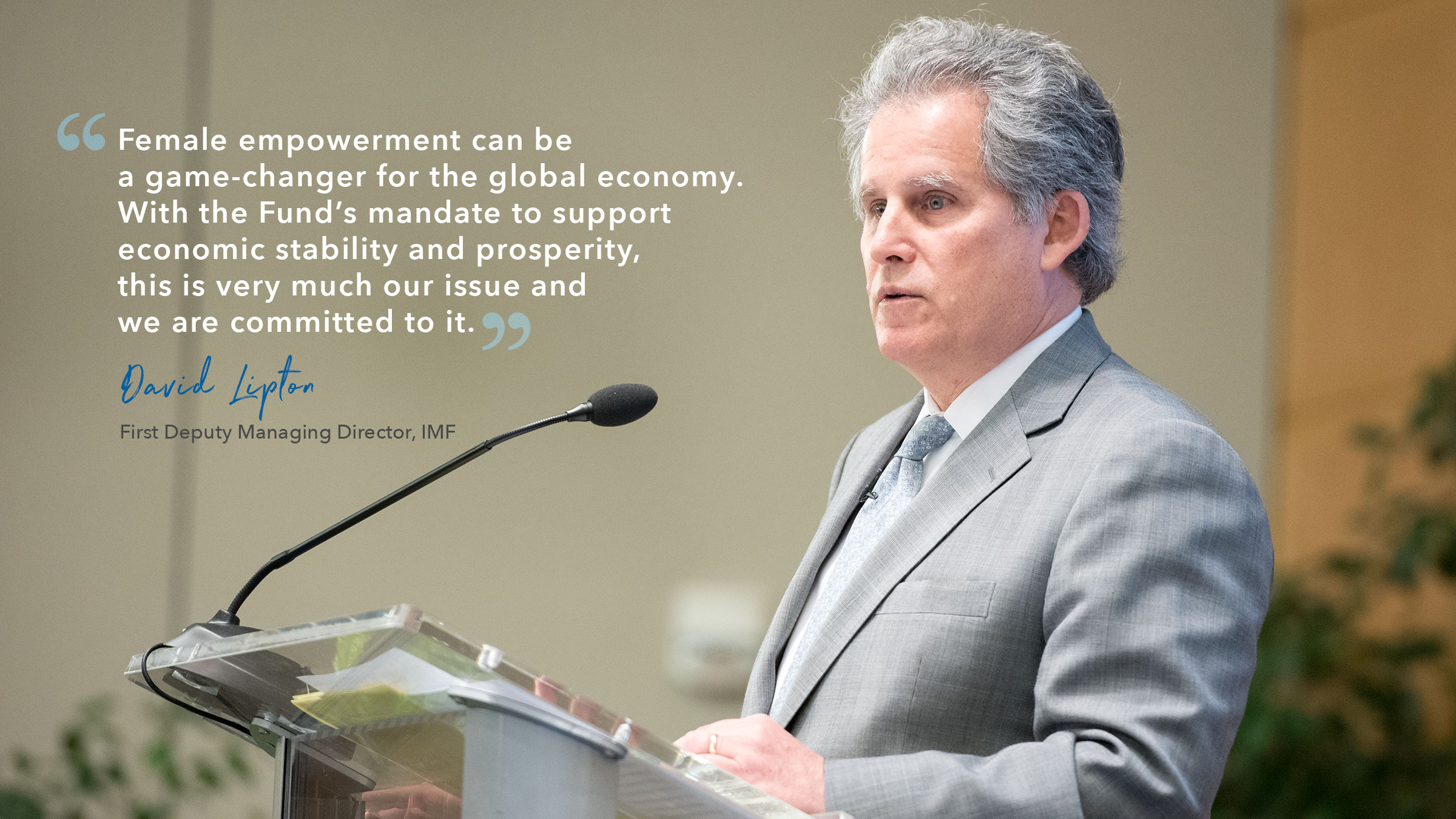 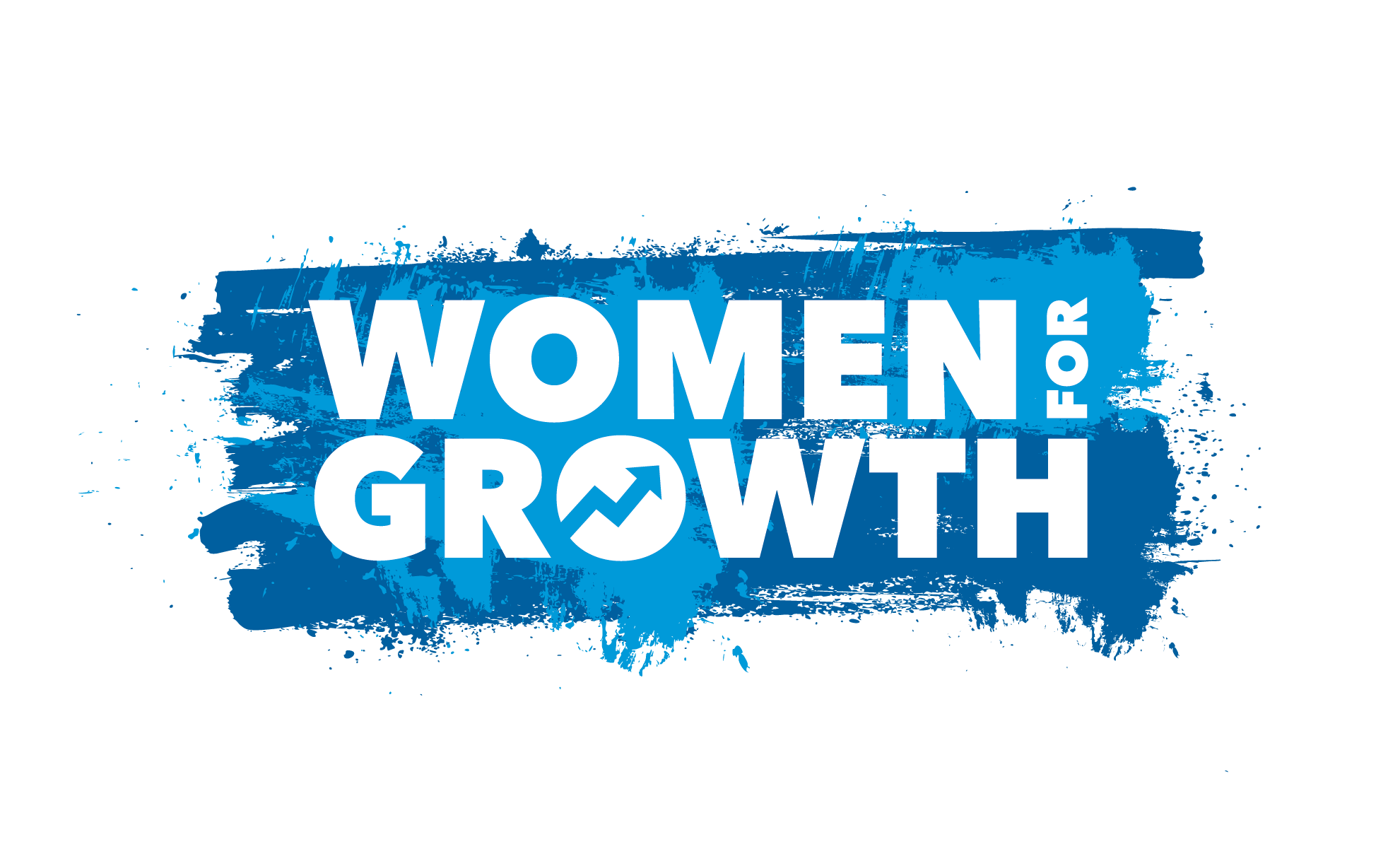 #WOMEN4GROWTH